Российская  Академия наук
Издательский комплекс «Наука»
Издательство «Академкнига/Учебник»
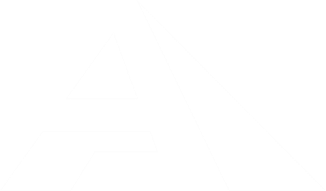 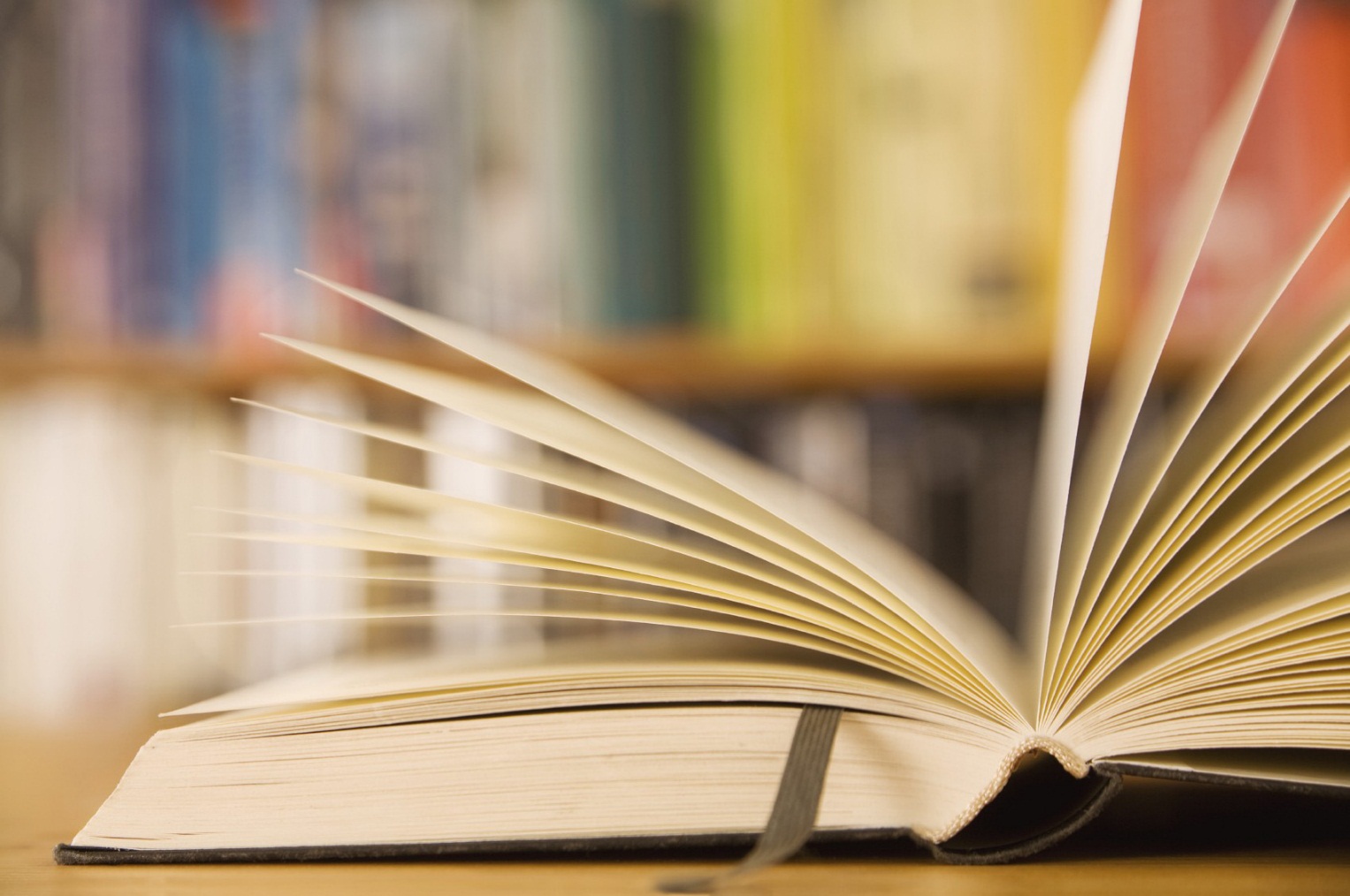 Электронные формы учебников:
предложения издательства «Академкнига/Учебник»
Соломатин Александр Михайлович, руководитель научно-методической службы издательства, к.п.н., доцент
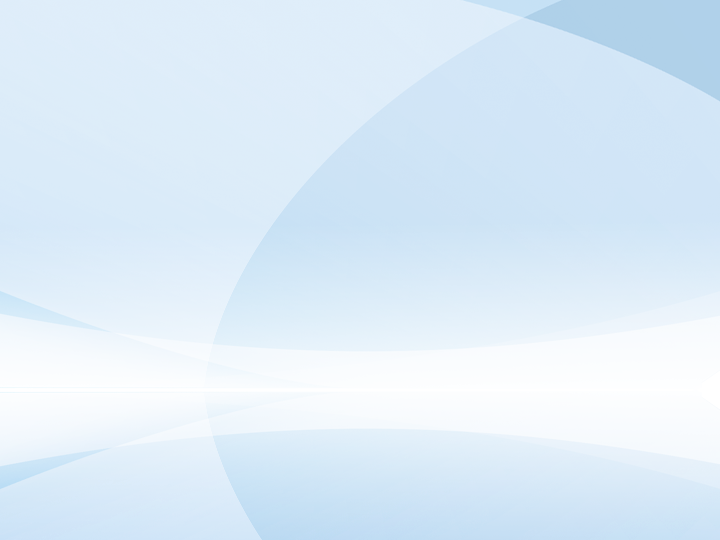 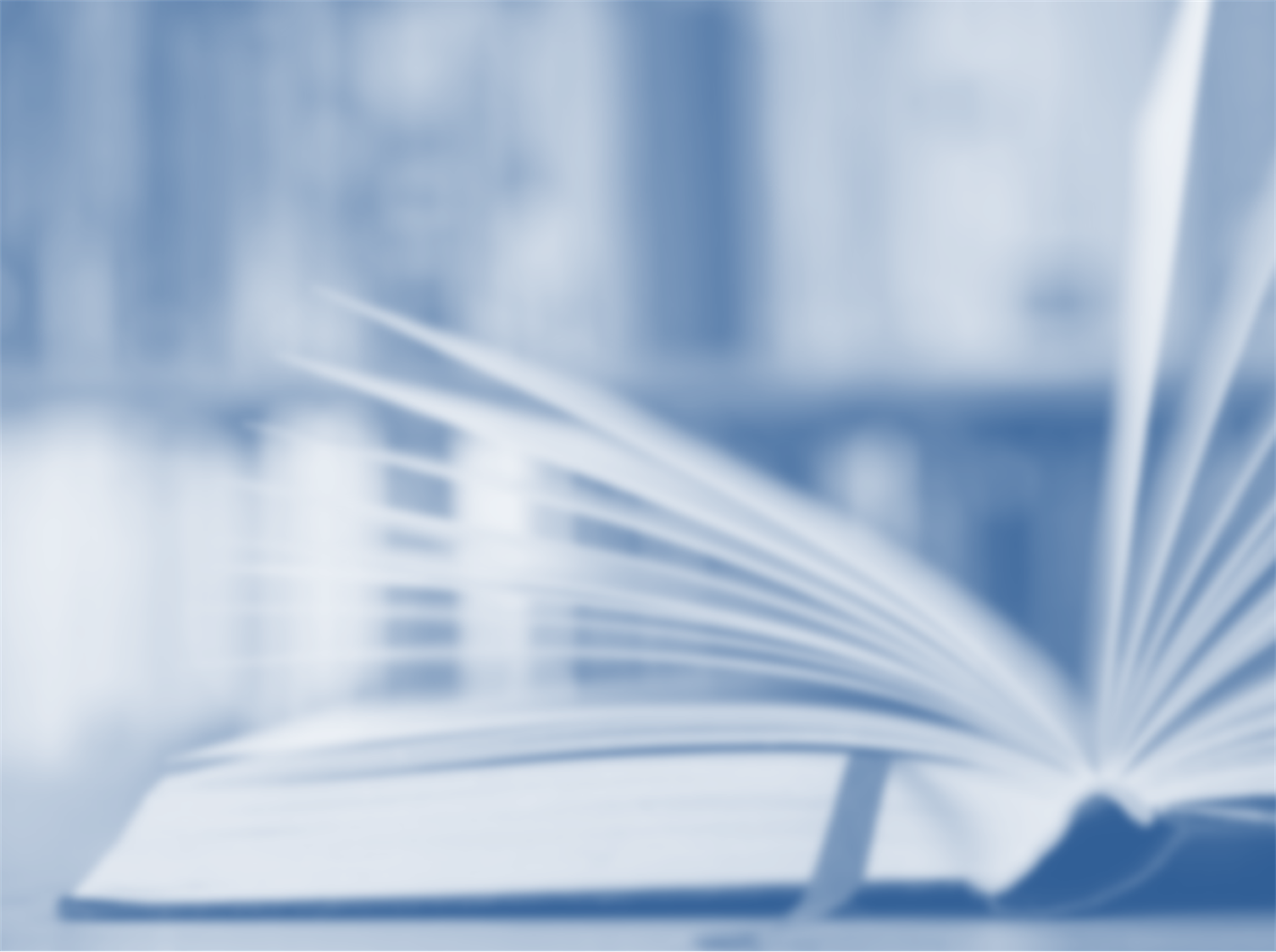 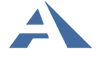 Издательство «Академкнига/Учебник»
Рассматриваемые вопросы:
Используемые нормативно-правовые документы по заявленной проблематике
Сущность электронной формы учебника
Электронные образовательные ресурсы (включая ЭФУ) издательства «Академкнига/Учебник»
Особенности приобретения электронных образовательных ресурсов издательства
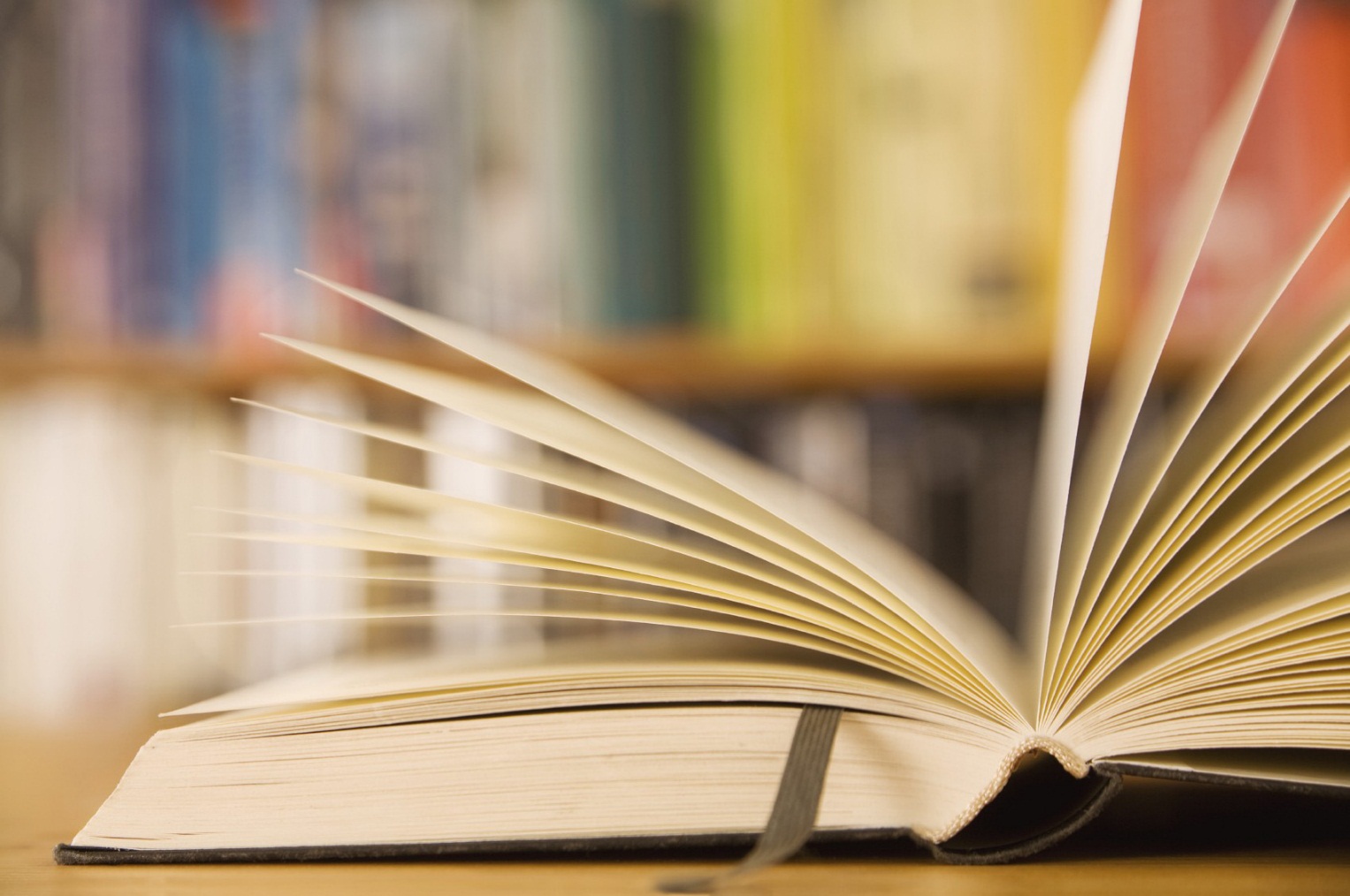 Используемые нормативно-правовые документы по заявленной проблематике
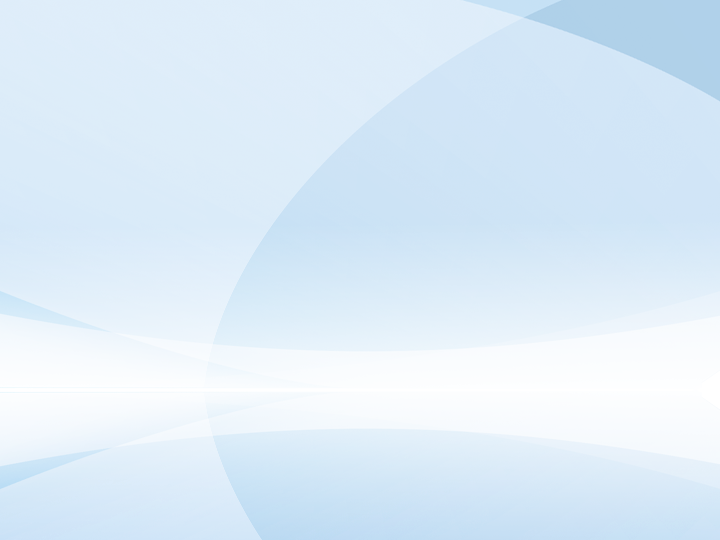 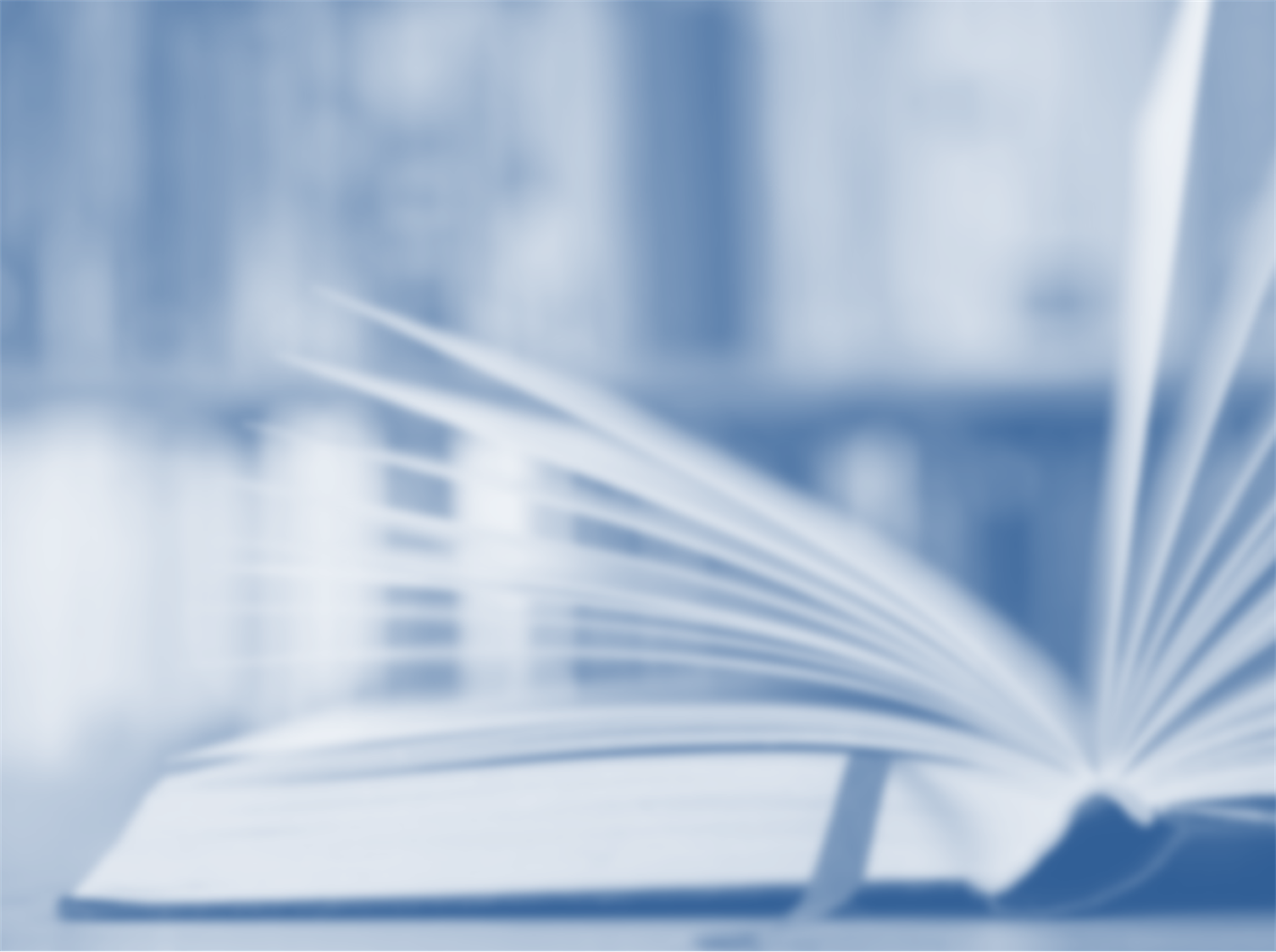 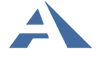 Издательство «Академкнига/Учебник»
Нормативно-правовые документы
ФЗ от 29.12.12 № 273-ФЗ «Об образовании в Российской Федерации»
Приказы Минобрнауки России:
«Об утверждении ФГОС начального, основного, среднего общего образования»
«Об утверждении Порядка формирования федерального перечня учебников...»
Письма Минобнауки России:
от 02.02.15 № НТ–136/08 «О федеральном перечне учебников»
от 18.03.16 № НТ–393/08 «Об обеспечении учебными изданиями»
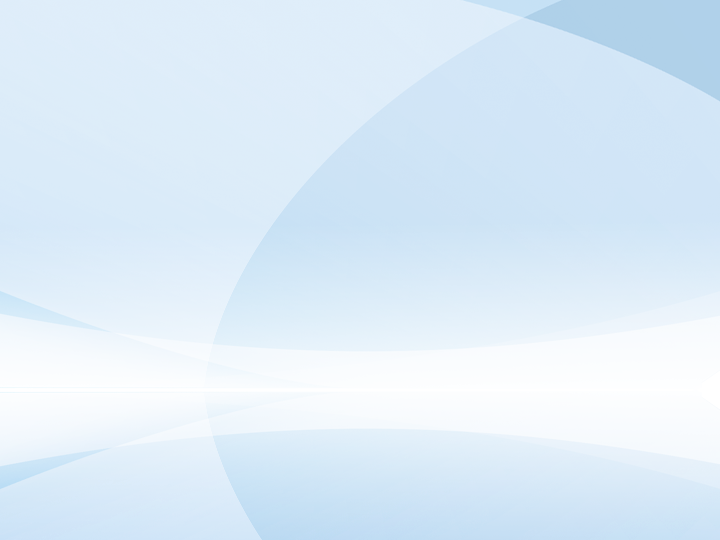 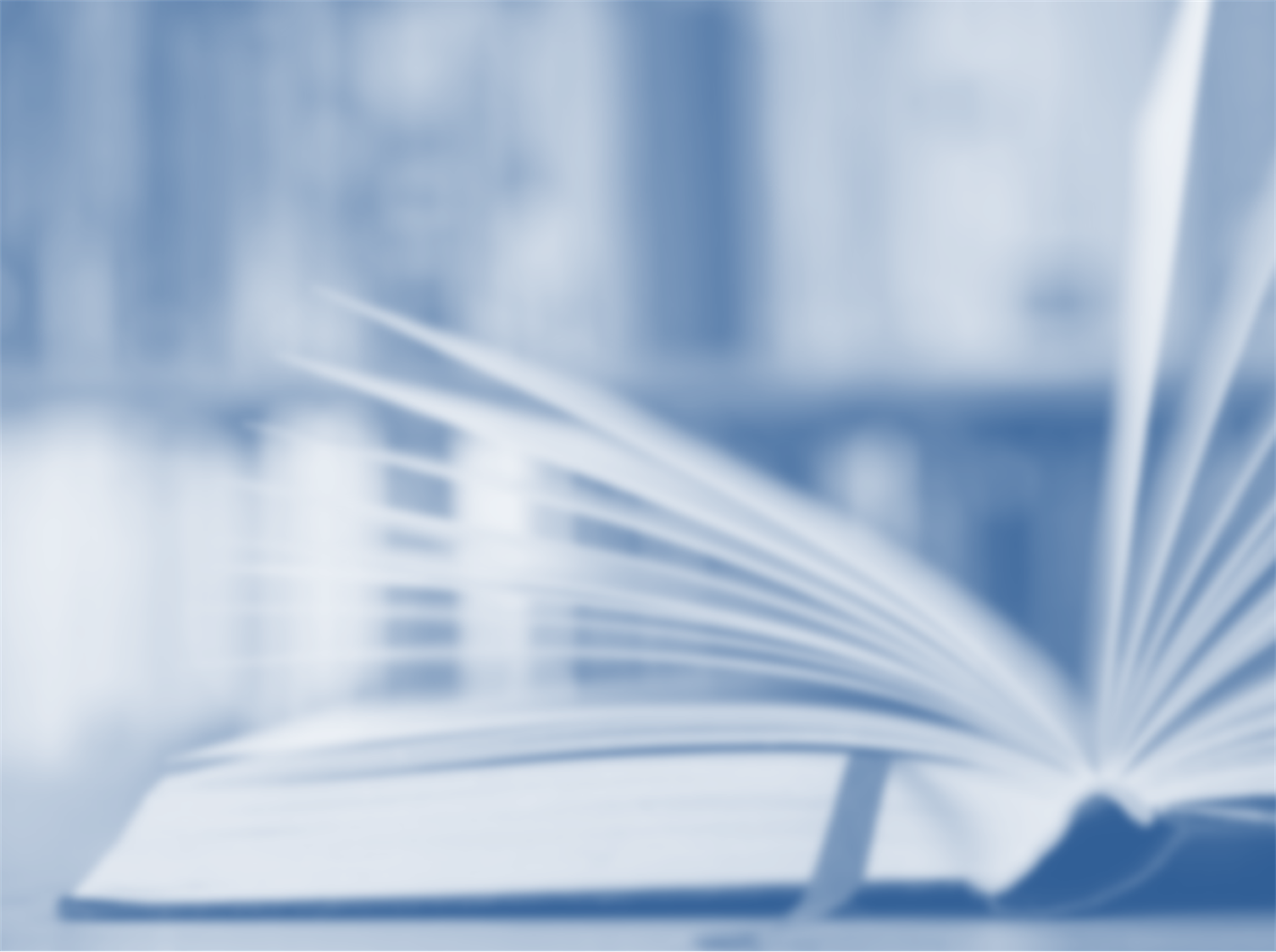 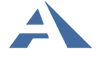 Издательство «Академкнига/Учебник»
ФЗ «Об образовании в РФ» - об электронном обучении
ст. 2. Средства обучения и воспитания - … компьютеры, информационно-телекоммуникационные сети, печатные и электронные образовательные и информационные ресурсы
ст.16. Образовательные программы реализуются с применением электронного обучения и дистанционных образовательных технологий
Ст.17. Формы получения образования: в организациях (очно, очно-заочно или заочно) и вне организаций (в форме семейного образования и самообразования)
Ст.18. Библиотечный фонд должен быть укомплектован печатными и (или) электронными учебными изданиями
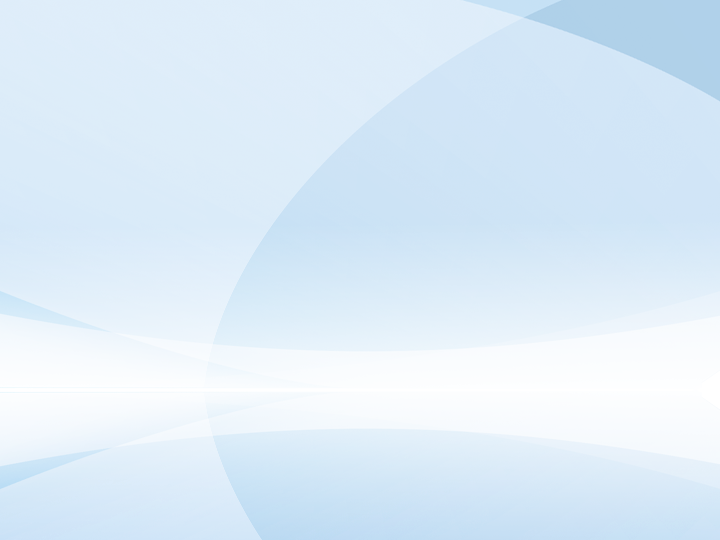 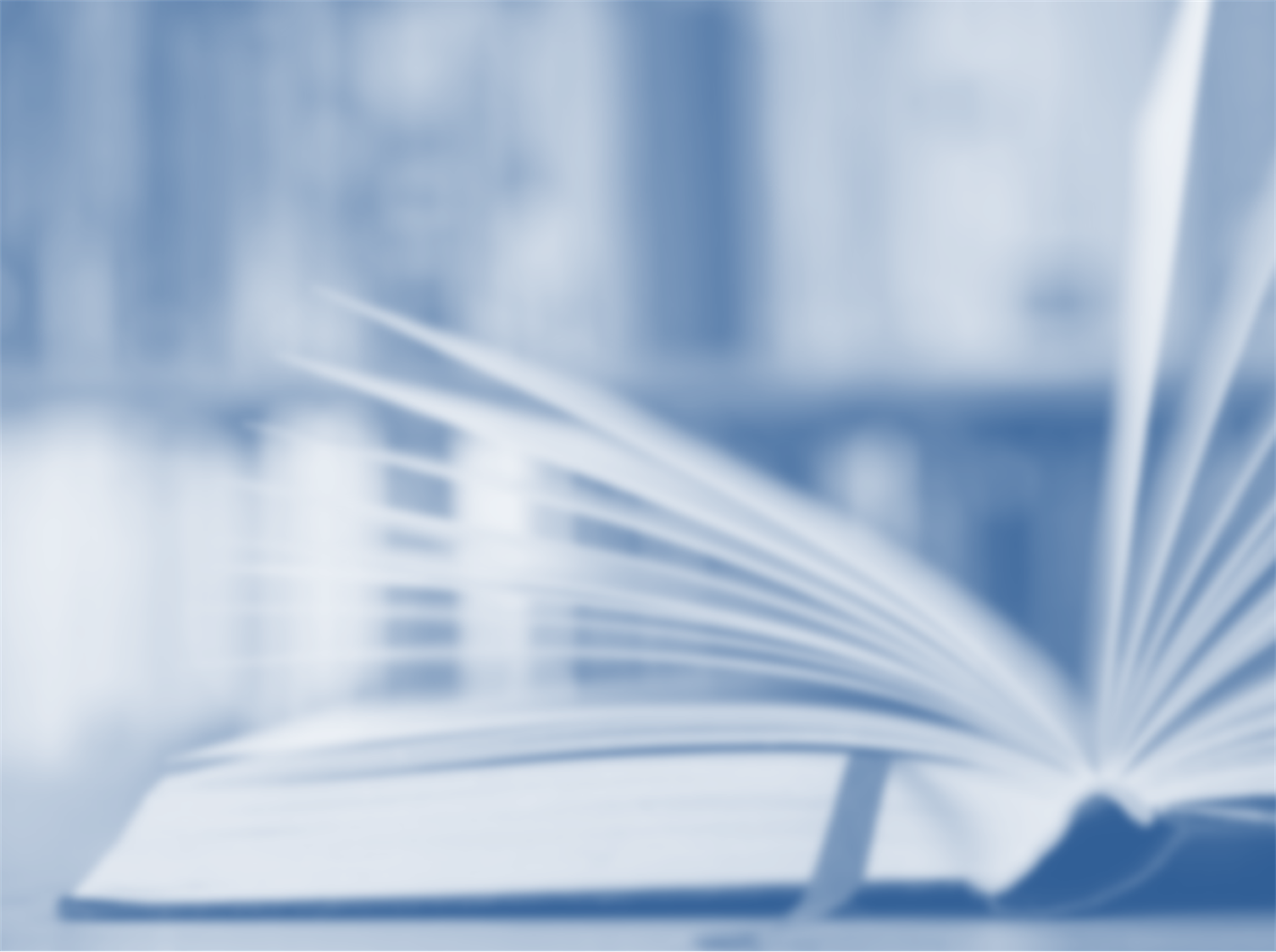 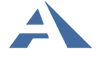 Издательство «Академкнига/Учебник»
ФГОС
ст.27. Учебно-методическое и информационное обеспечение реализации ООП: не менее одного учебника в печатной и (или) электронной форме, достаточного для освоения программы учебного предмета, курса.
Организация должна иметь доступ к печатным и электронным образовательным ресурсам (ЭОР), в том числе размещенным в федеральных и региональных базах.
Библиотека организации должна быть укомплектована ЭОР по всем учебным предметам учебного плана.
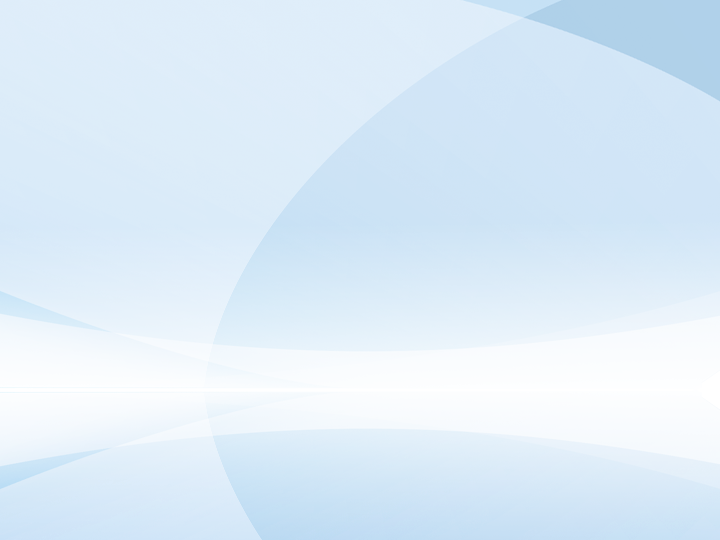 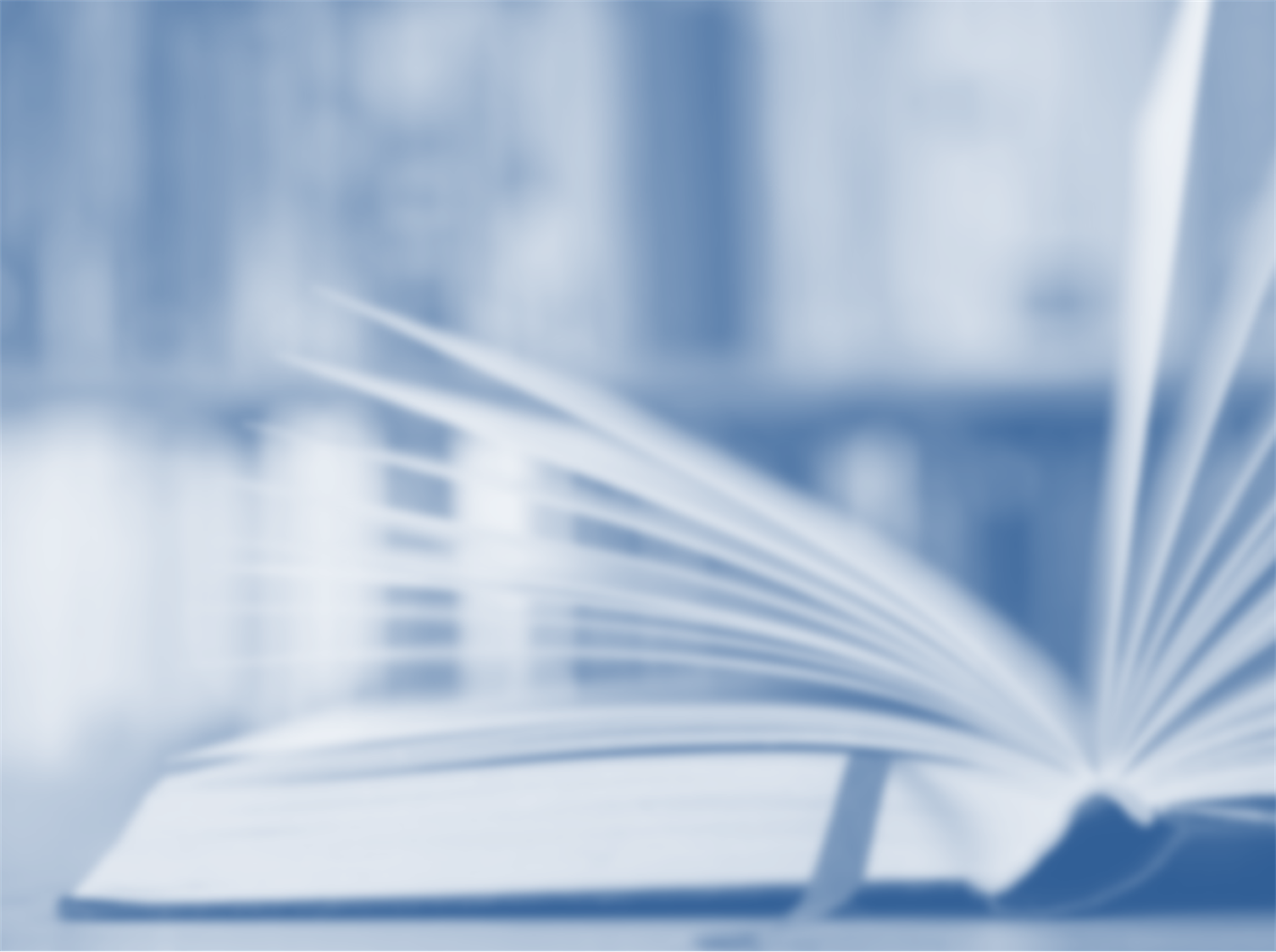 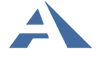 Издательство «Академкнига/Учебник»
«О федеральном перечне учебников» (письмо Минобнауки от 02.02.15 № НТ – 136/08)
Необходимо предусмотреть обучение методам использования ЭФУ
Необходимо организовать и провести социологический опрос среди обучающихся и их родителей о наиболее предпочтительной форме учебника (печатная, электронная, печатная и электронная).
Использование ЭФУ является правом, а не обязанностью участников образовательных отношений.
Одновременно с учебником в бумажной форме должны приобретаться ЭФУ, а к учебникам, закупленным ранее  в печатной форме, возможна закупка отдельно ЭФУ.
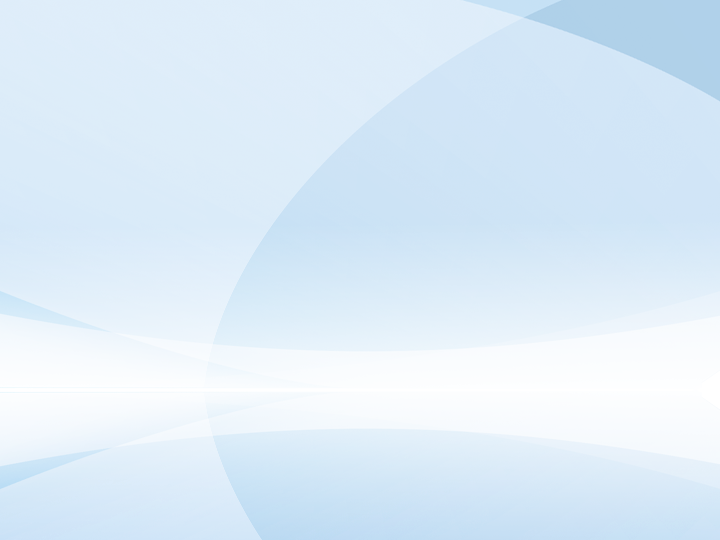 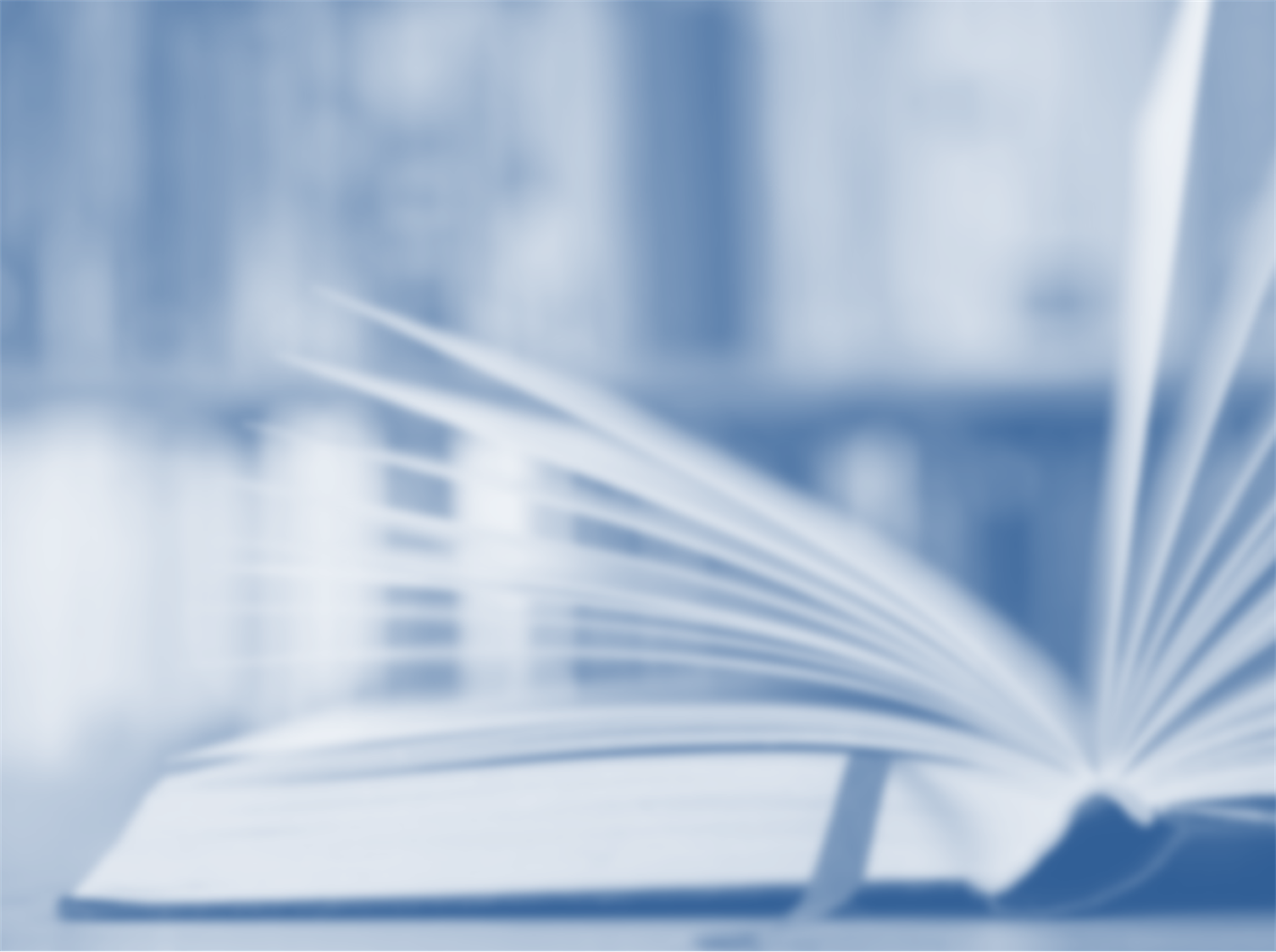 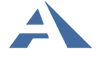 Издательство «Академкнига/Учебник»
«Об обеспечении учебными изданиями» (письмо Минобнауки  от 18.03.16 № НТ – 393/08)
С 1 января 2015 года все учебники, включенные в ФПУ, представлены как в печатной, так и в электронной формах.

Образовательная организация самостоятельно определяет список учебников и учебных пособий, необходимых для реализации ООП, выбирает форму учебного издания (печатная, электронная, печатная и электронная).
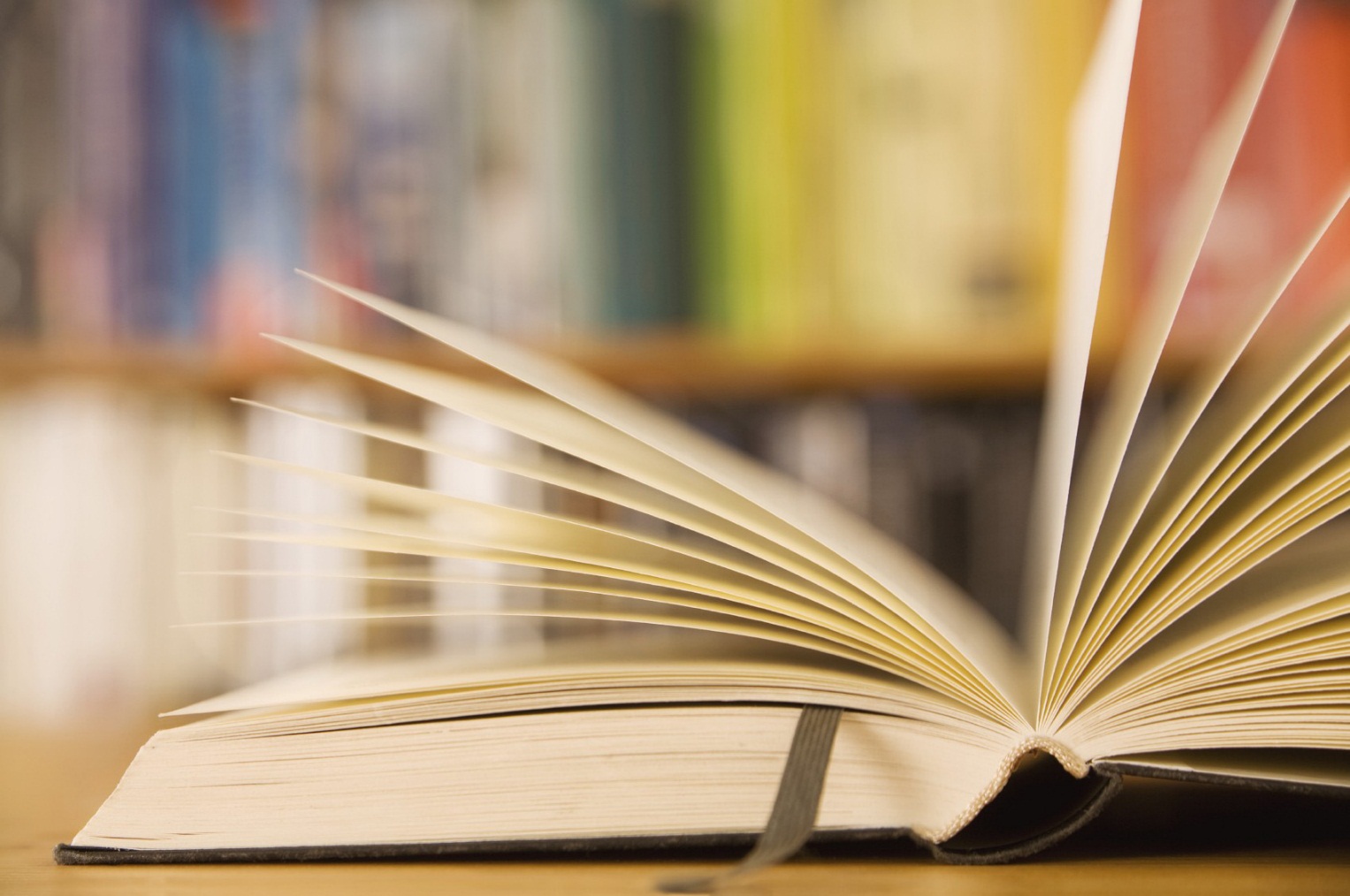 Сущность электронной формы учебника
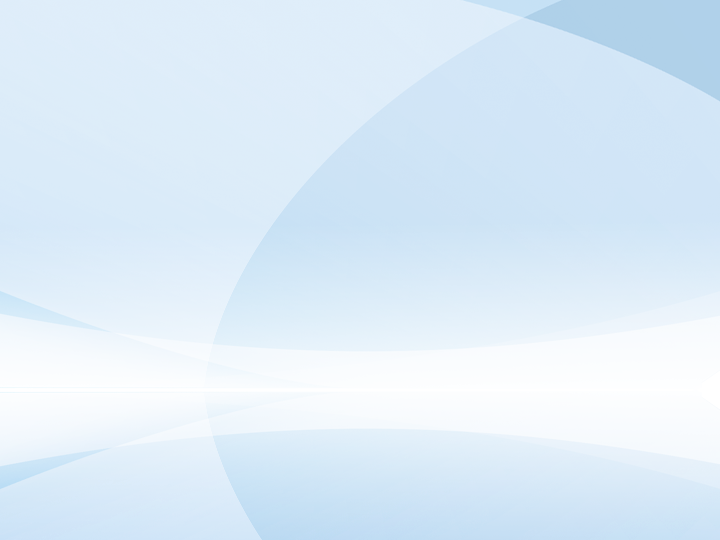 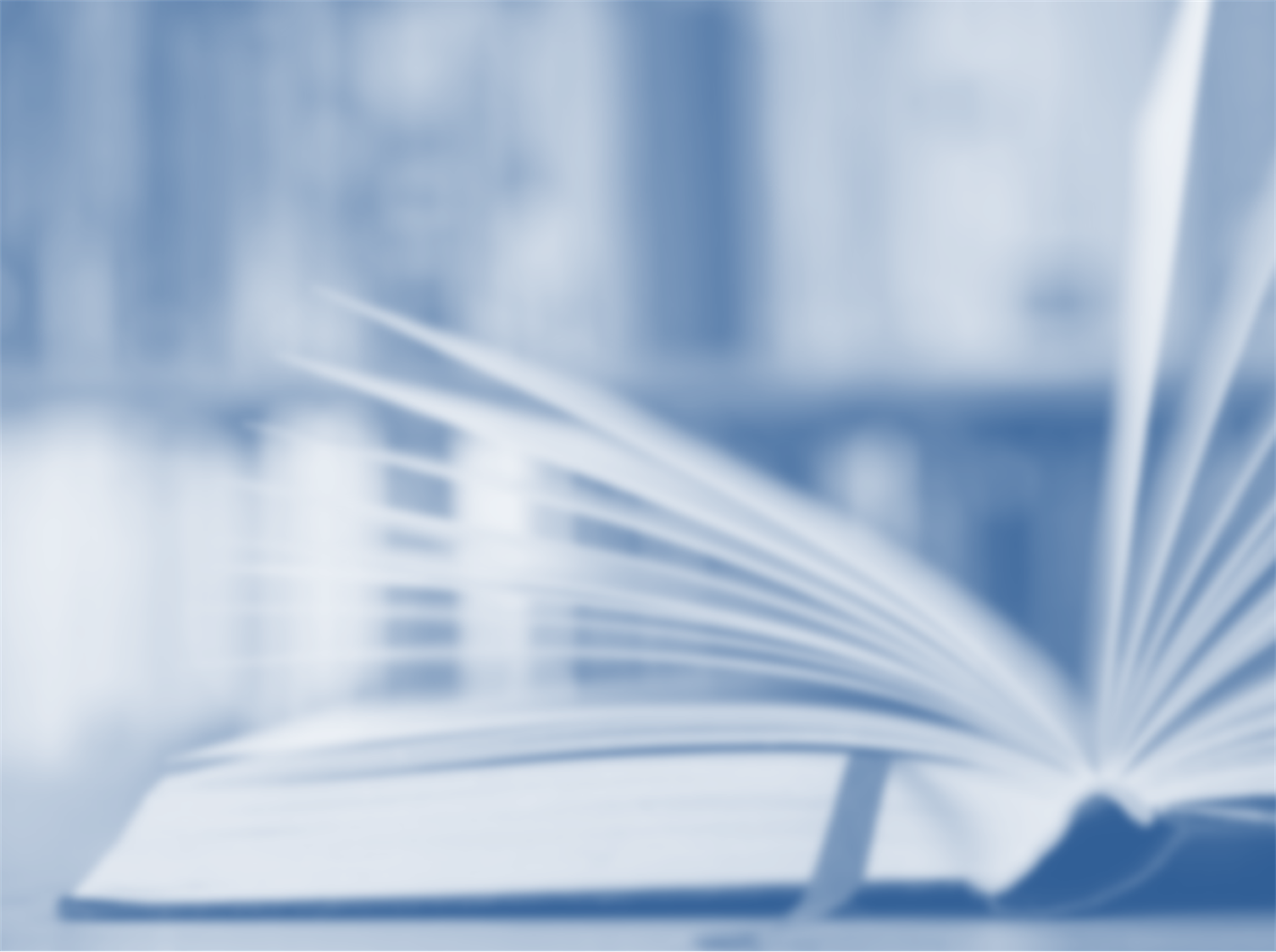 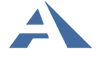 Издательство «Академкнига/Учебник»
Приказ Минобрнауки 05.09.13 № 1047 «Об утверждении Порядка формирования ФПУ...»
п.3. ЭФУ представляет собой электронное издание, соответствующее по структуре, содержанию и художественному оформлению печатной форме учебника, содержащей мультимедийные элементы и интерактивные ссылки, расширяющие и дополняющие содержание учебника
Примечание:
Мультимедийные элементы – галереи изображений, текст, аудио, видео, анимация, презентации
Интерактивные ссылки обеспечивают возможность оперативного взаимодействия с содержанием ЭФУ, получая обратную связь (интерактивные карты, задания с возможностью оценки результатов, тесты, тренажеры, лабораторные работы, эксперименты)
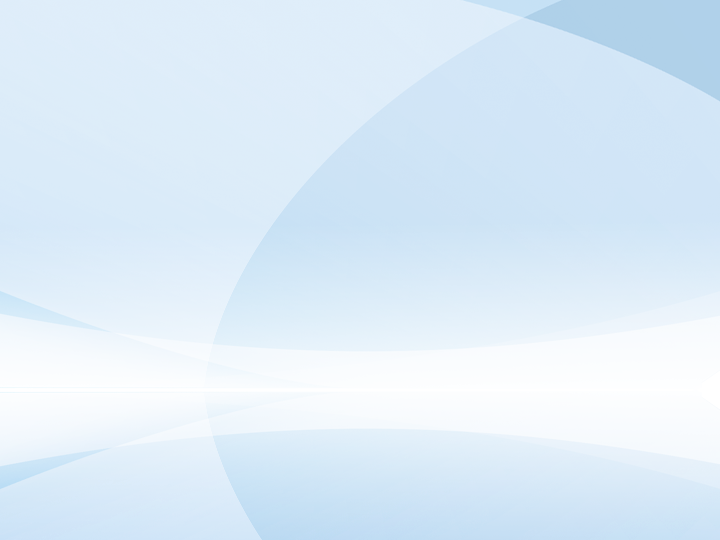 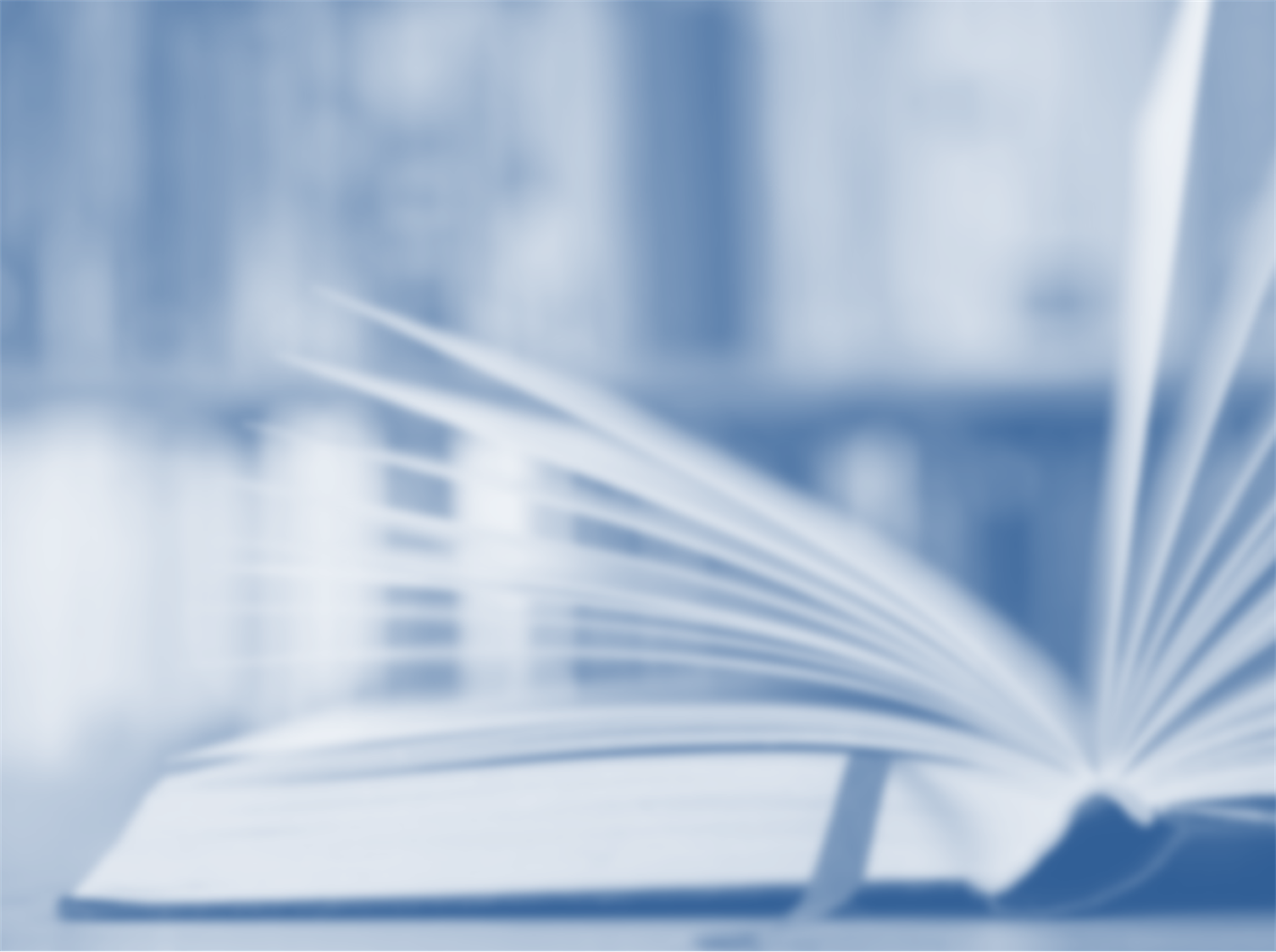 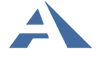 Издательство «Академкнига/Учебник»
Приказ Минобрнауки России
от 05.09.13 № 1047
п.17.3. Свойства ЭФУ:
представлены в общедоступных форматах,  				   не имеющих лицензионных ограничений
воспроизводятся на 3-х или более операционных системах
функционируют без подключения к сети «Интернет»
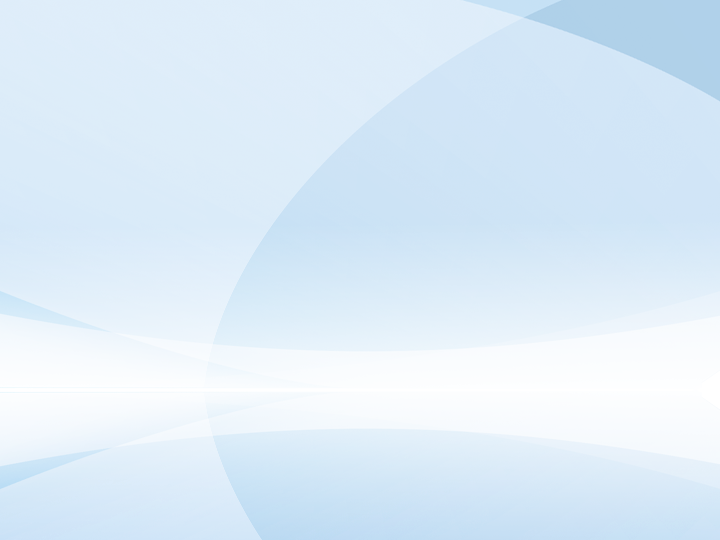 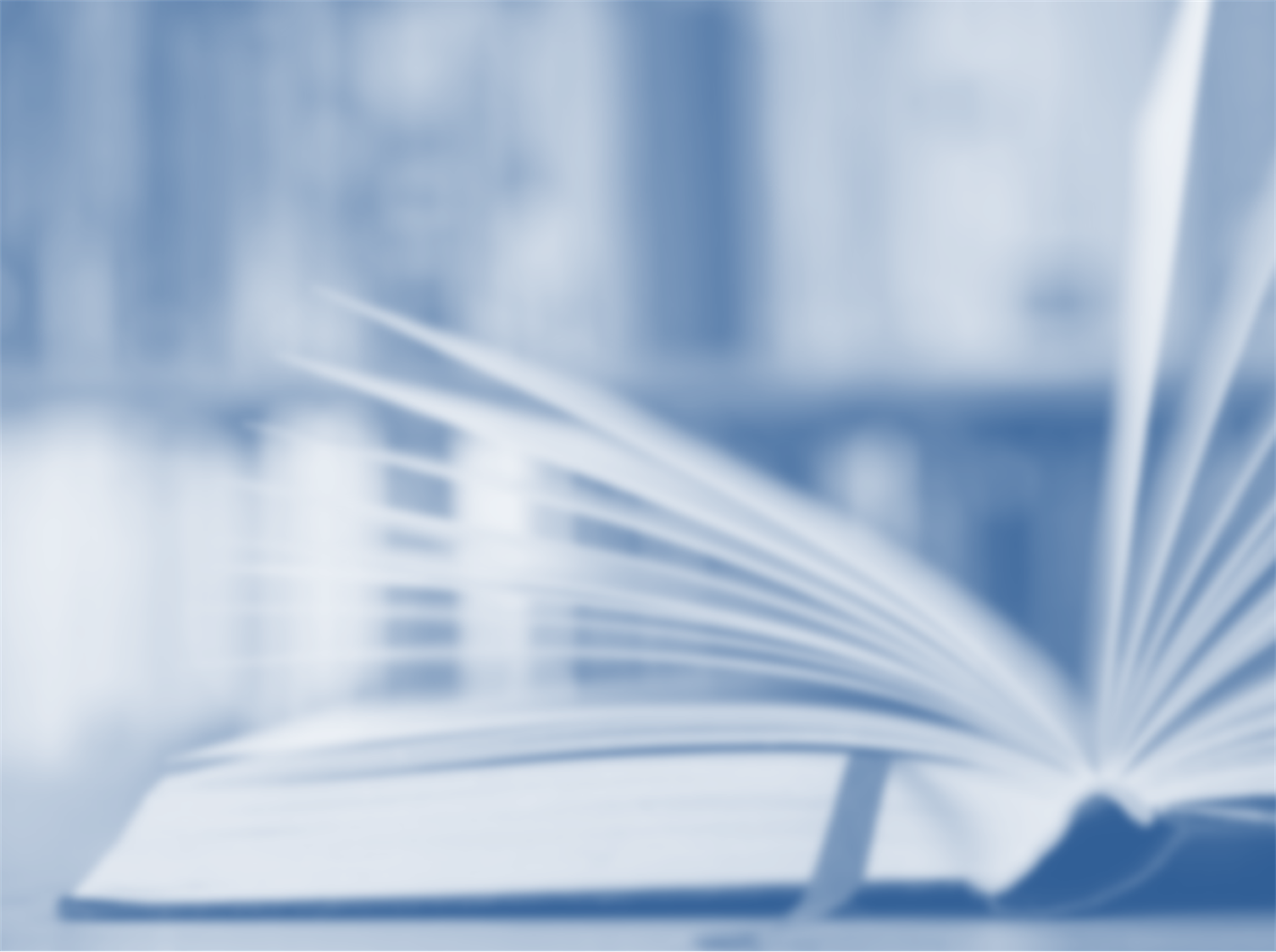 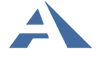 Издательство «Академкнига/Учебник»
Приказ Минобрнауки России
от 05.09.13 № 1047
п.17.3. Свойства ЭФУ:
воспроизводятся на не менее чем 2-х видах электронных устройств
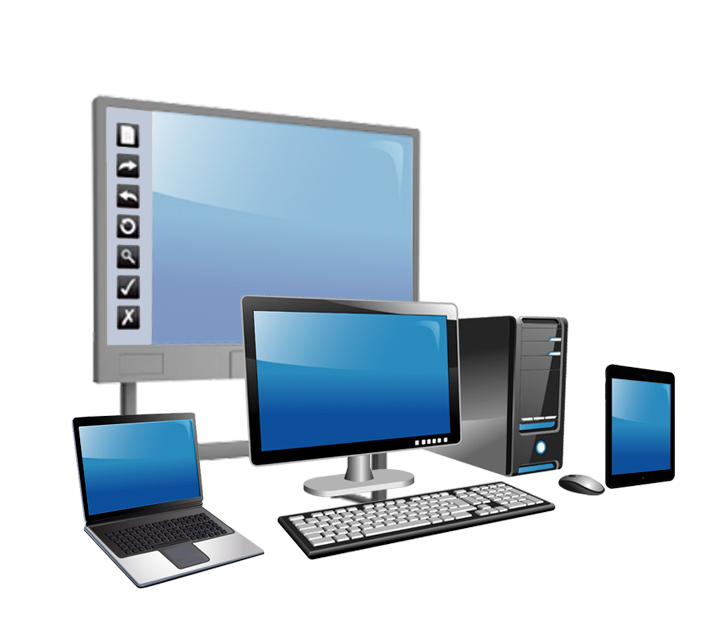 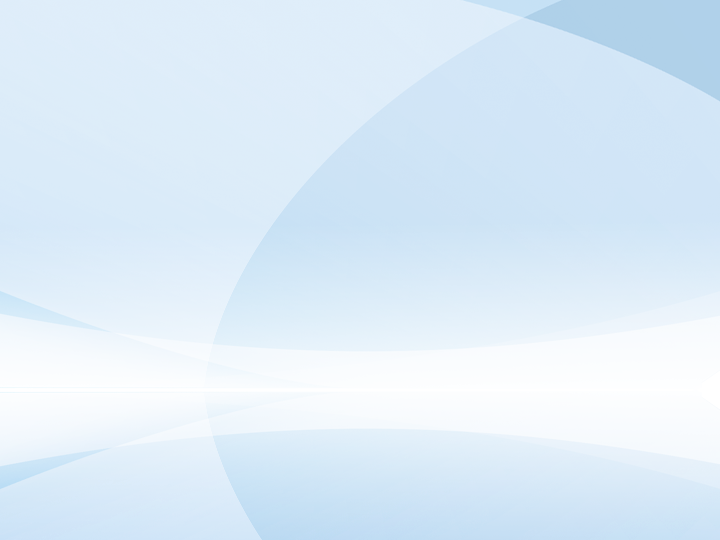 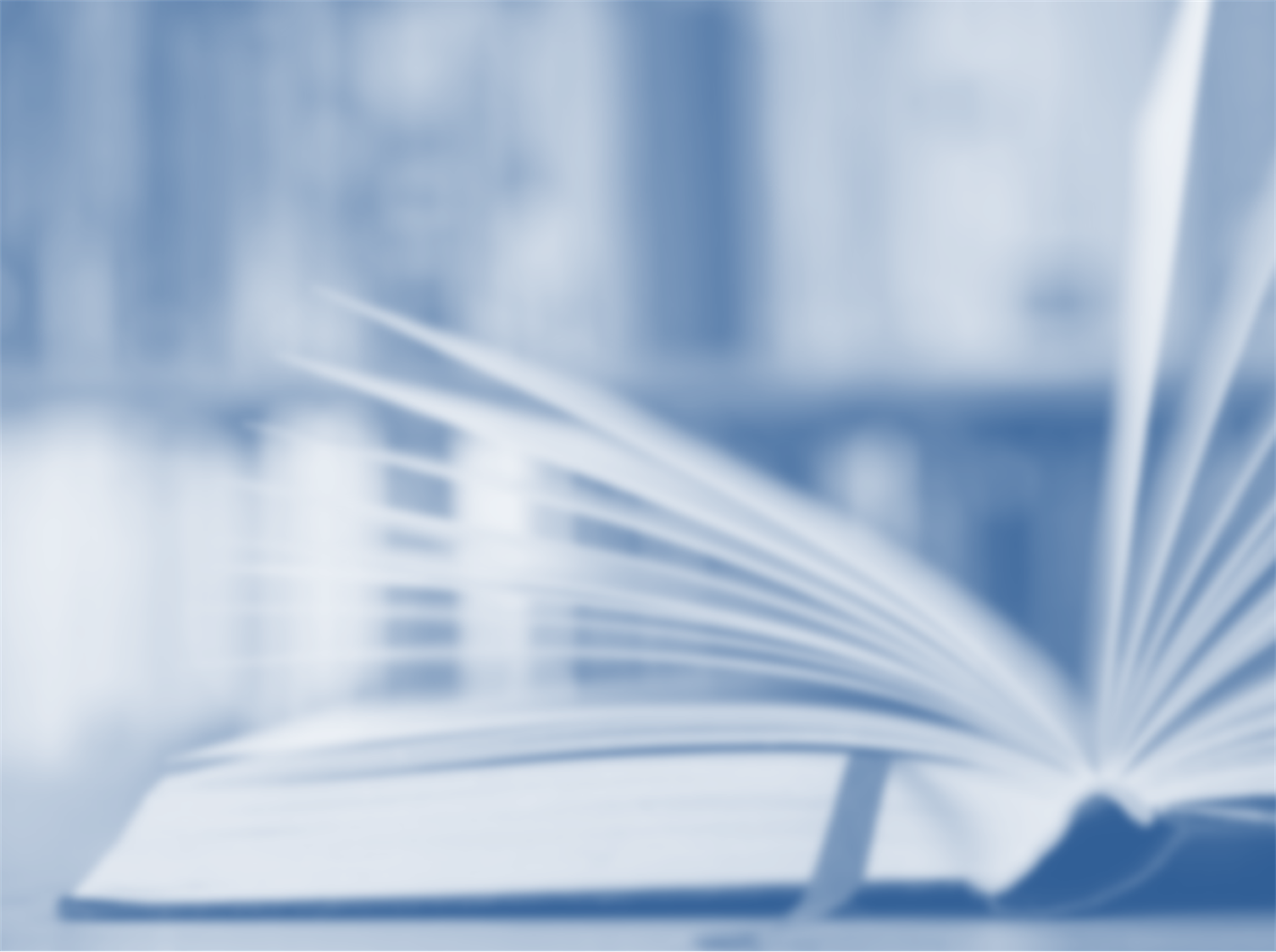 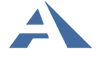 Издательство «Академкнига/Учебник»
Приказ Минобрнауки России
от 05.09.13 № 1047
п.17.3. Свойства ЭФУ:
включают оперативно и корректно действующую навигацию
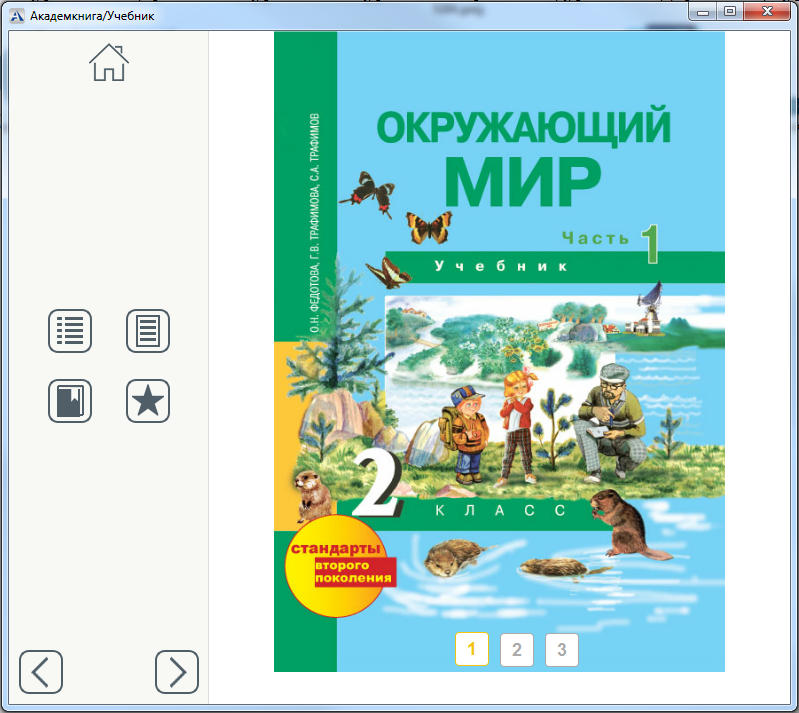 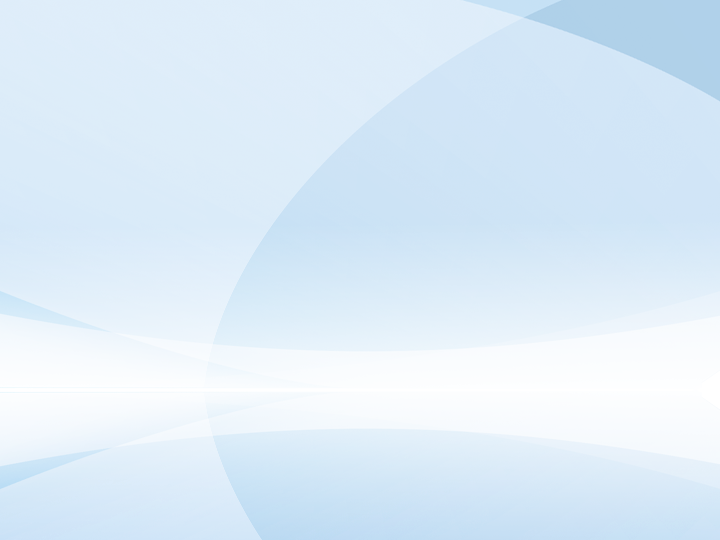 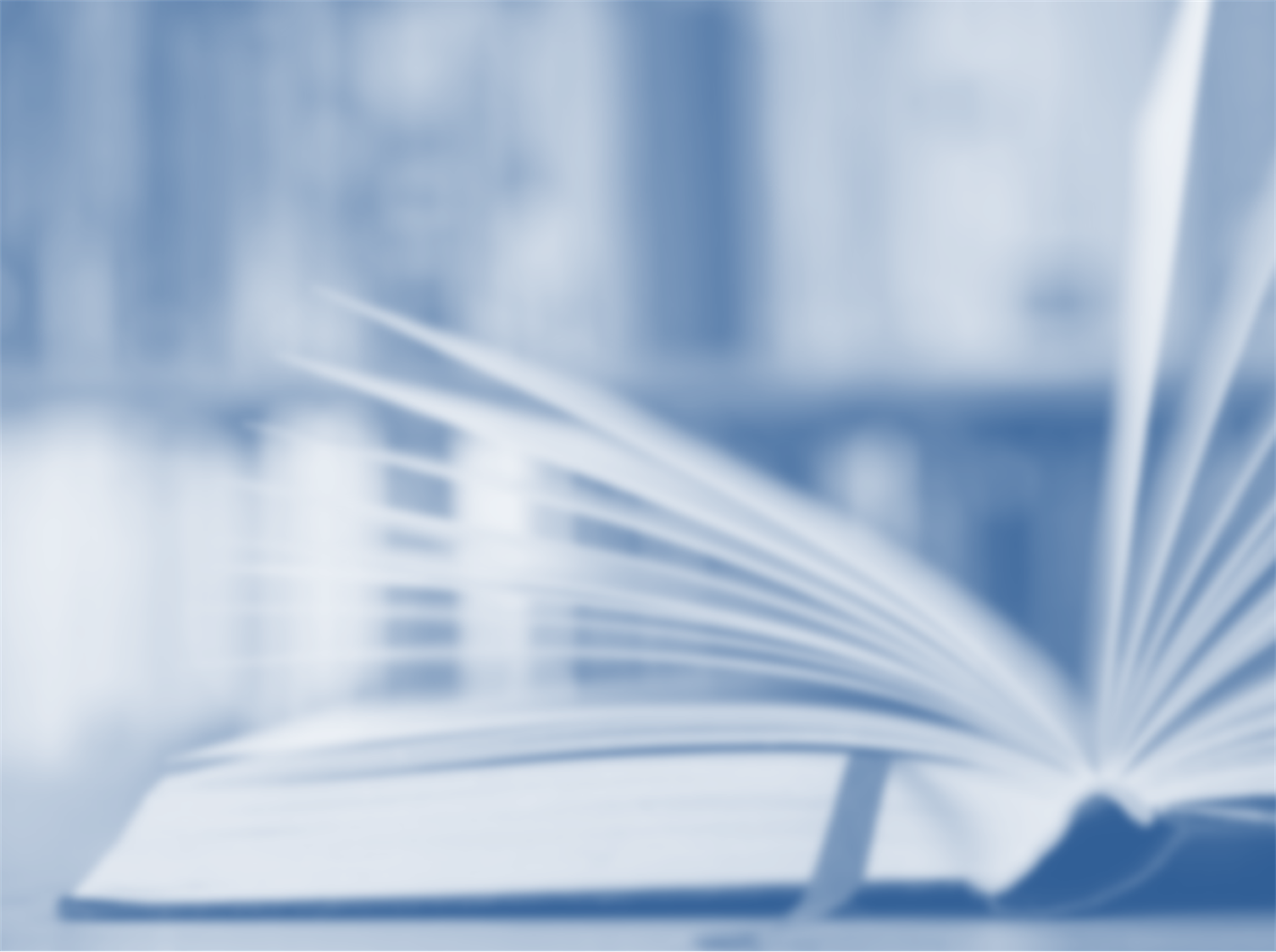 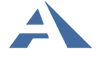 Издательство «Академкнига/Учебник»
Условные обозначения:
интерактивные схемы                  аудиозаписи

                слайды                                            словари
         
                                                     
                тесты                                                видеозаписи

                гиперссылки                                   закладки 

                поиск                                                интерактивное                       
                                                                          содержание
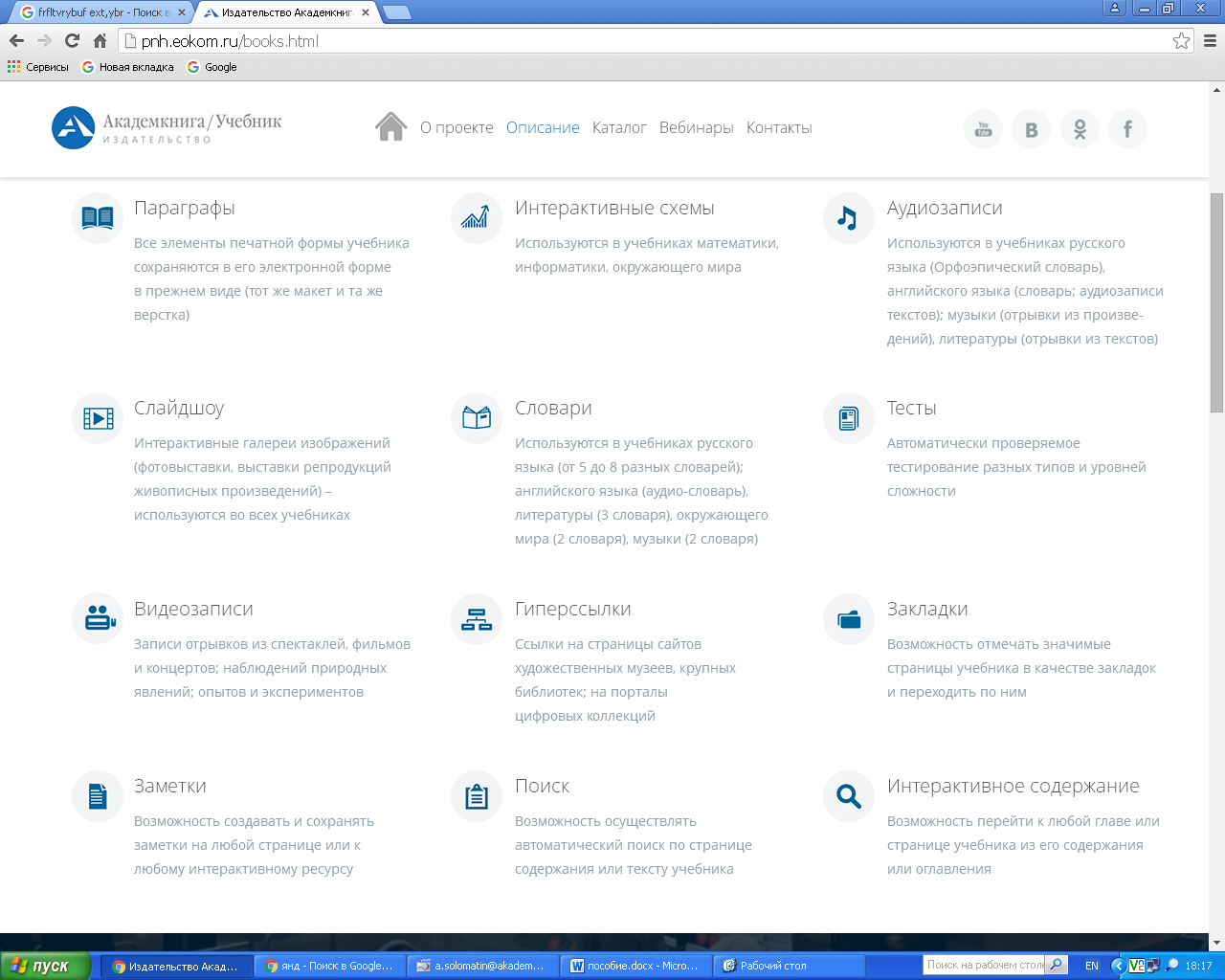 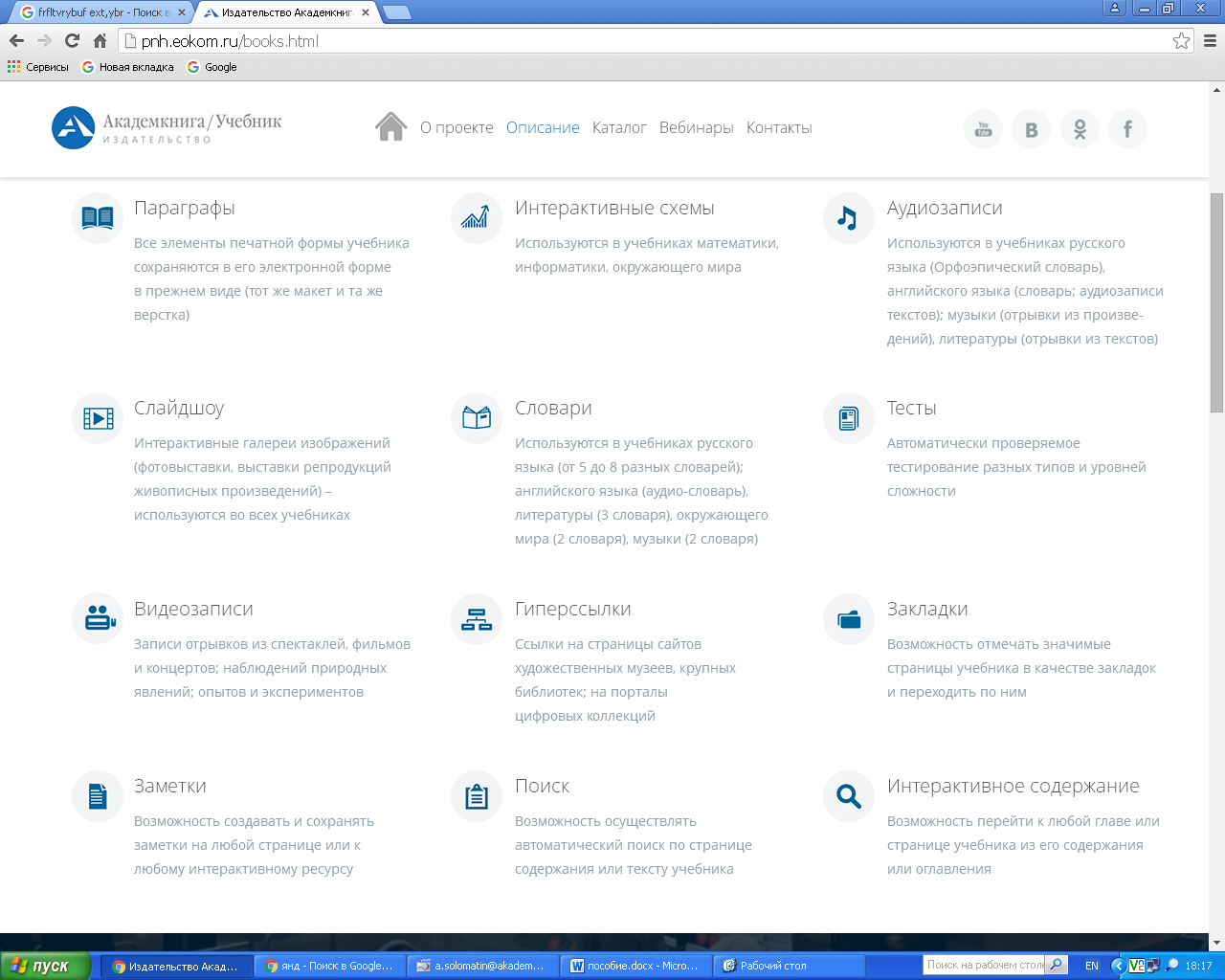 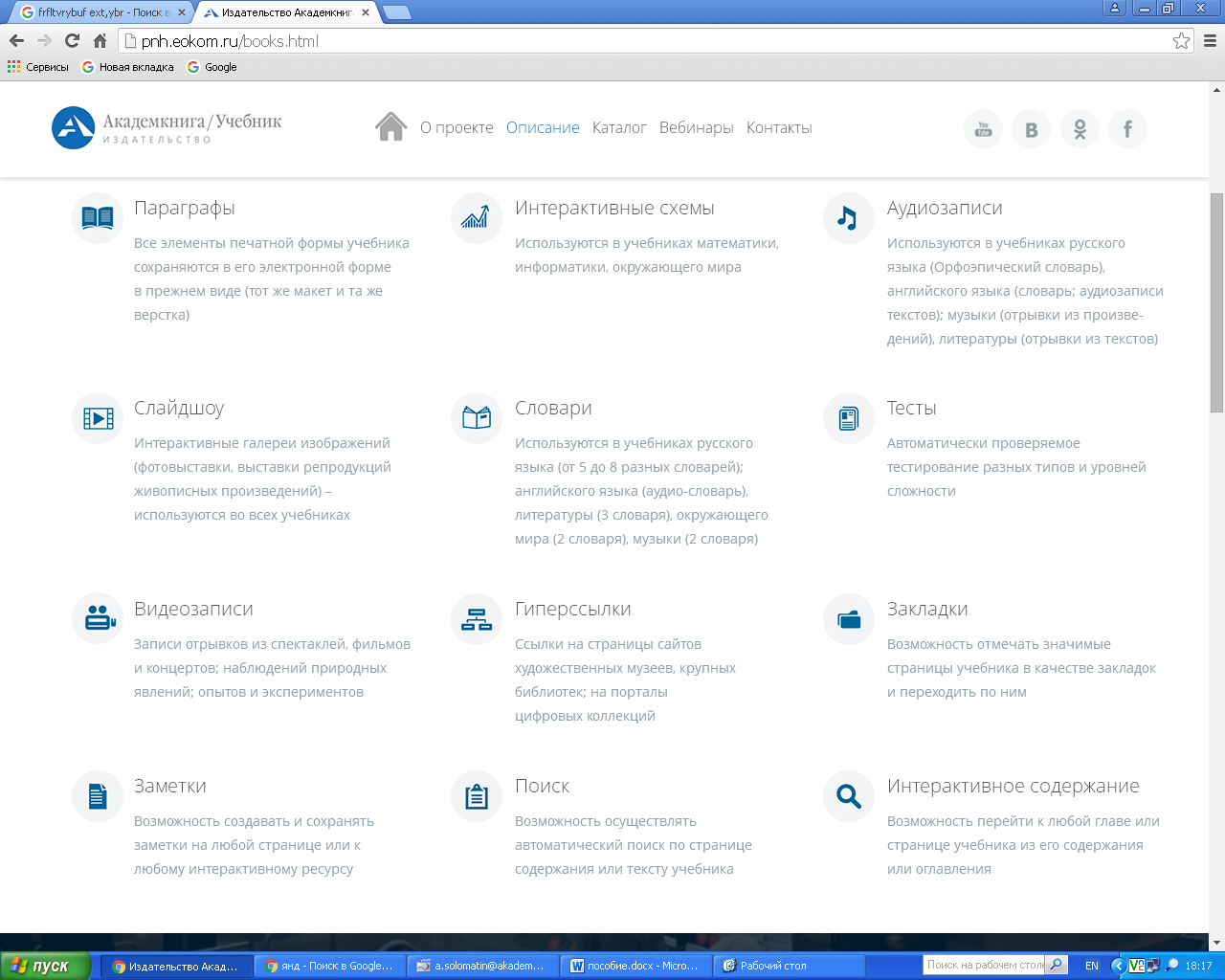 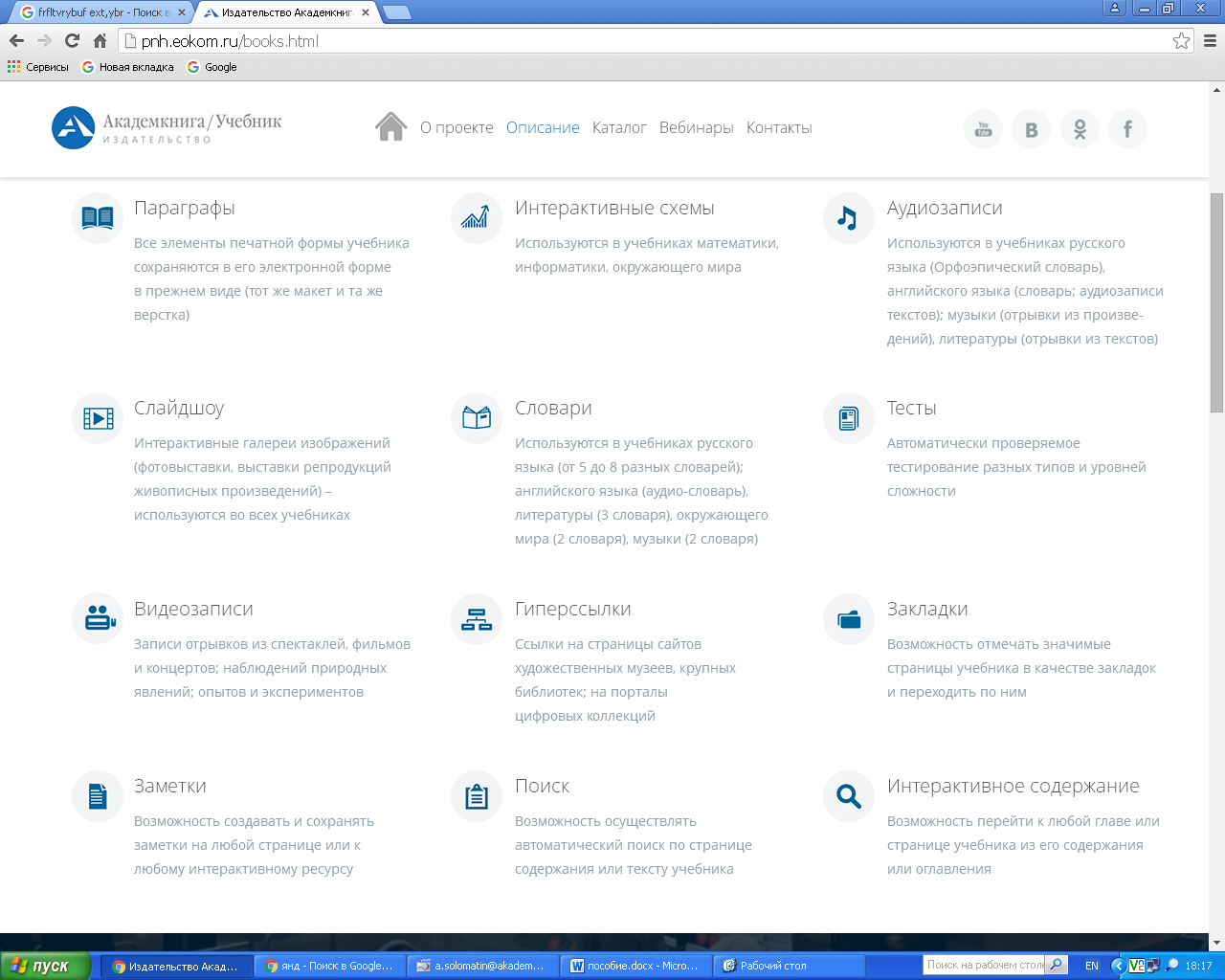 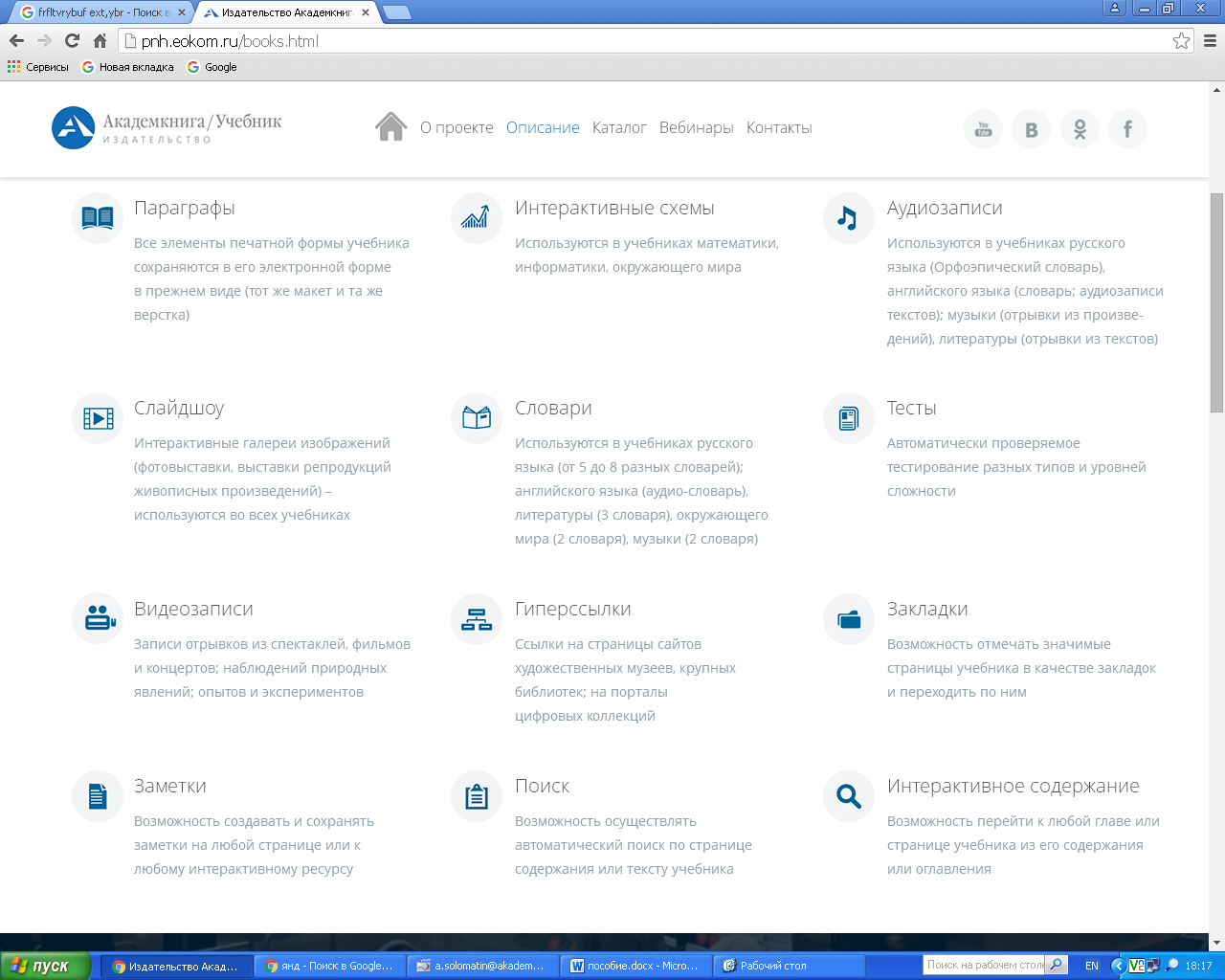 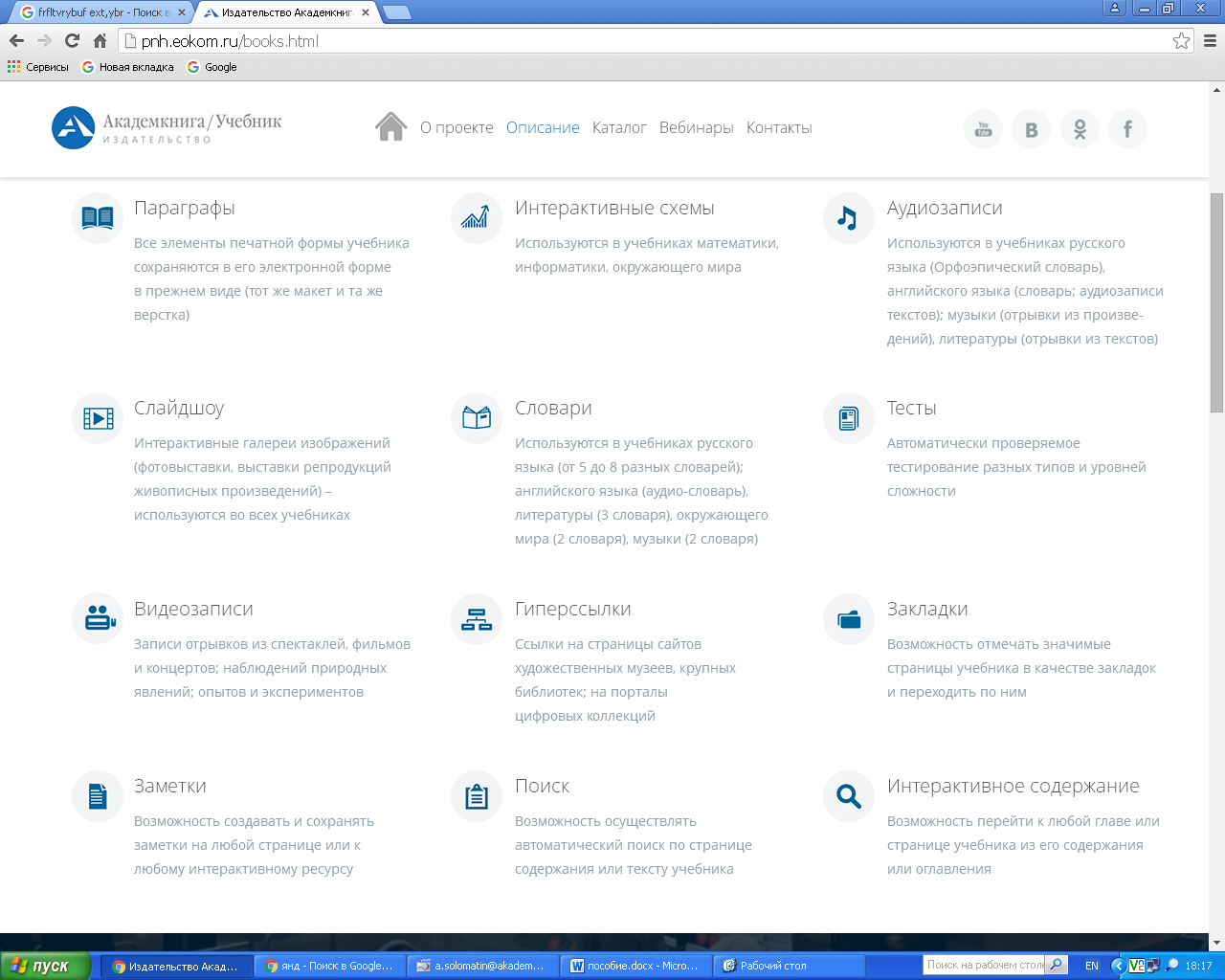 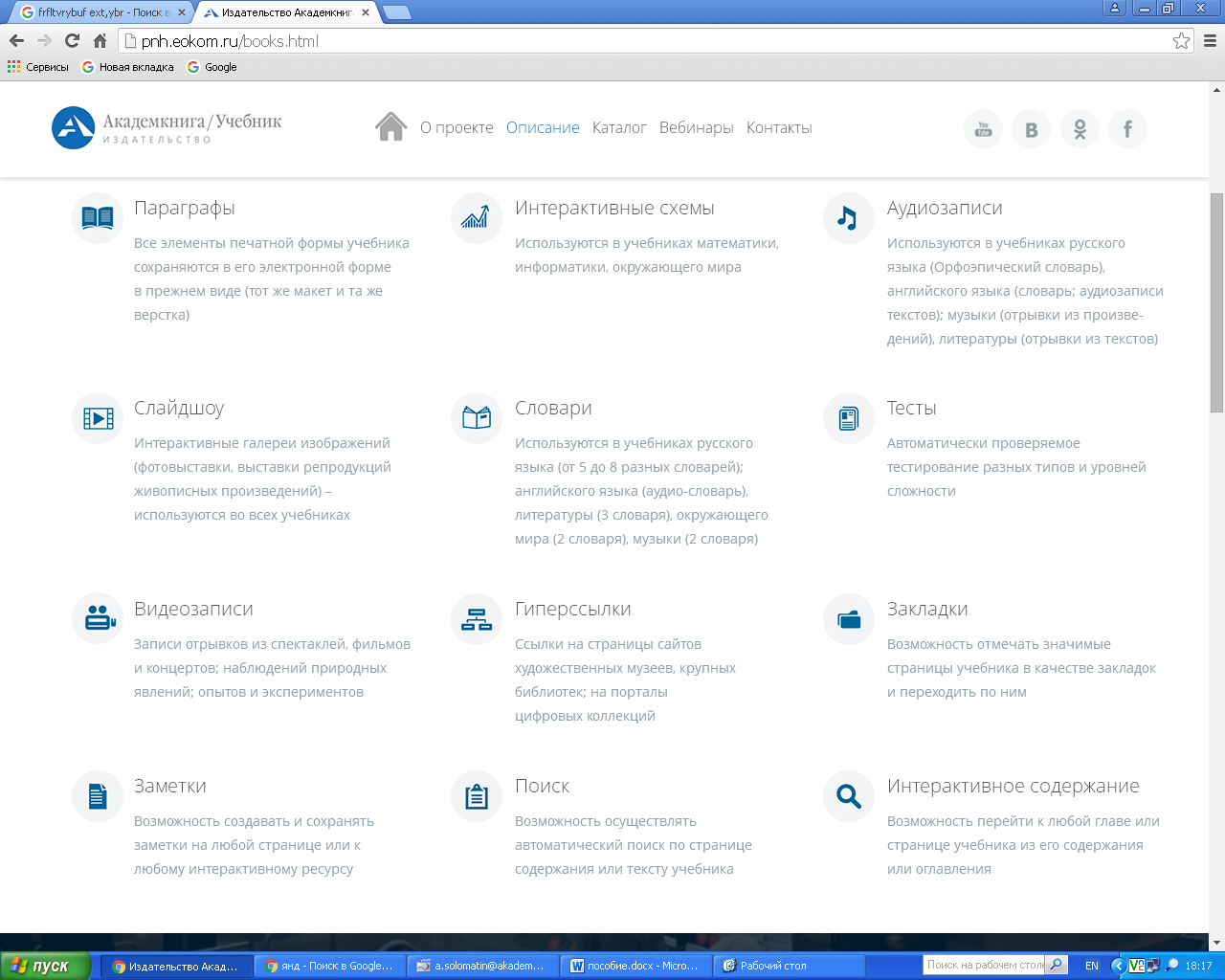 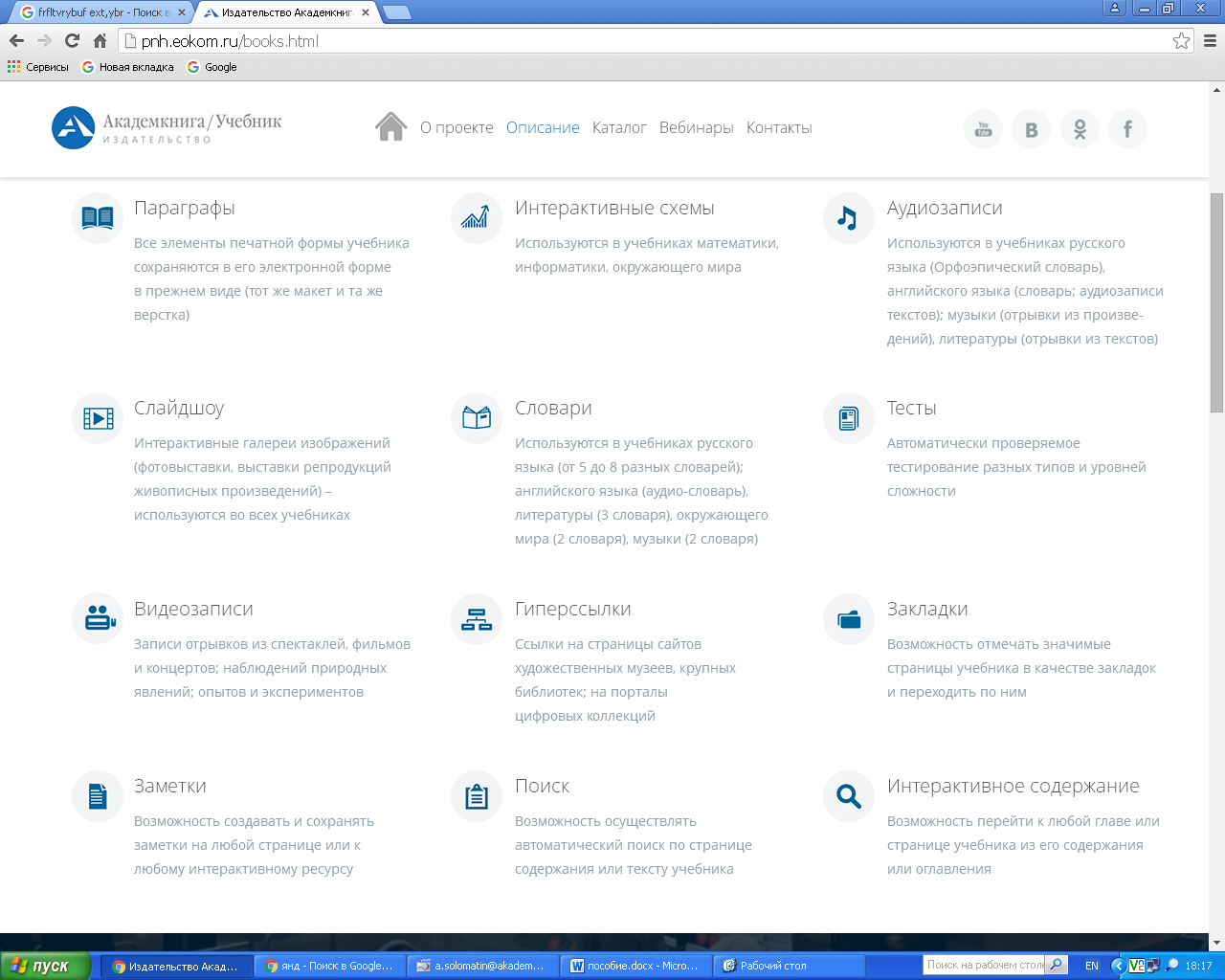 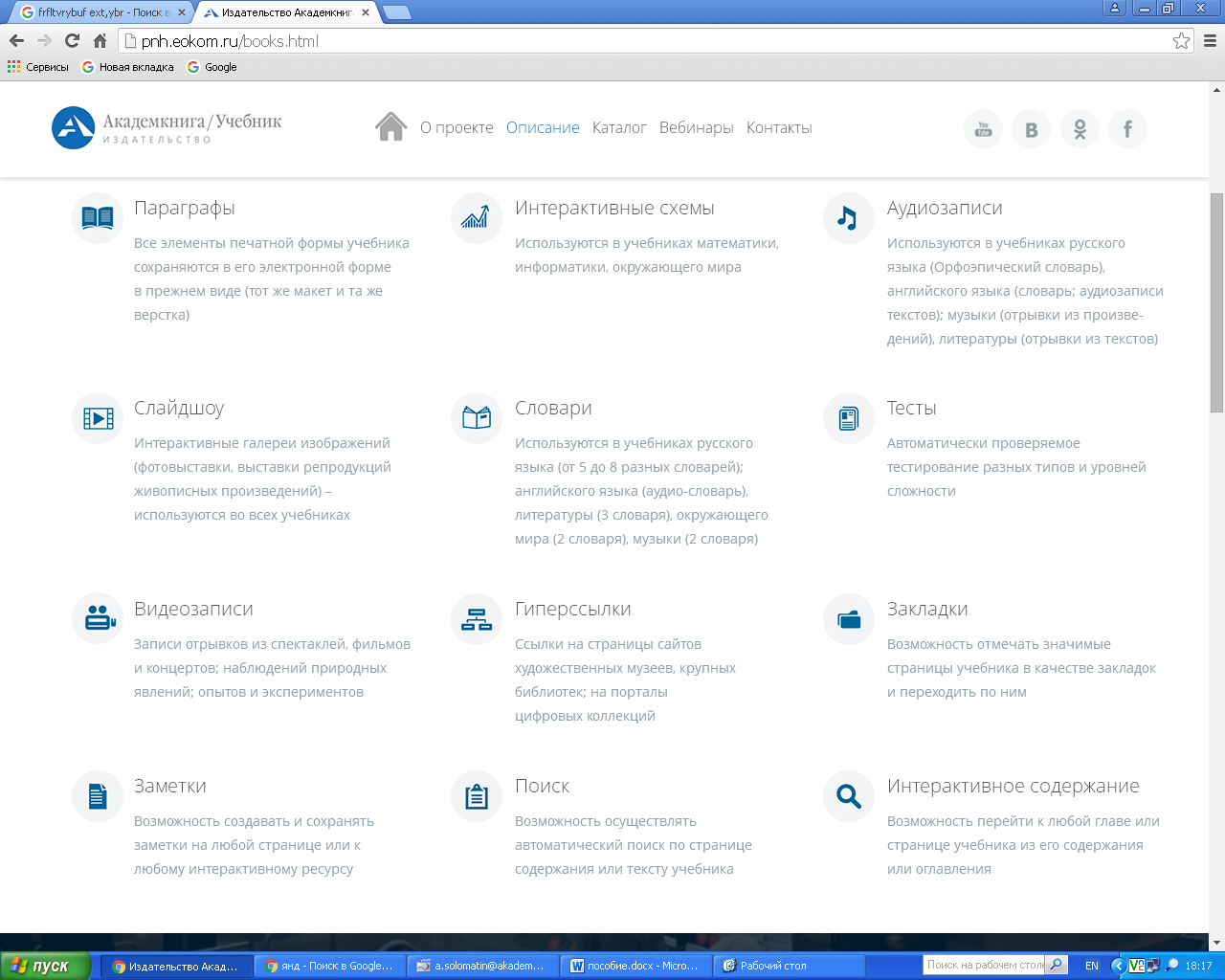 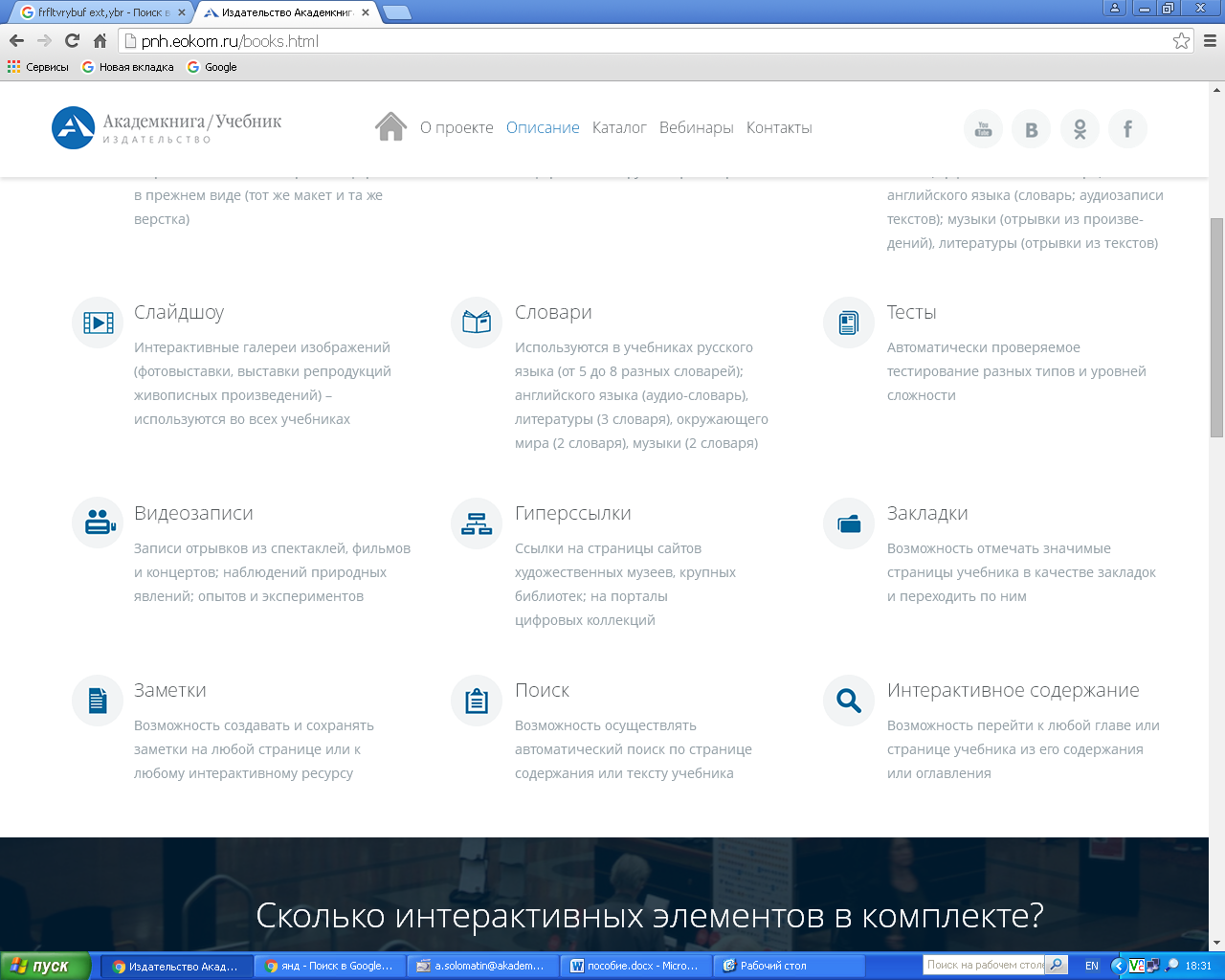 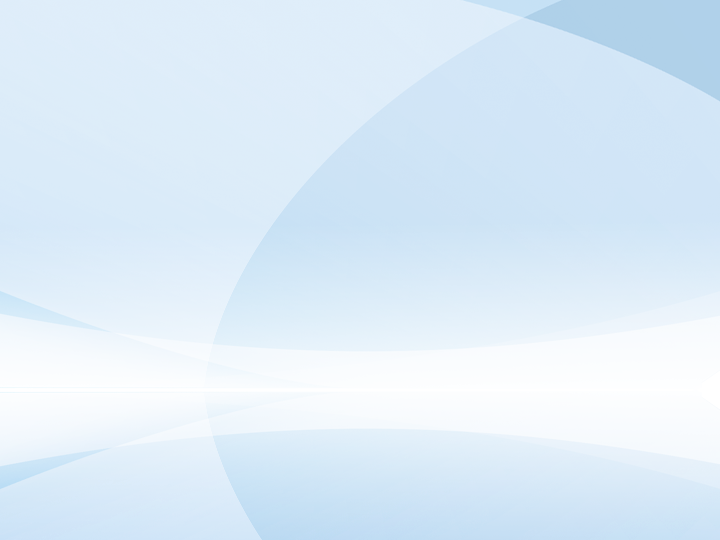 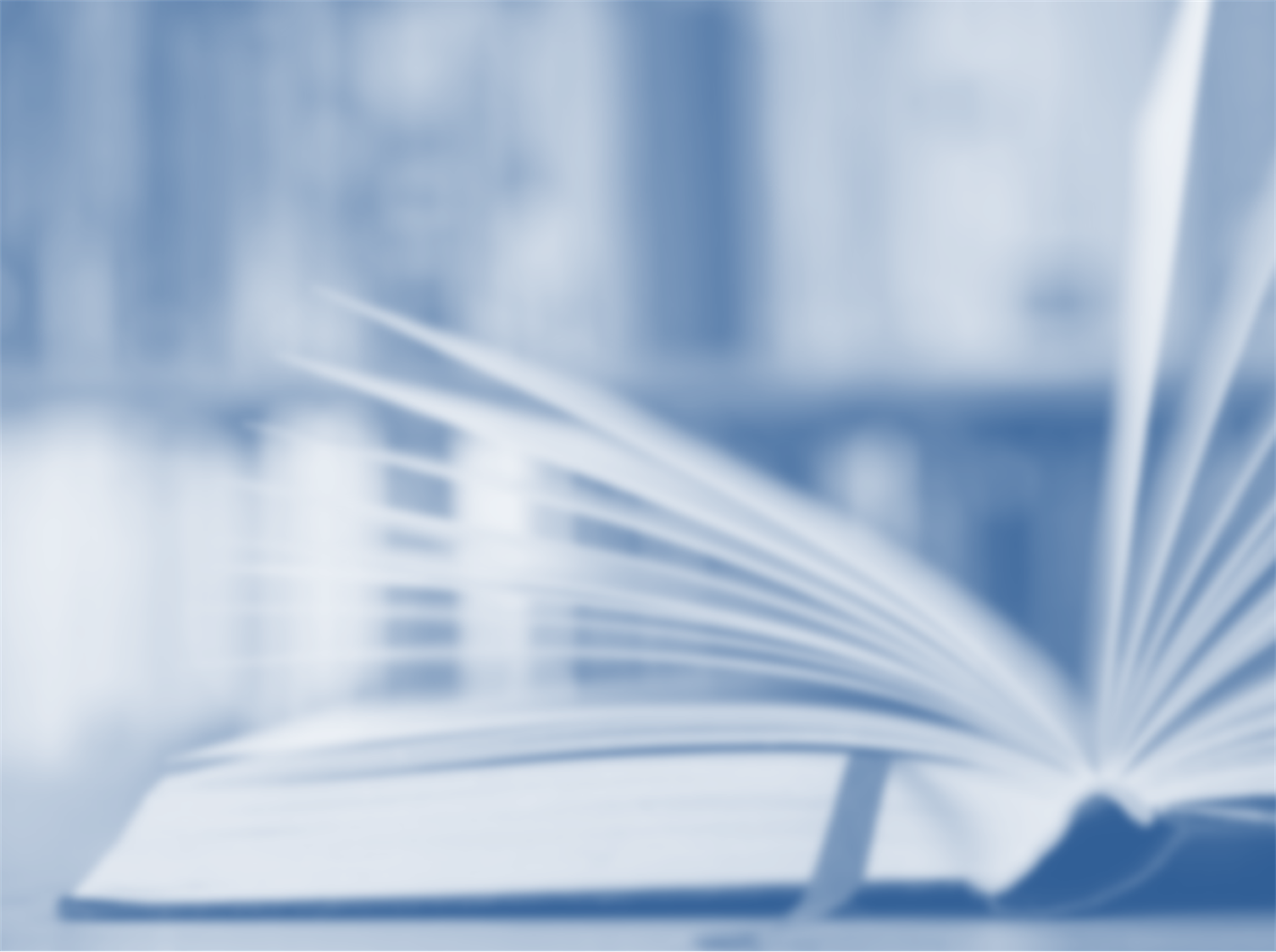 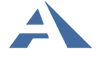 Издательство «Академкнига/Учебник»
Электронные формы учебников
имеют возможность возврата с любой страницы к предыдущим и  оглавлению, делать заметки
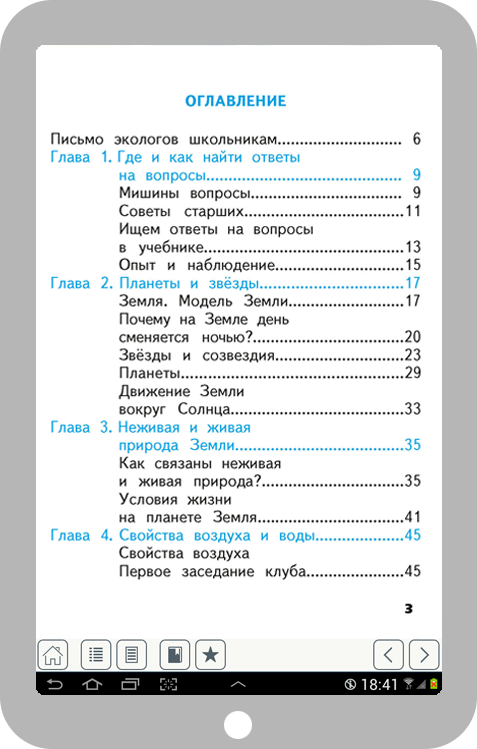 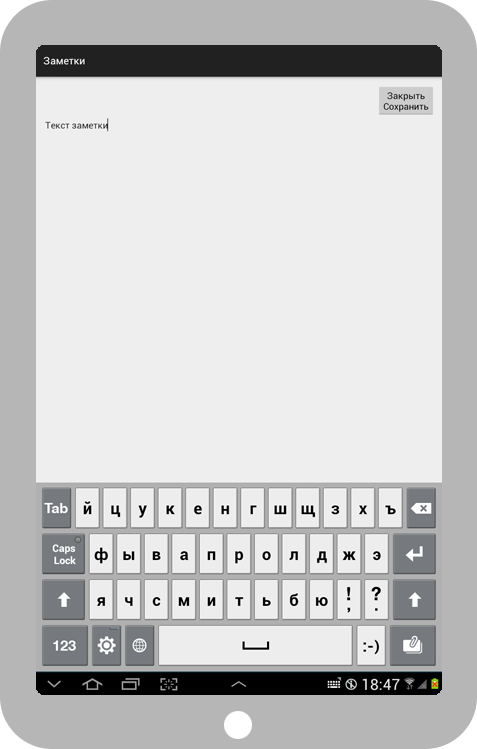 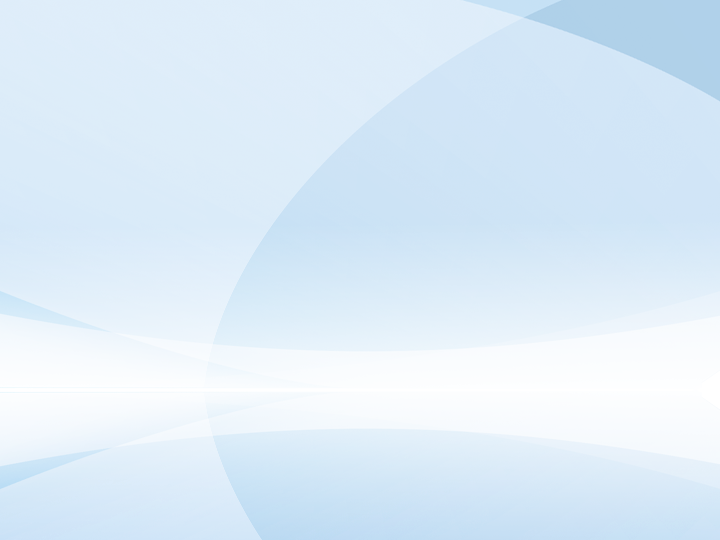 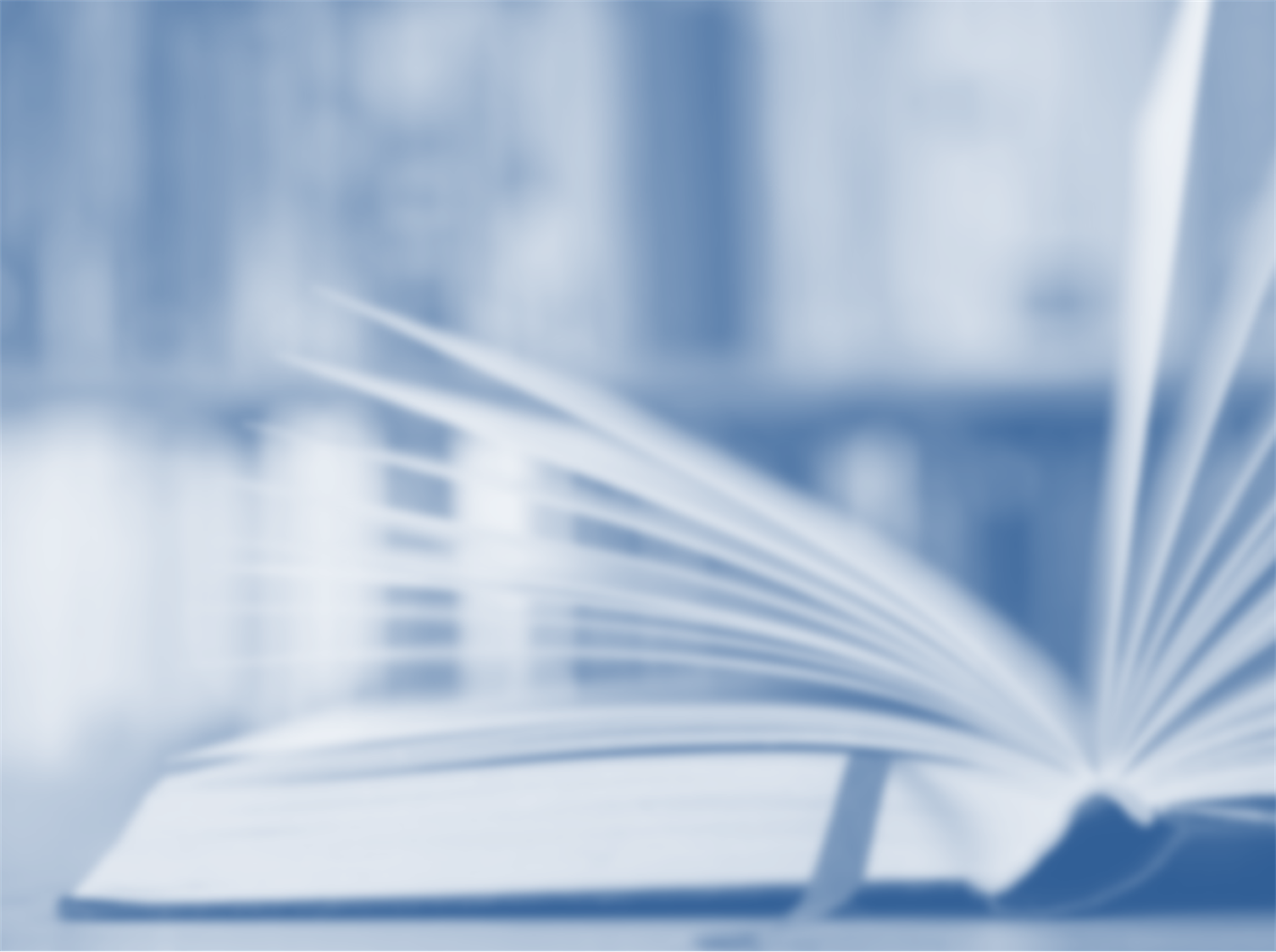 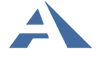 Издательство «Академкнига/Учебник»
Электронные формы учебников
предоставляют возможность делать закладки
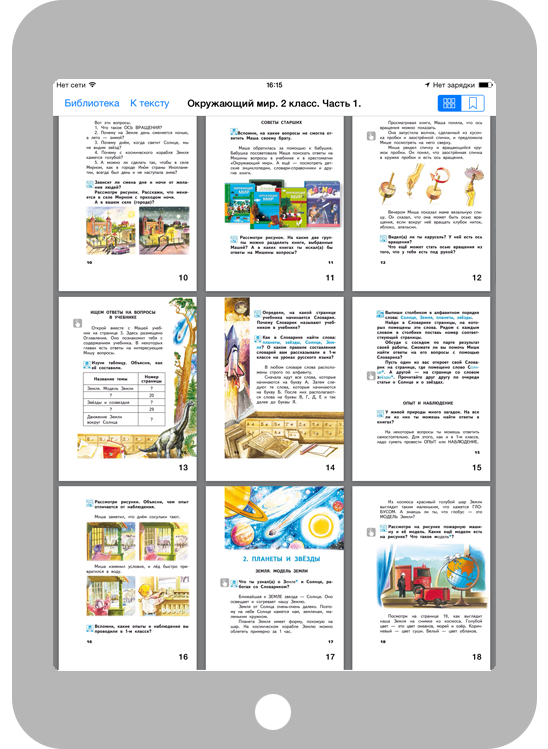 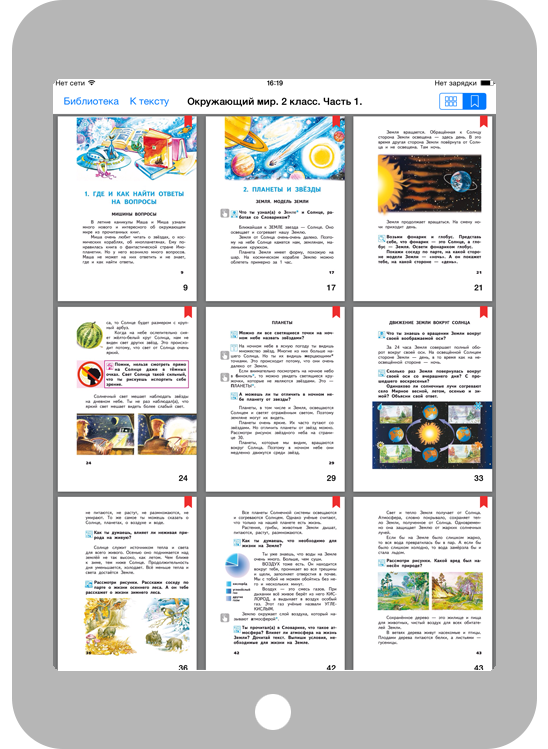 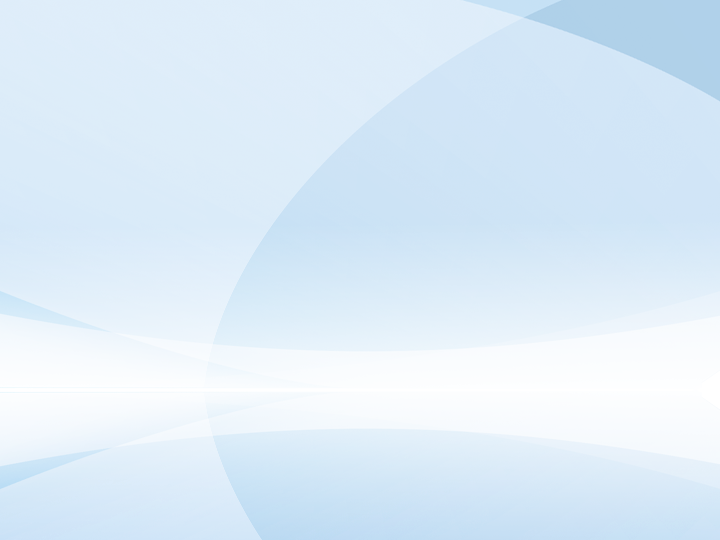 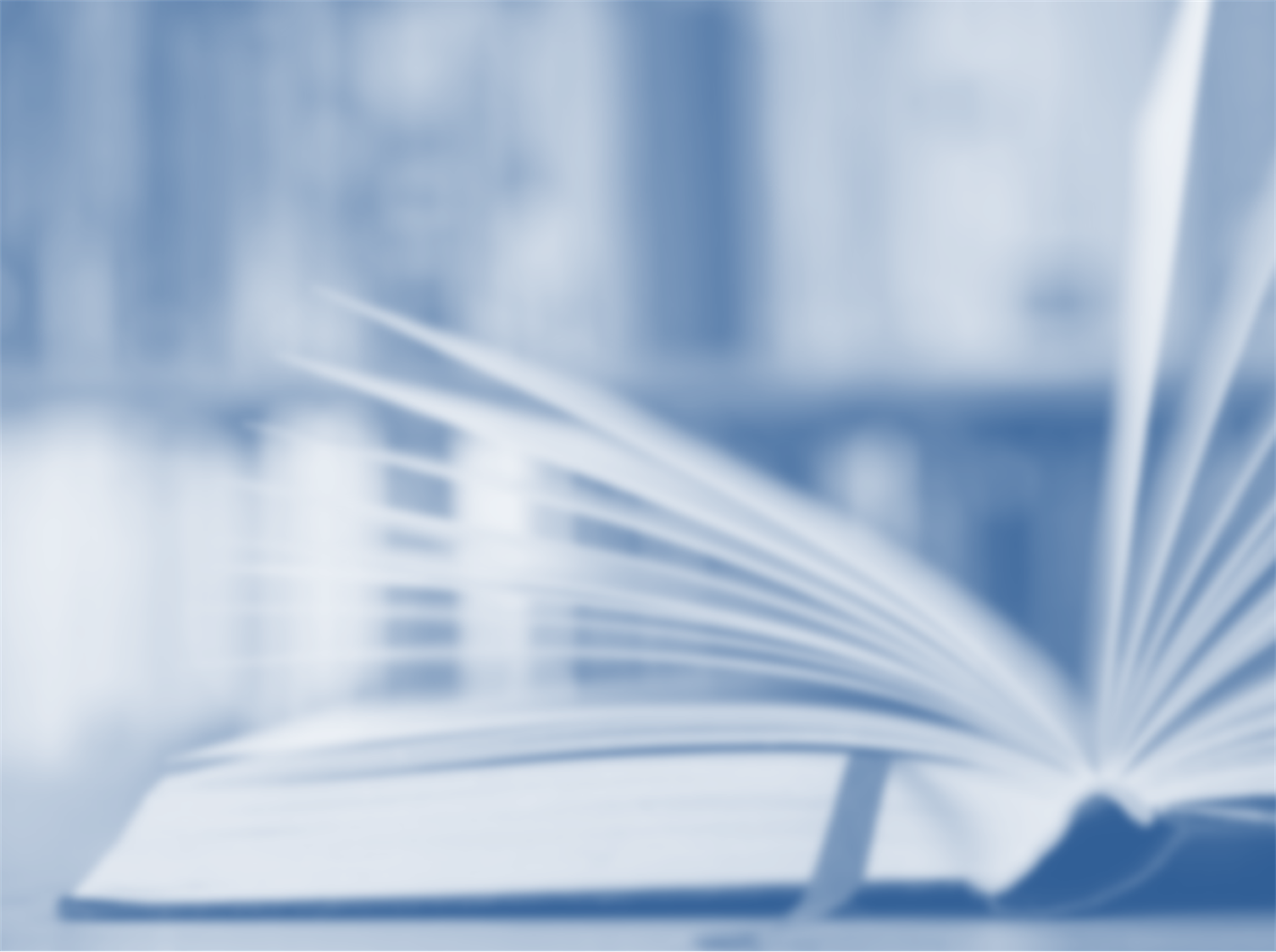 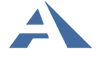 Издательство «Академкнига/Учебник»
Приказ Минобрнауки России от 05.09.13 № 1047
Электронные формы учебников должны:
принадлежать к завершенным предметным линиям учебников
обеспечивать формирование навыков самооценки и самоанализа учащихся
развивать мотивации к учению; интеллектуальную и творческую деятельность учащихся
быть доступными и понятными учащимся
содержать задания для организации учебно-исследовательской и проектной деятельности 
предоставлять возможность «расширения» информационного поля
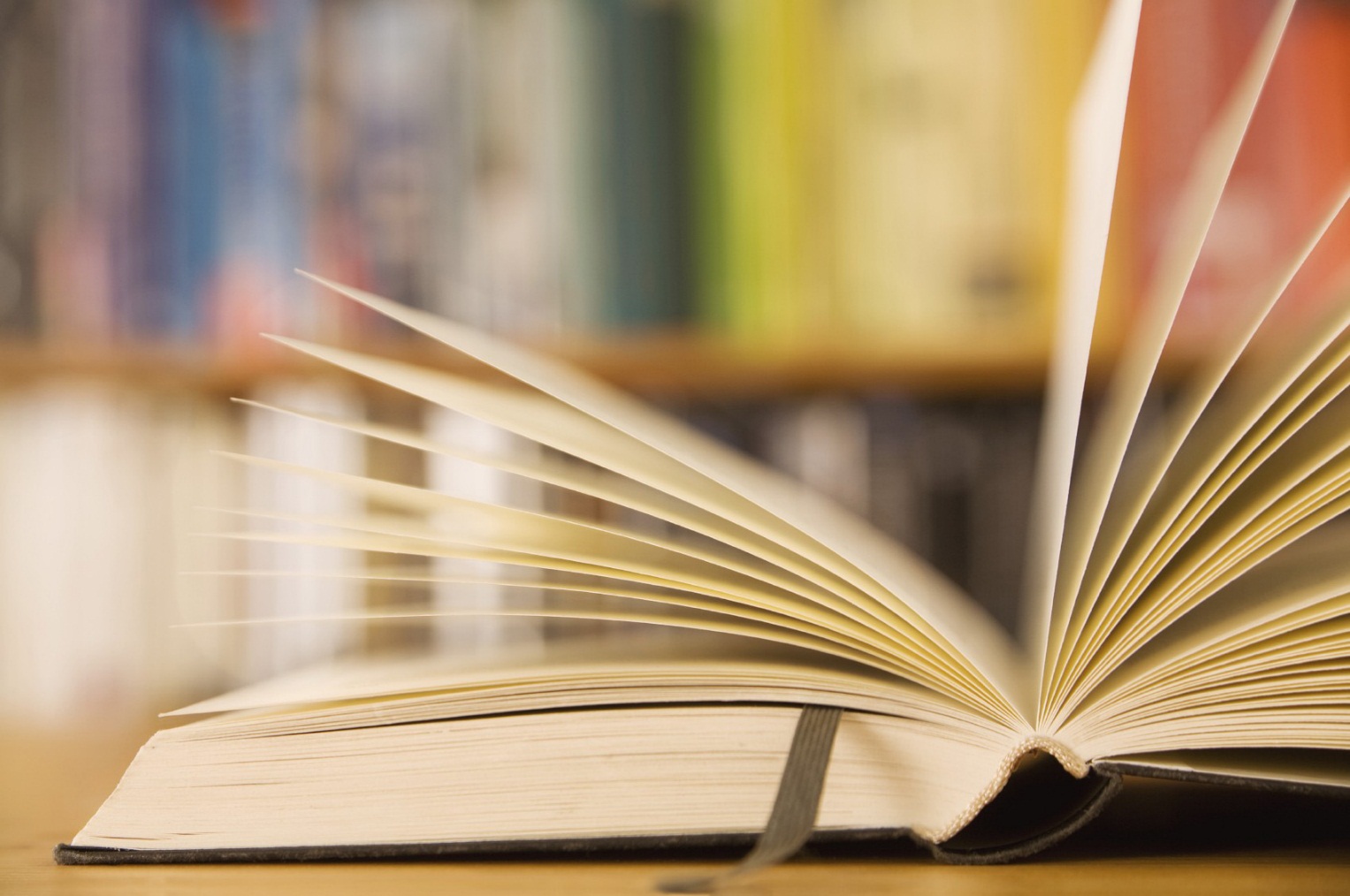 Электронные образовательные ресурсы (включая ЭФУ) издательства «Академкнига/Учебник» 

(сайт http://pnh.eokom.ru)
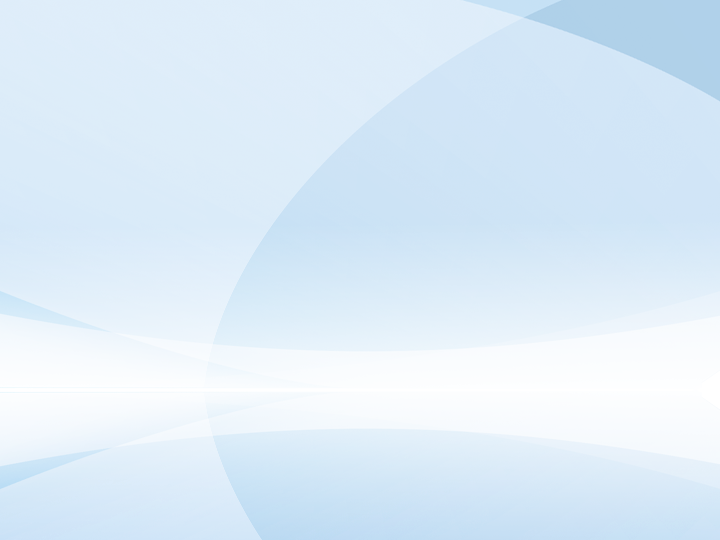 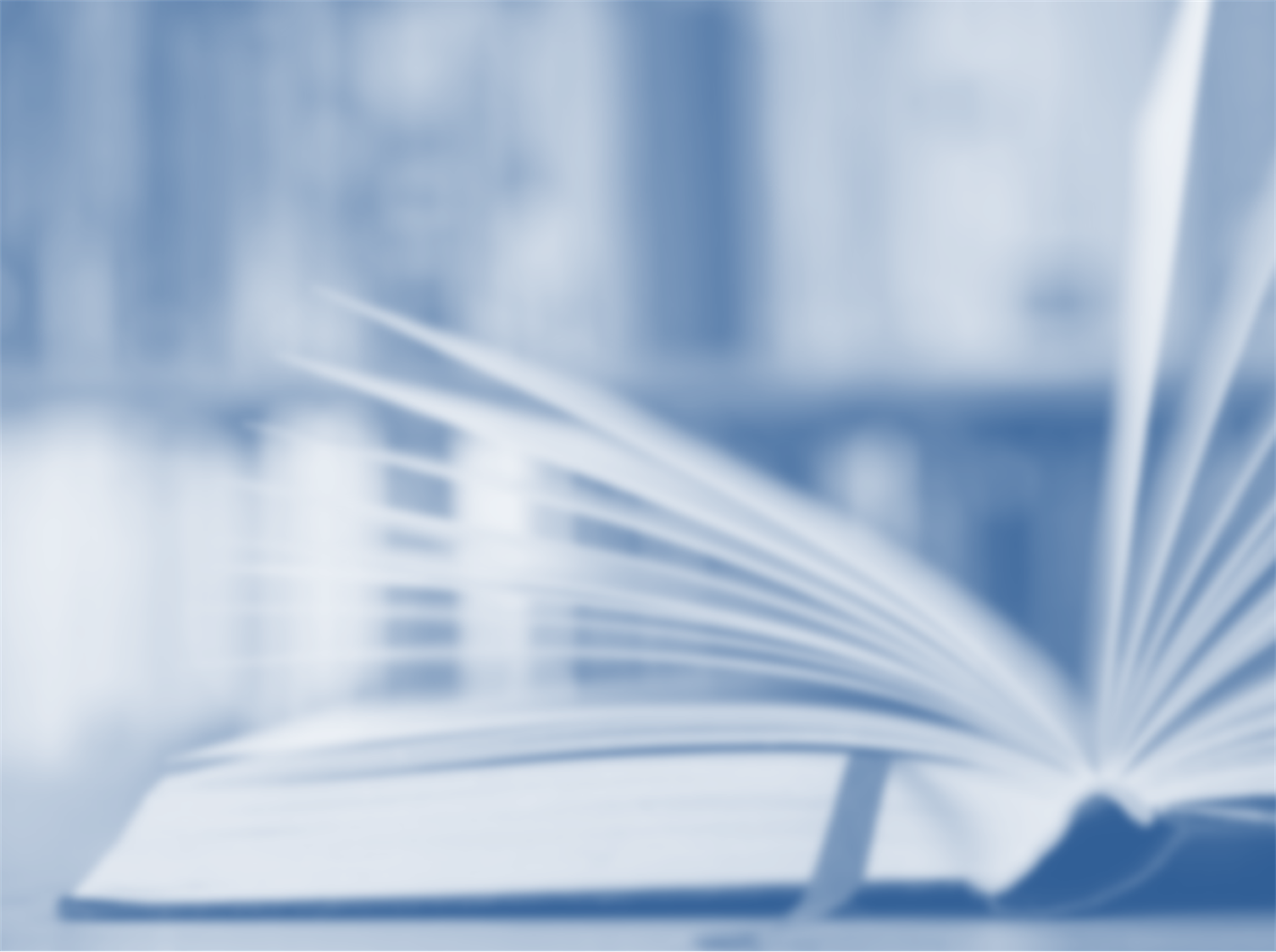 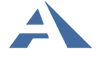 Издательство «Академкнига/Учебник»
Электронные образовательные ресурсы издательства «Академкнига/Учебник»
Включают:
ЭФУ по предметным линиям учебного плана (начальная и основная школа) и хрестоматии
тетради для самостоятельной работы
тренажеры, диктанты
материалы для подготовки к ВПР (начальная школа)
методические пособия для педагогов и управленцев
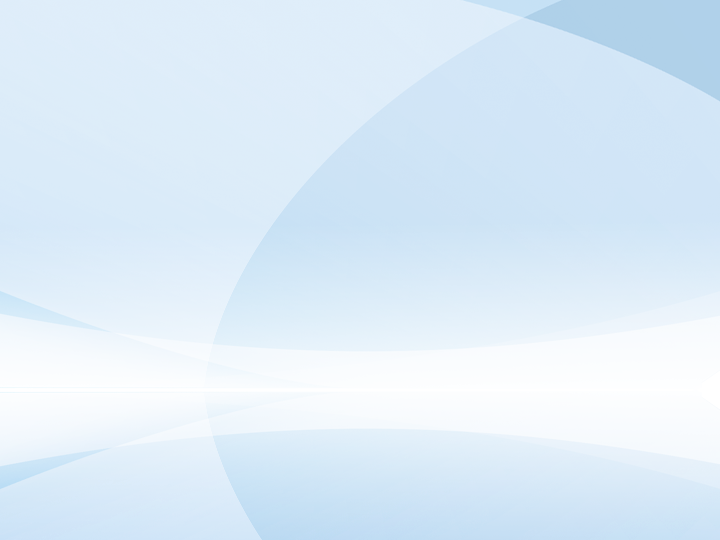 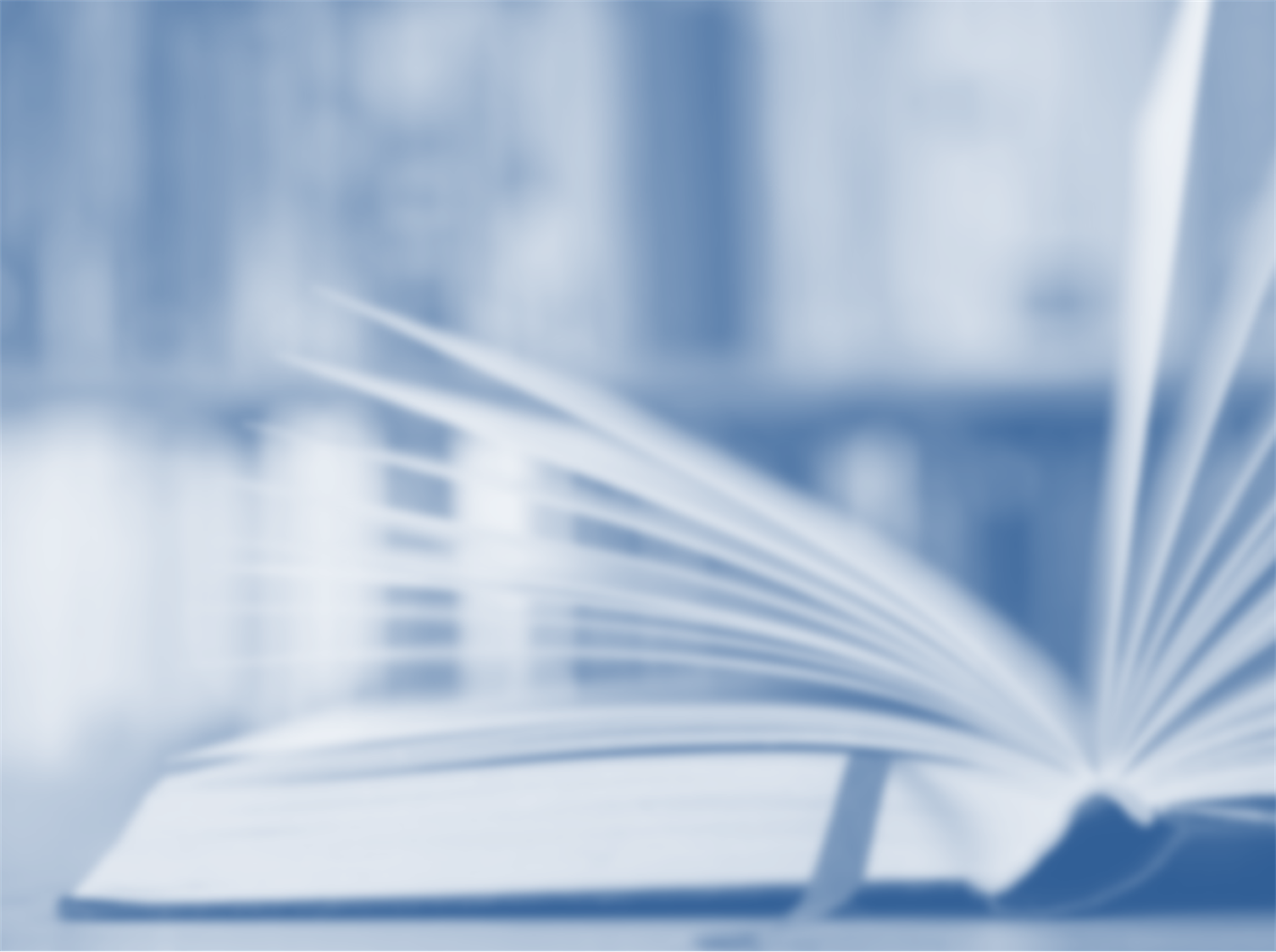 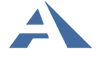 Издательство «Академкнига/Учебник»
Электронные формы учебников (начальная школа)
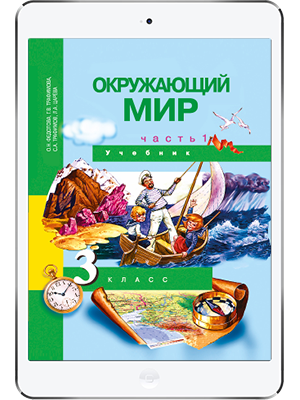 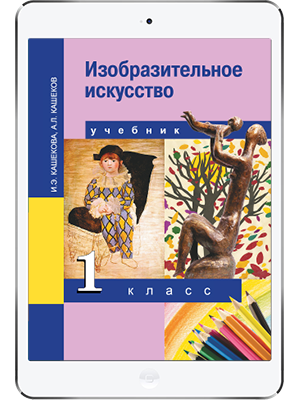 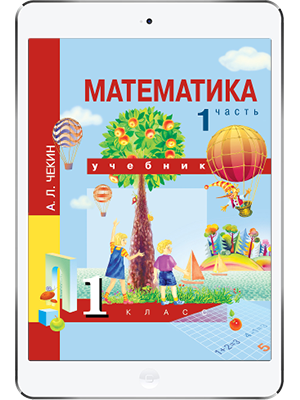 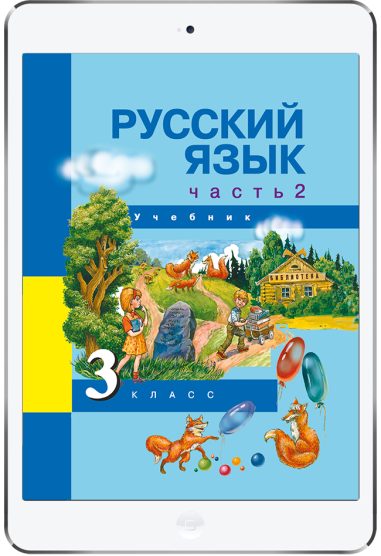 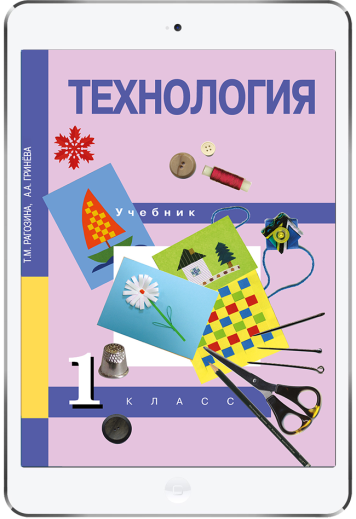 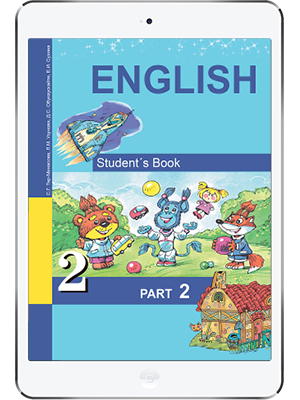 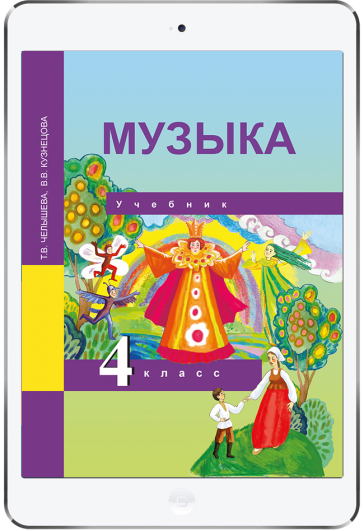 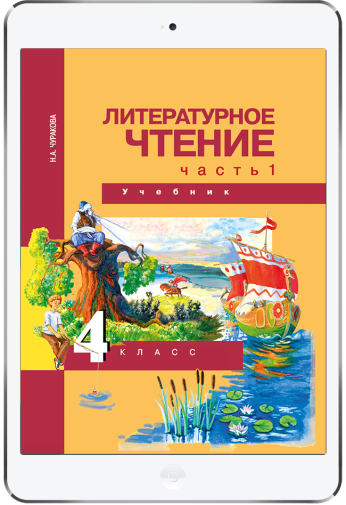 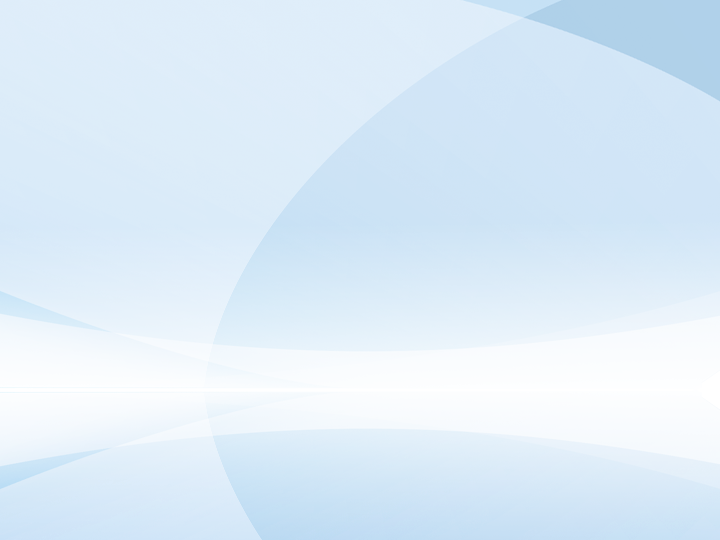 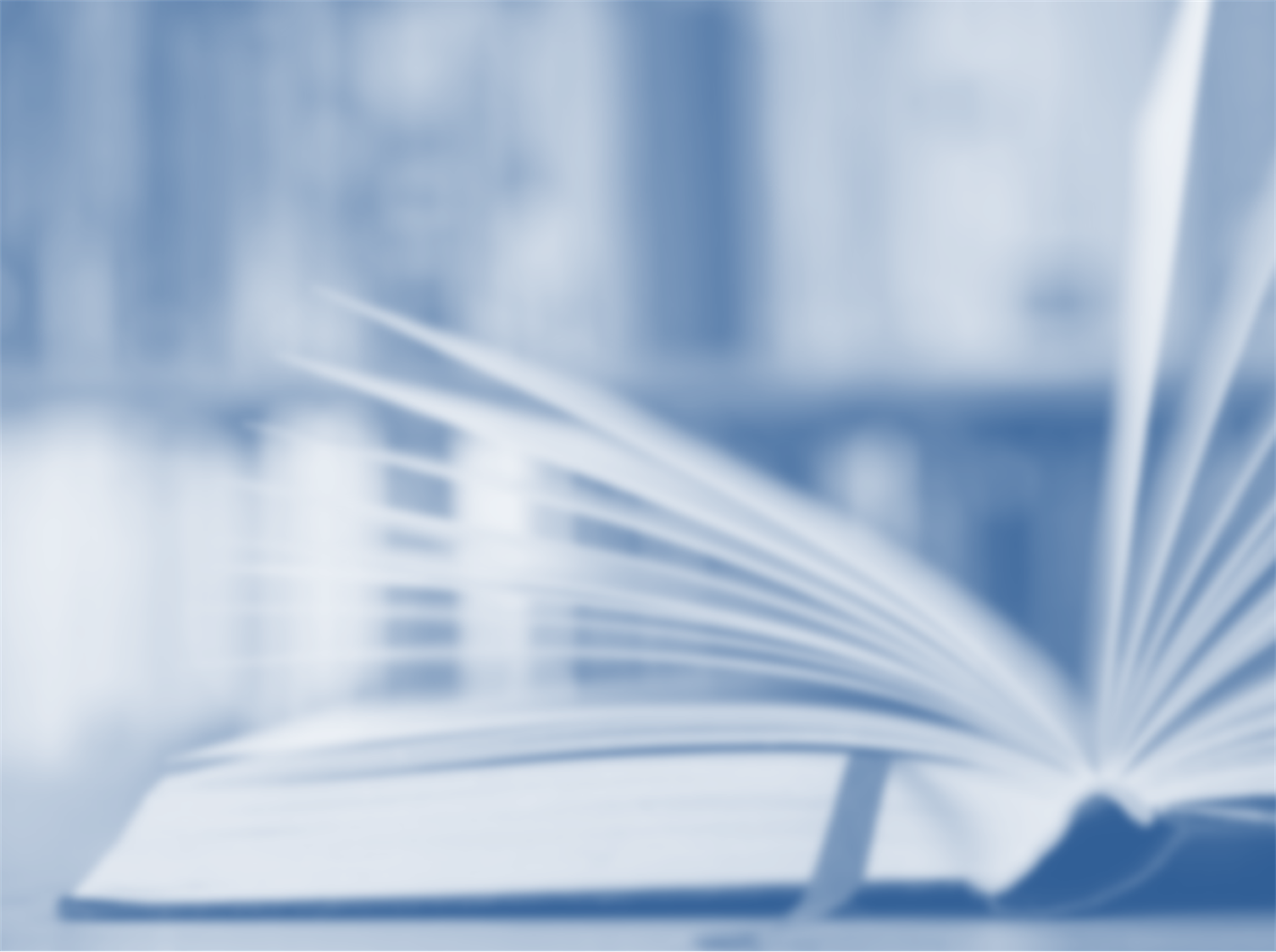 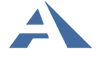 Издательство «Академкнига/Учебник»
Электронные формы учебников (основная школа)
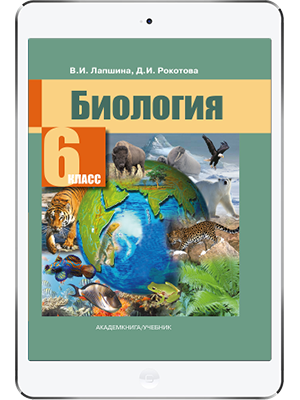 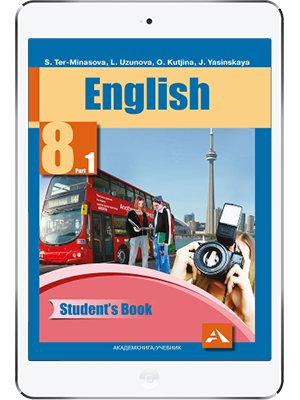 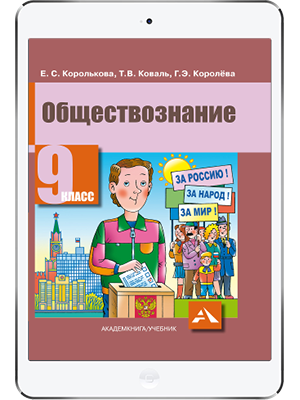 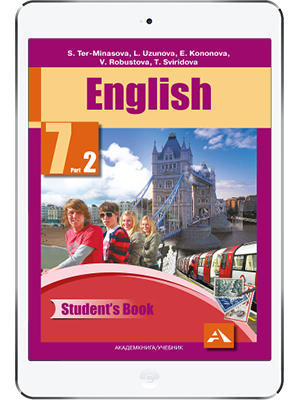 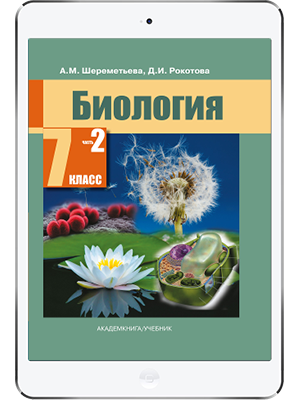 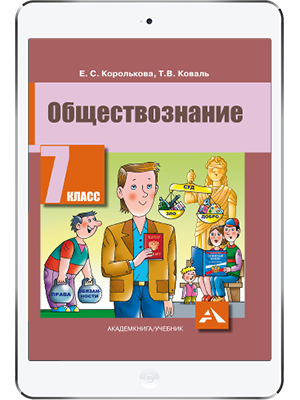 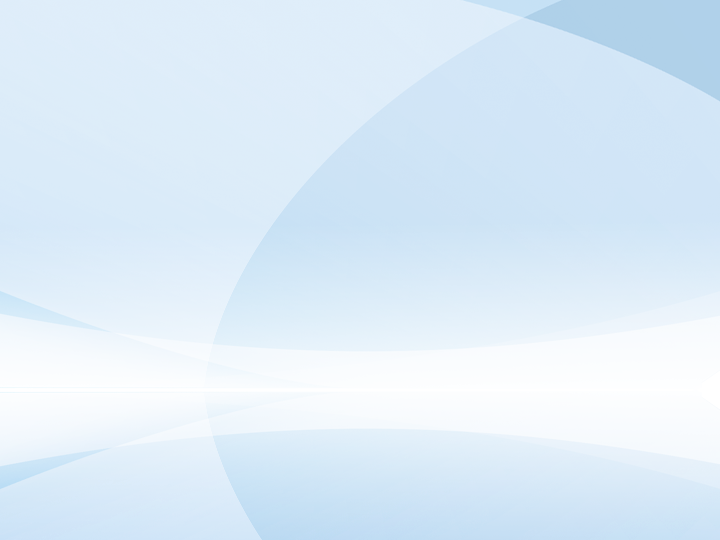 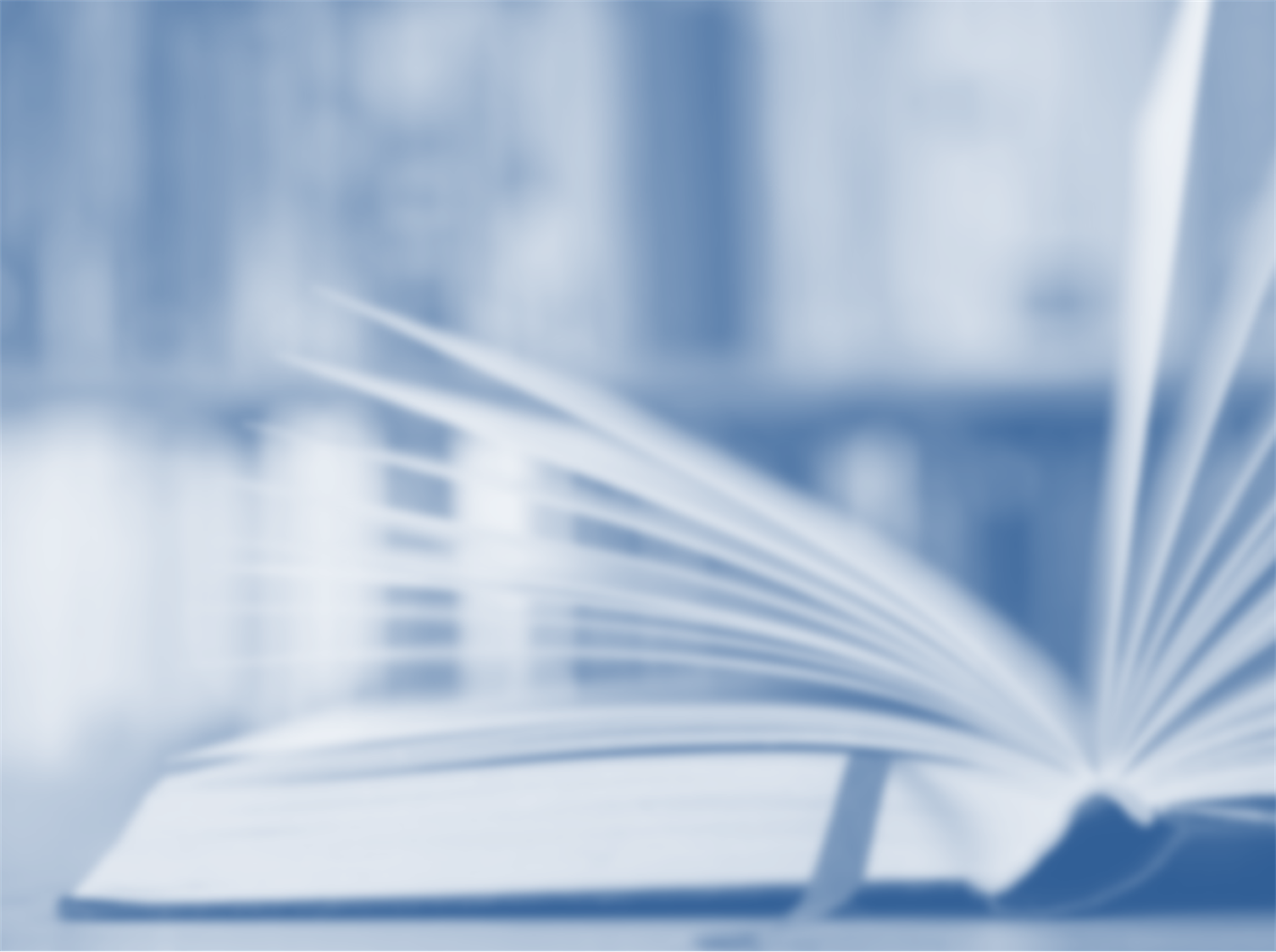 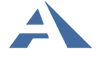 Издательство «Академкнига/Учебник»
Тетради для самостоятельной работы в электронной форме
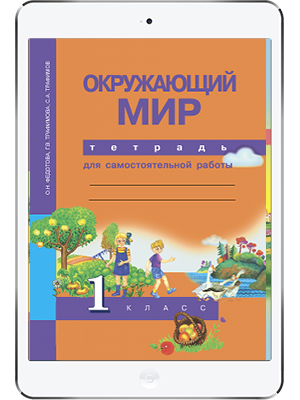 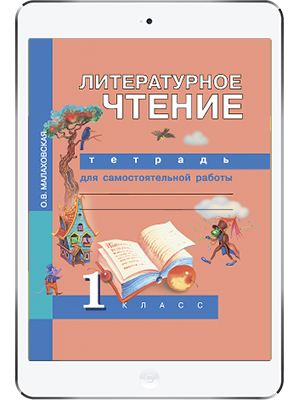 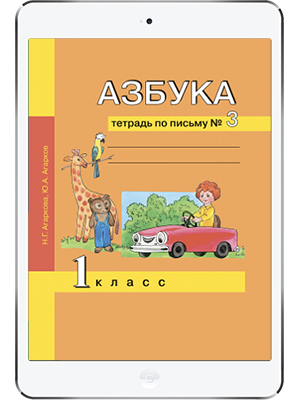 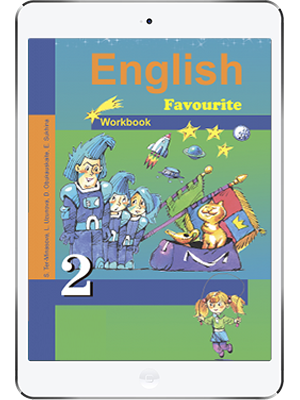 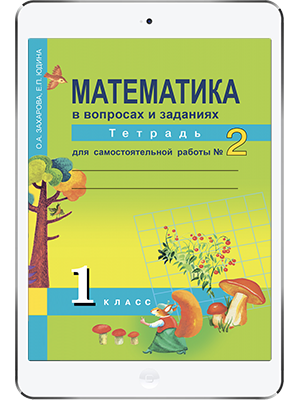 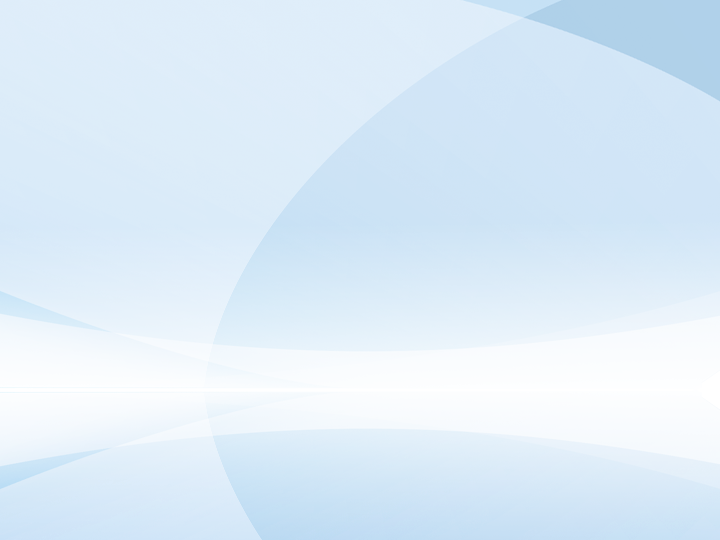 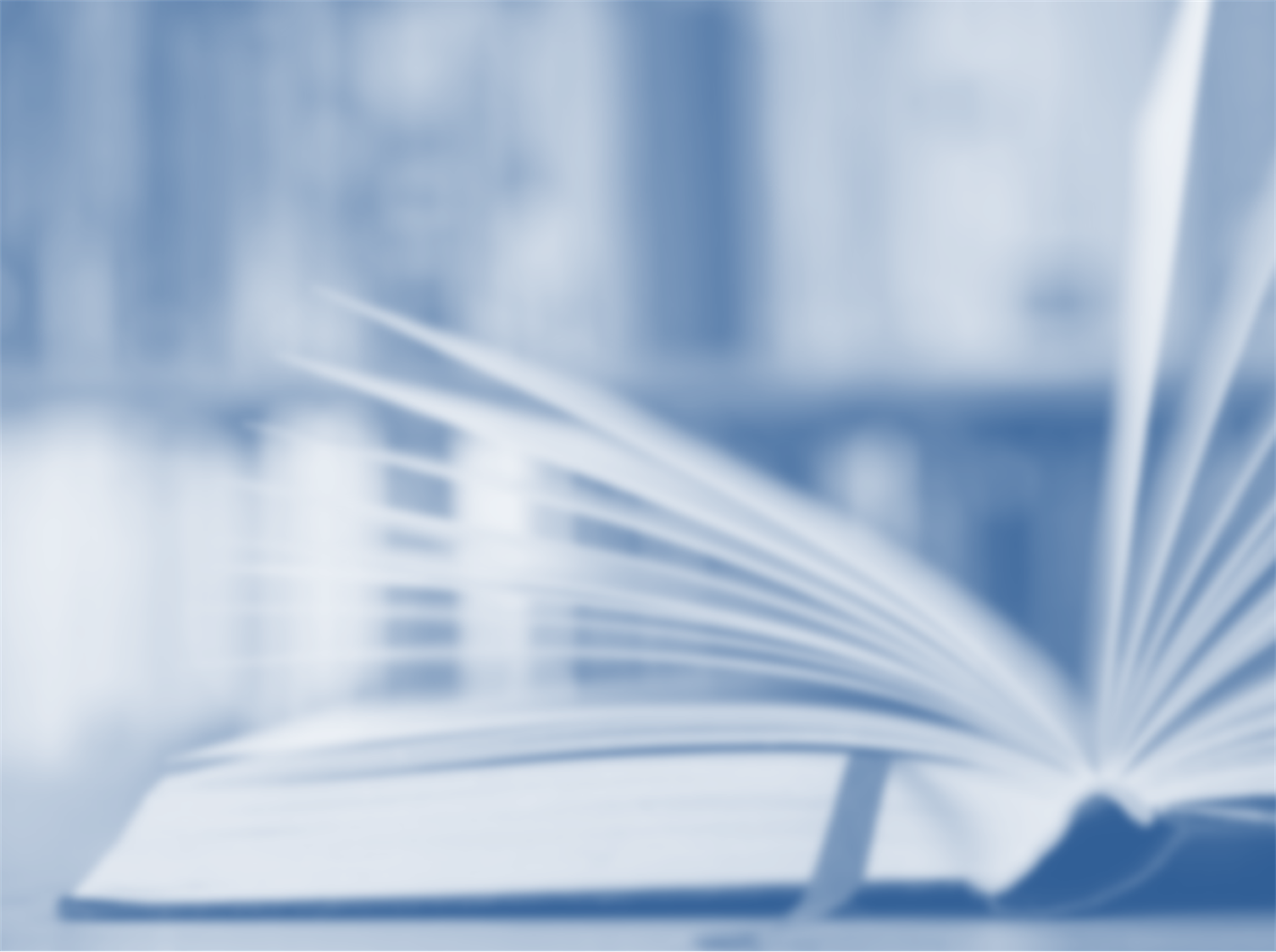 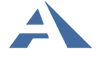 Издательство «Академкнига/Учебник»
Электронные формы примерных рабочих программ учебных предметов, курсов
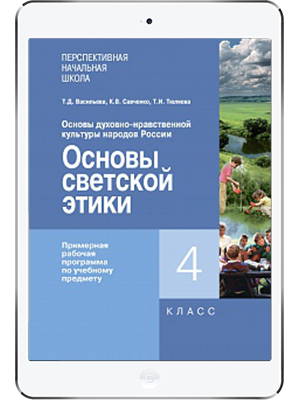 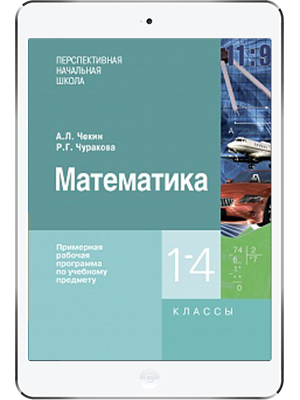 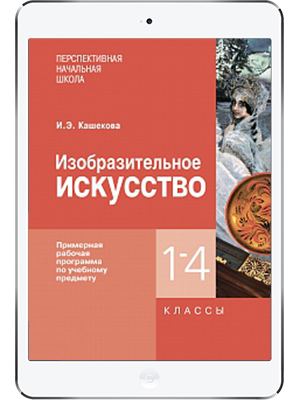 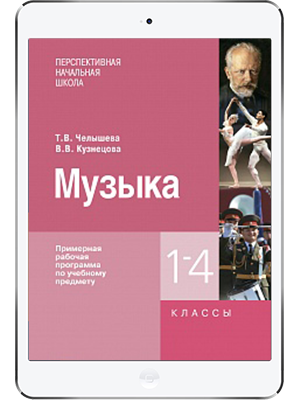 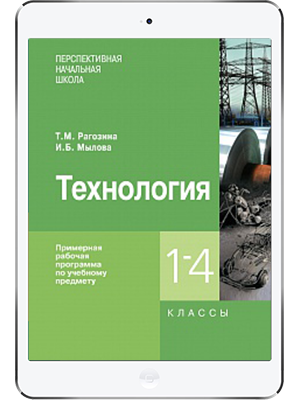 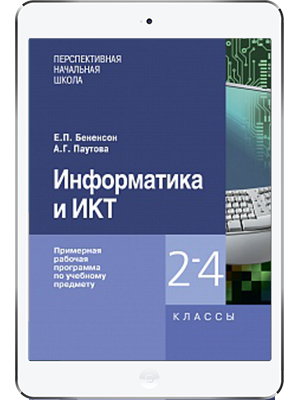 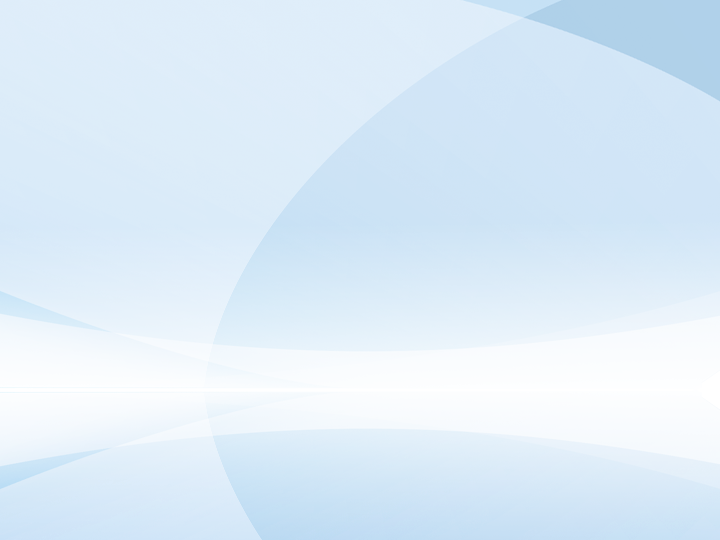 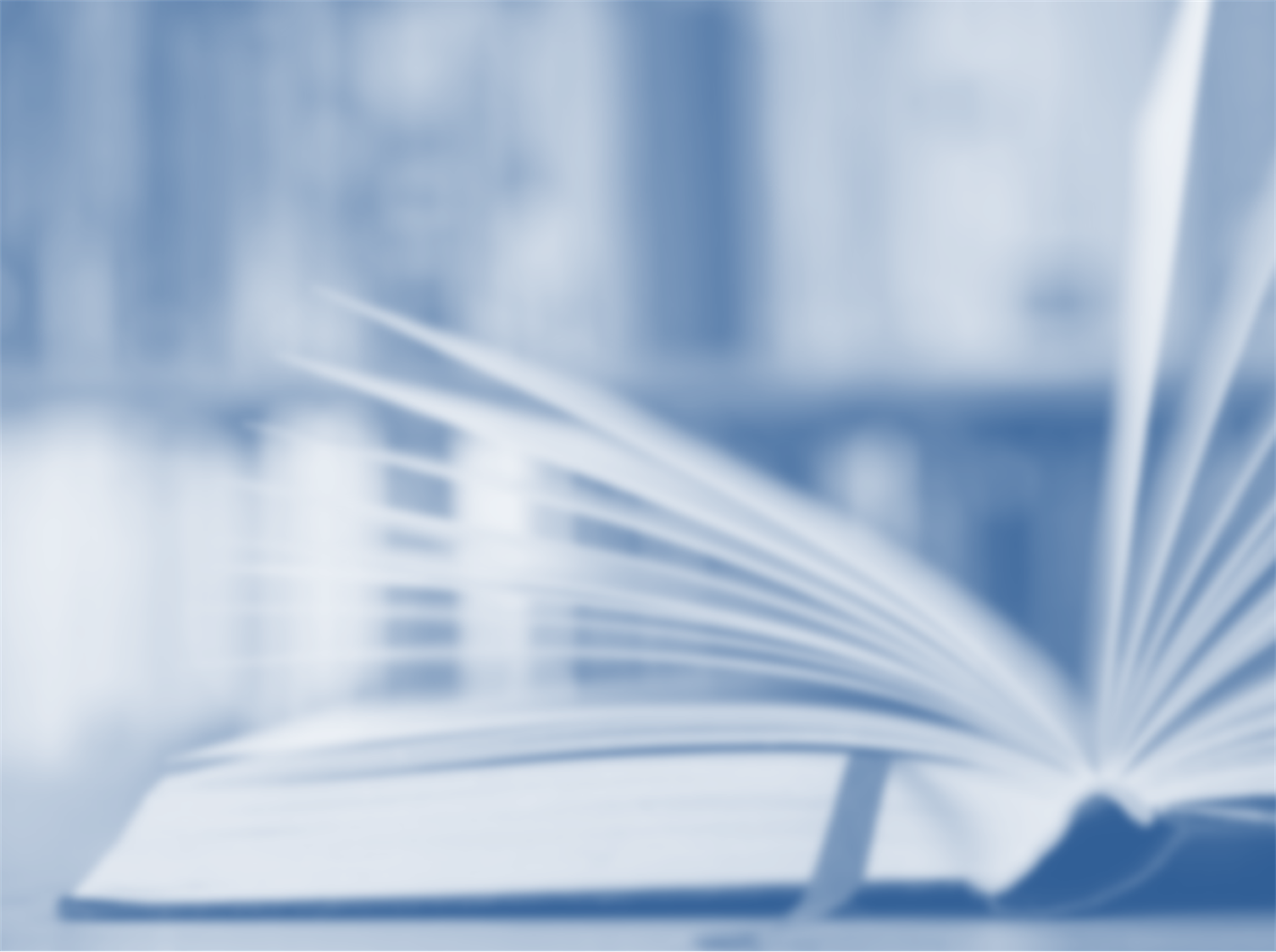 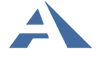 Издательство «Академкнига/Учебник»
Электронные формы методических пособий
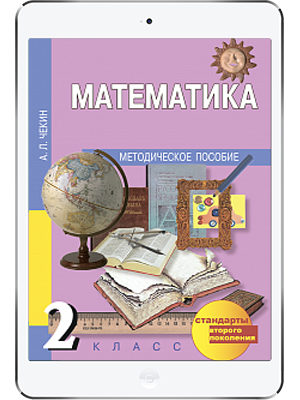 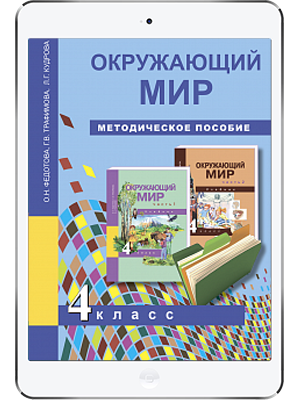 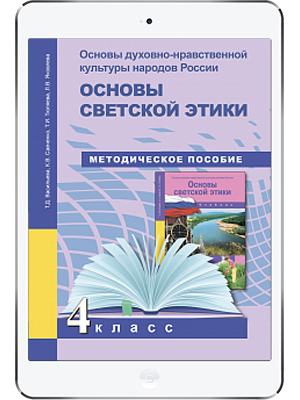 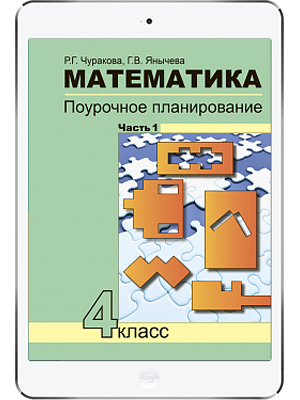 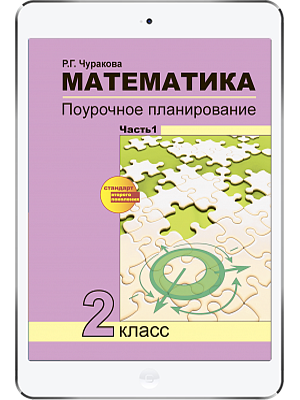 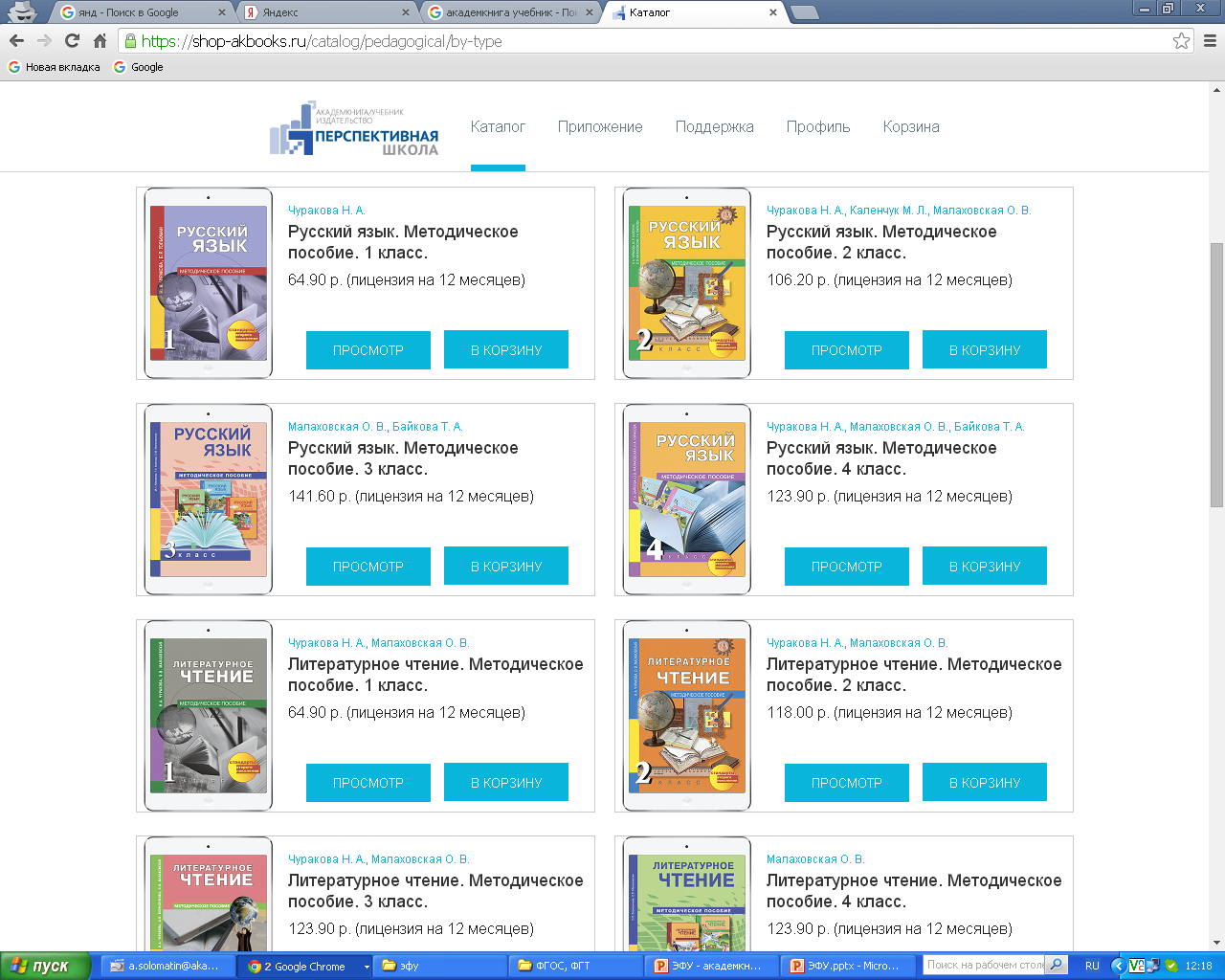 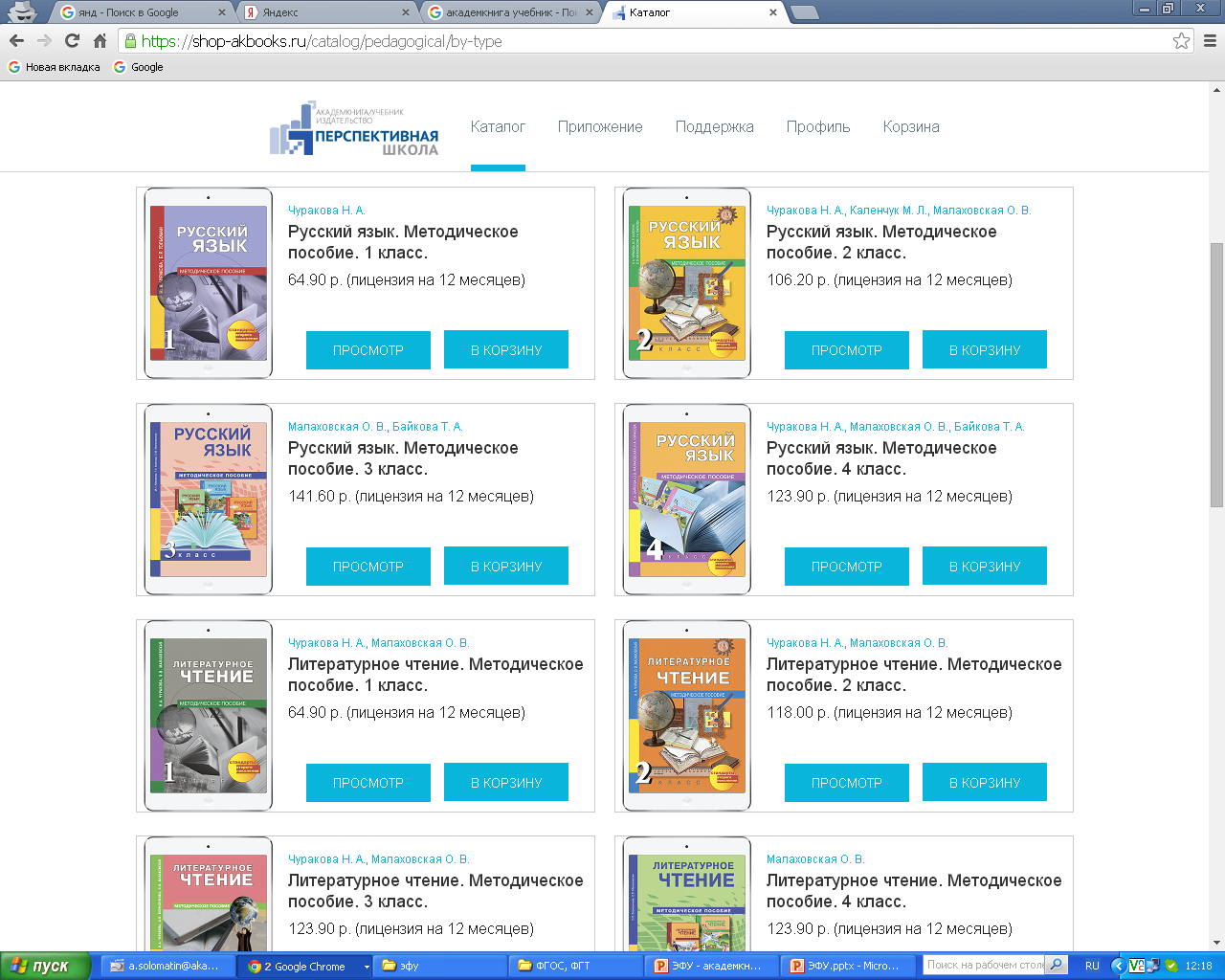 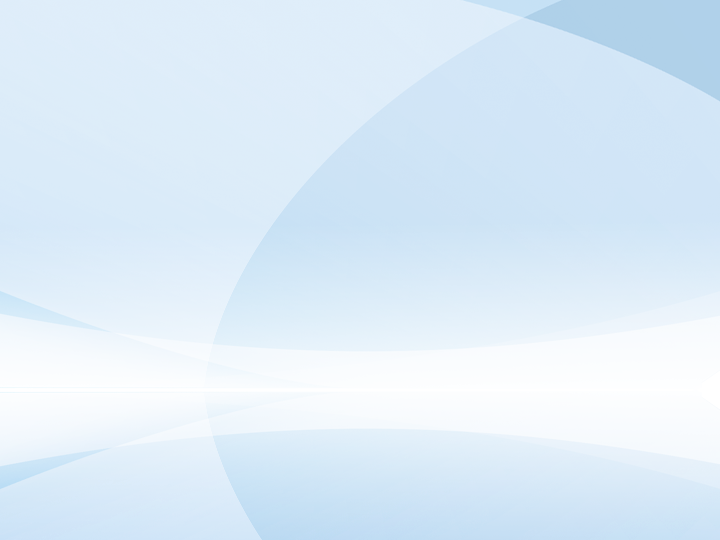 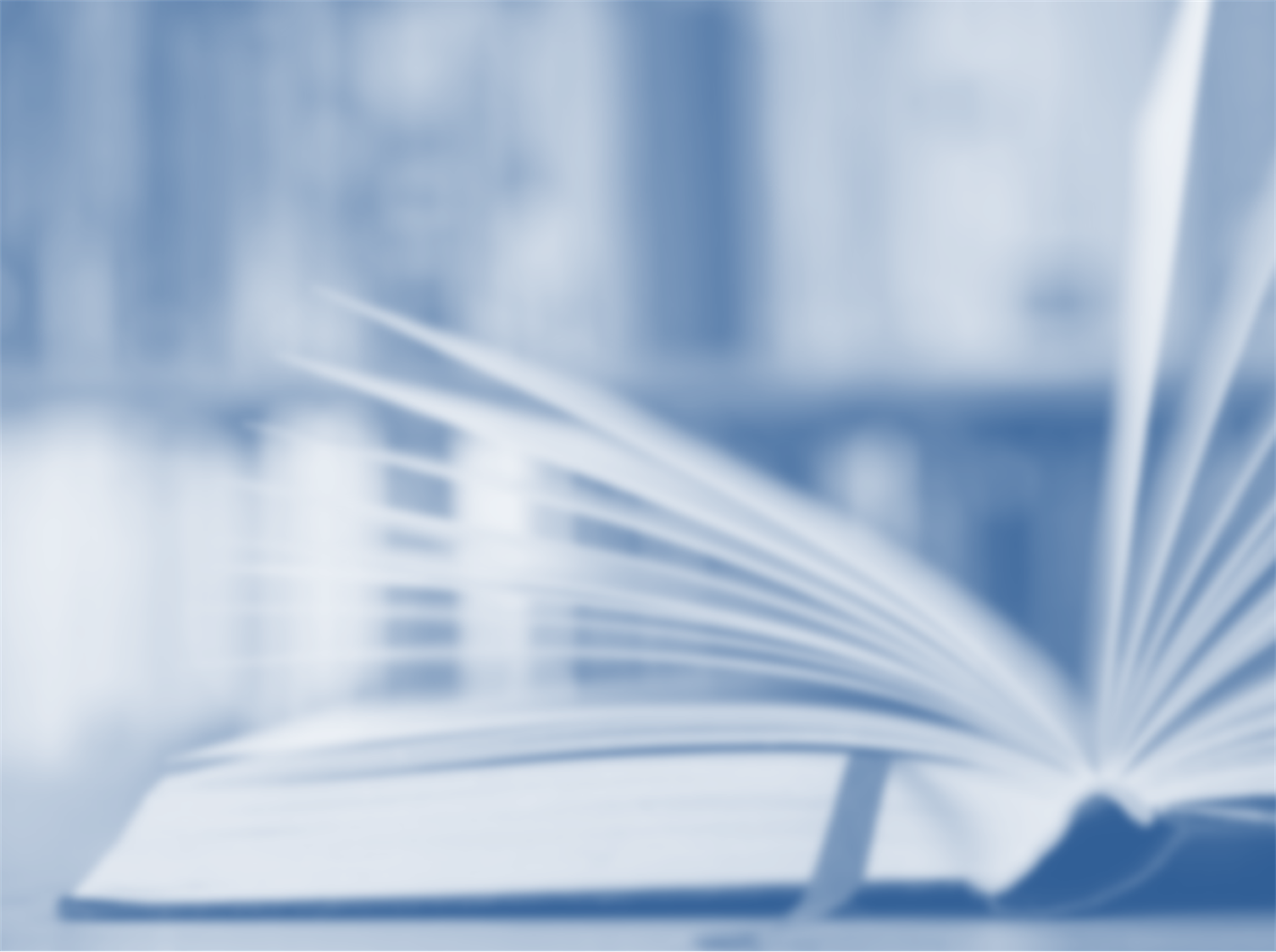 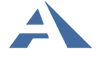 Издательство «Академкнига/Учебник»
Диктанты (тренировочные и контрольные)
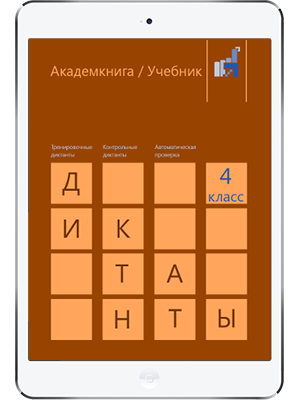 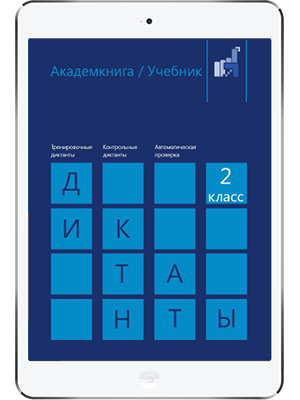 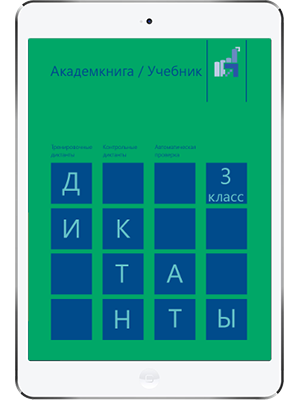 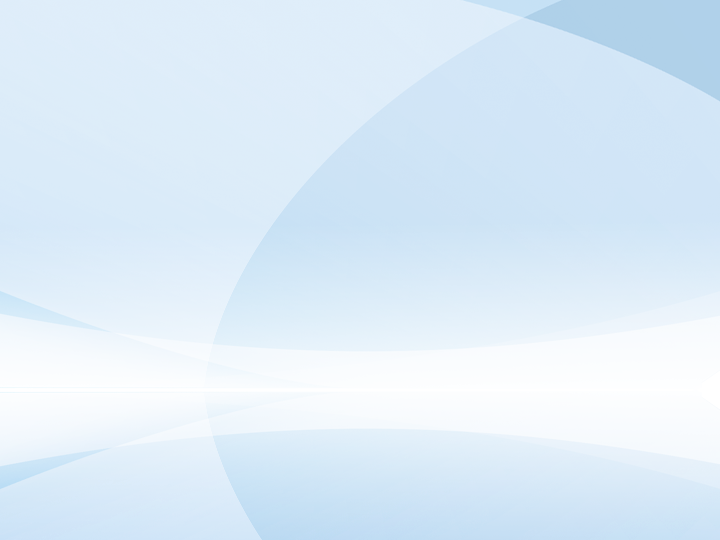 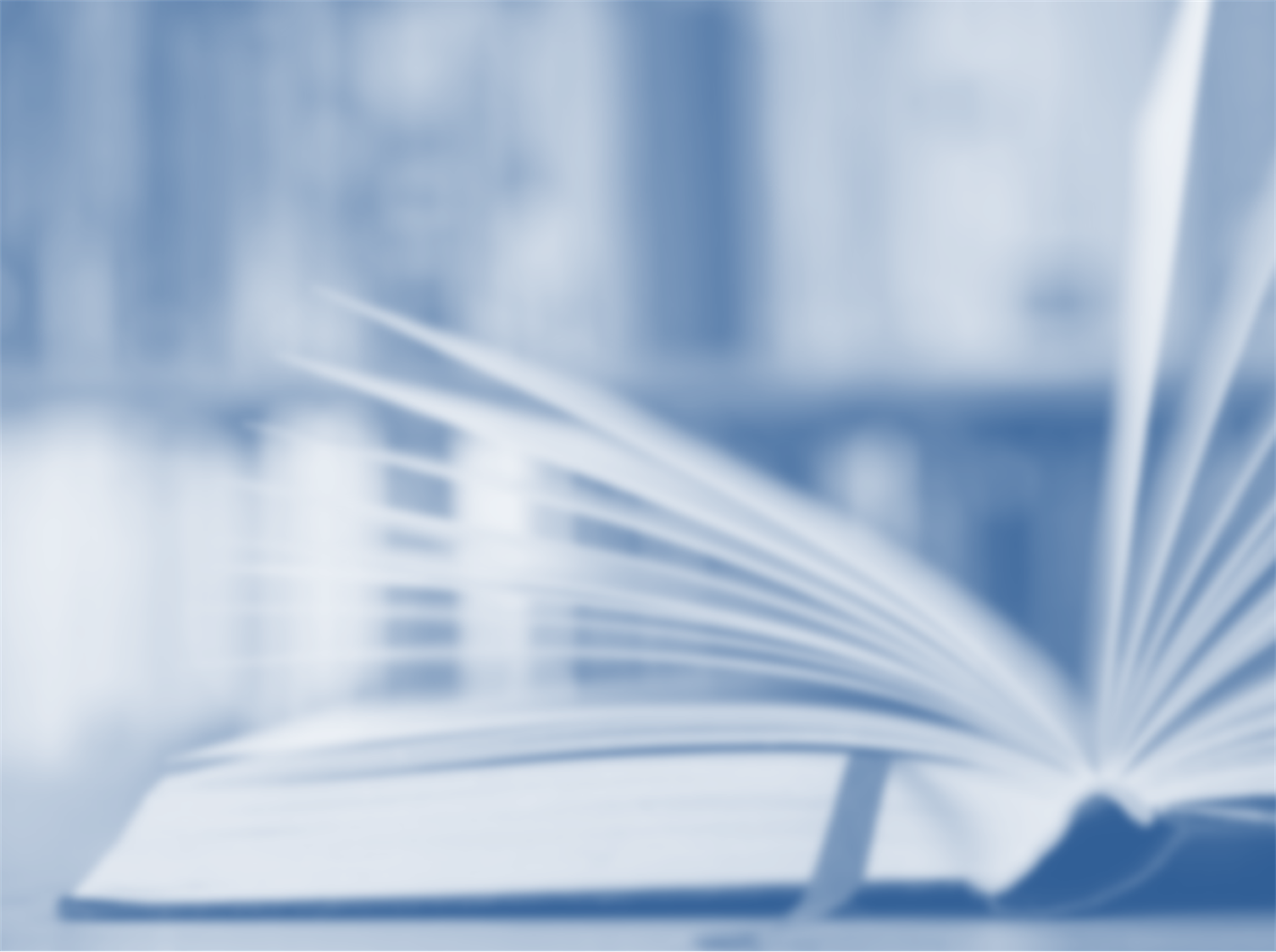 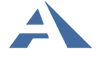 Издательство «Академкнига/Учебник»
Тренажеры (электронные тесты)
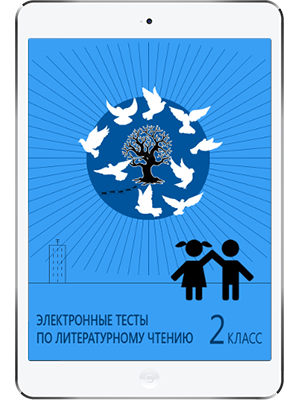 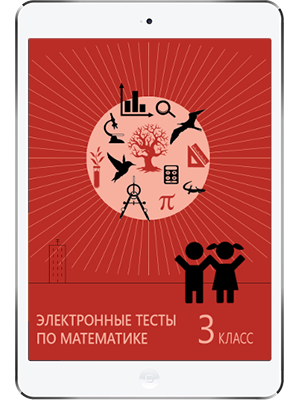 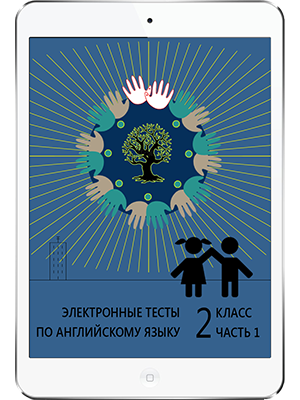 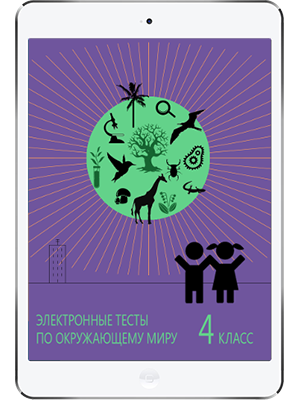 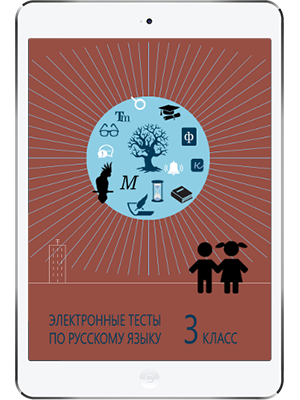 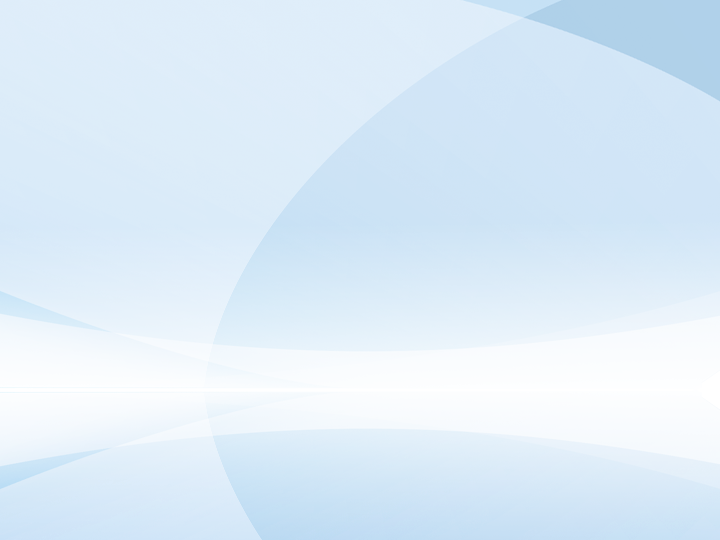 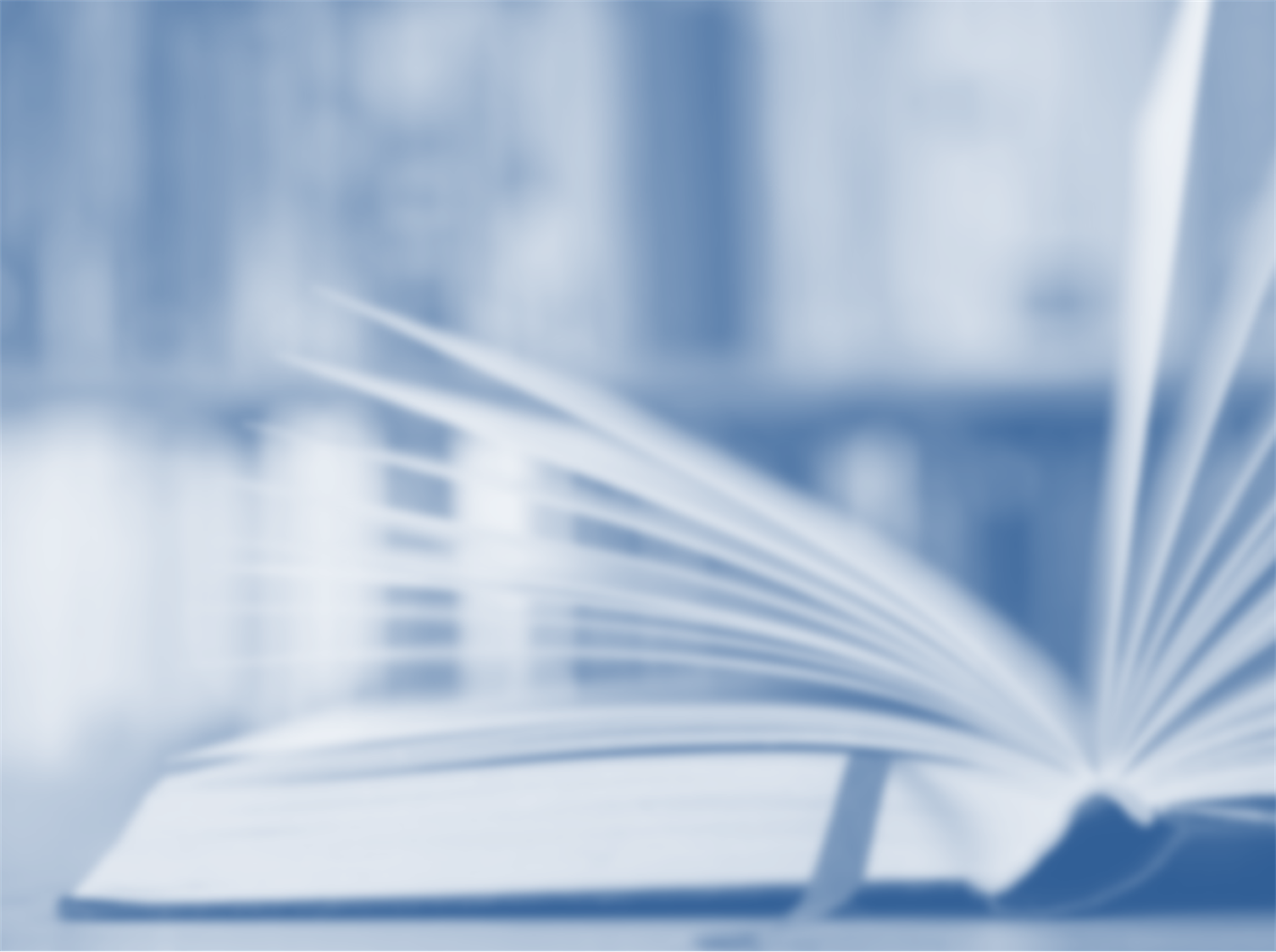 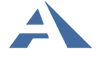 Издательство «Академкнига/Учебник»
Электронные ресурсы для подготовки к итоговой работе
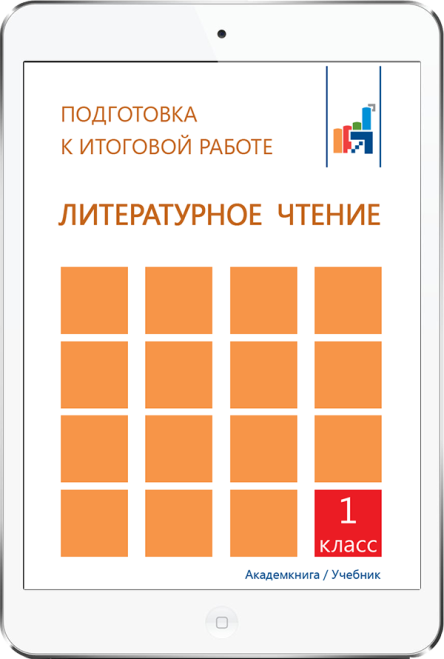 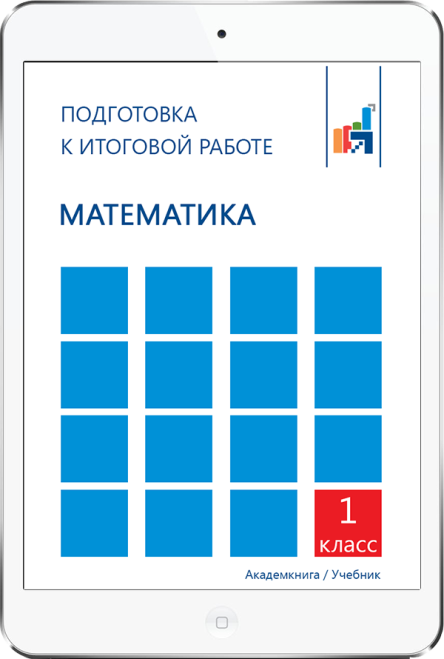 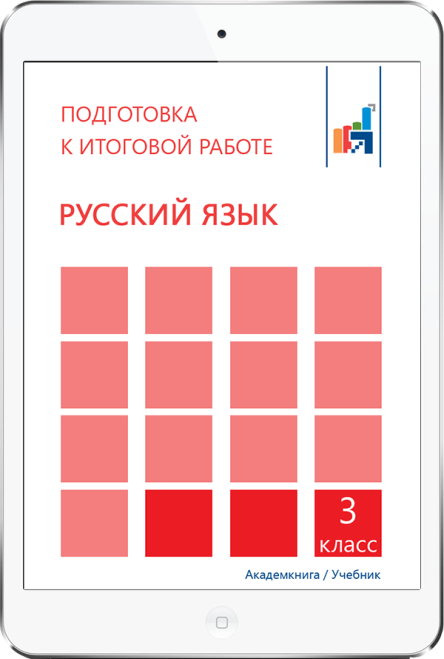 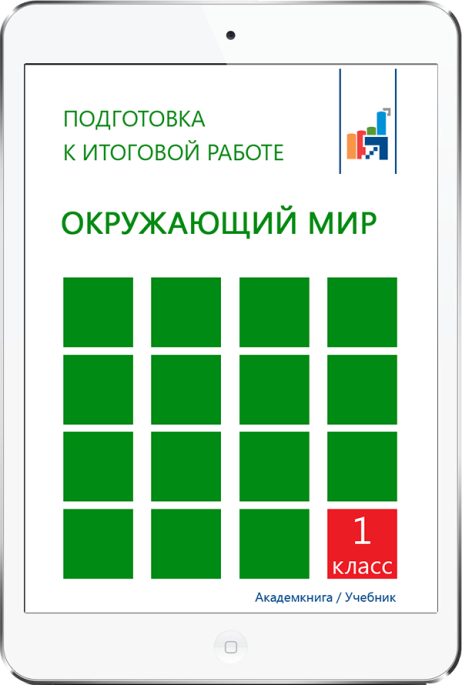 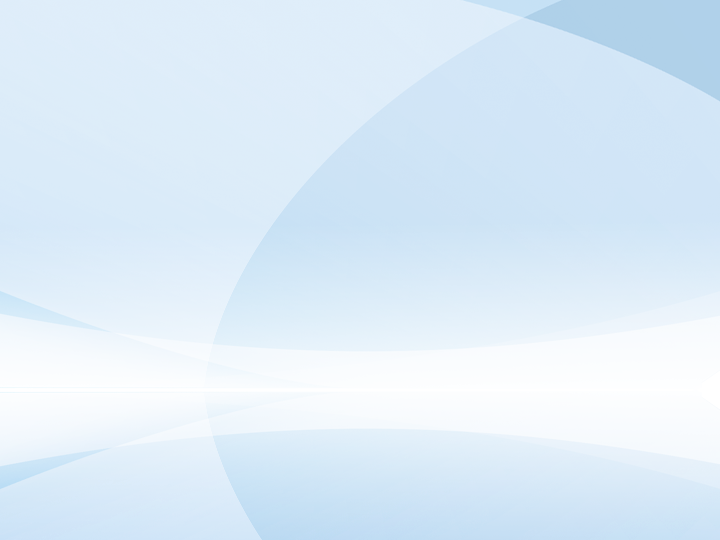 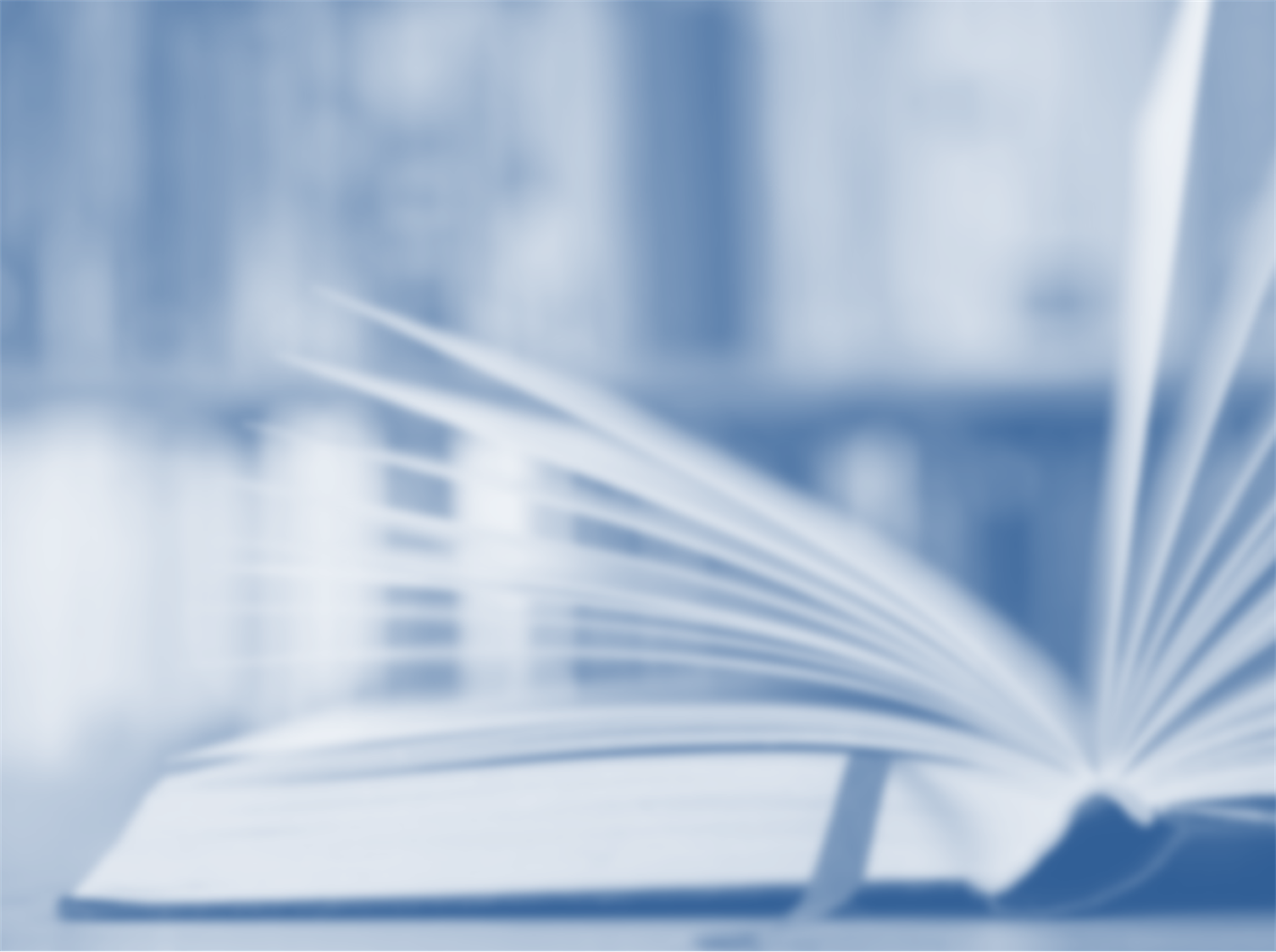 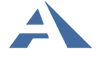 Издательство «Академкнига/Учебник»
Подготовка  к всероссийской проверочной работе
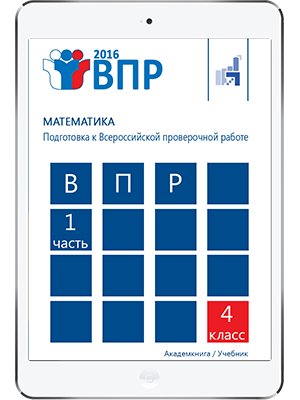 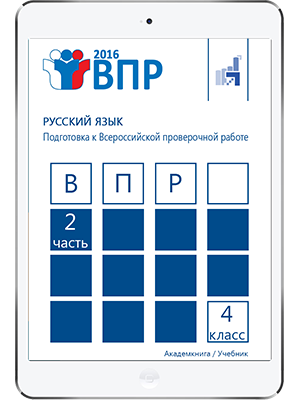 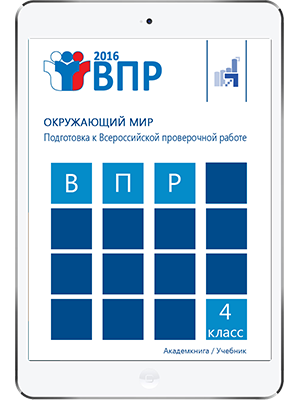 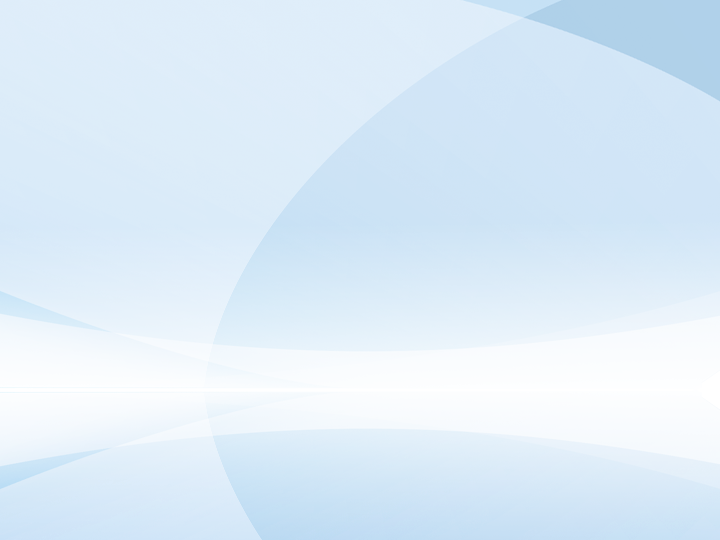 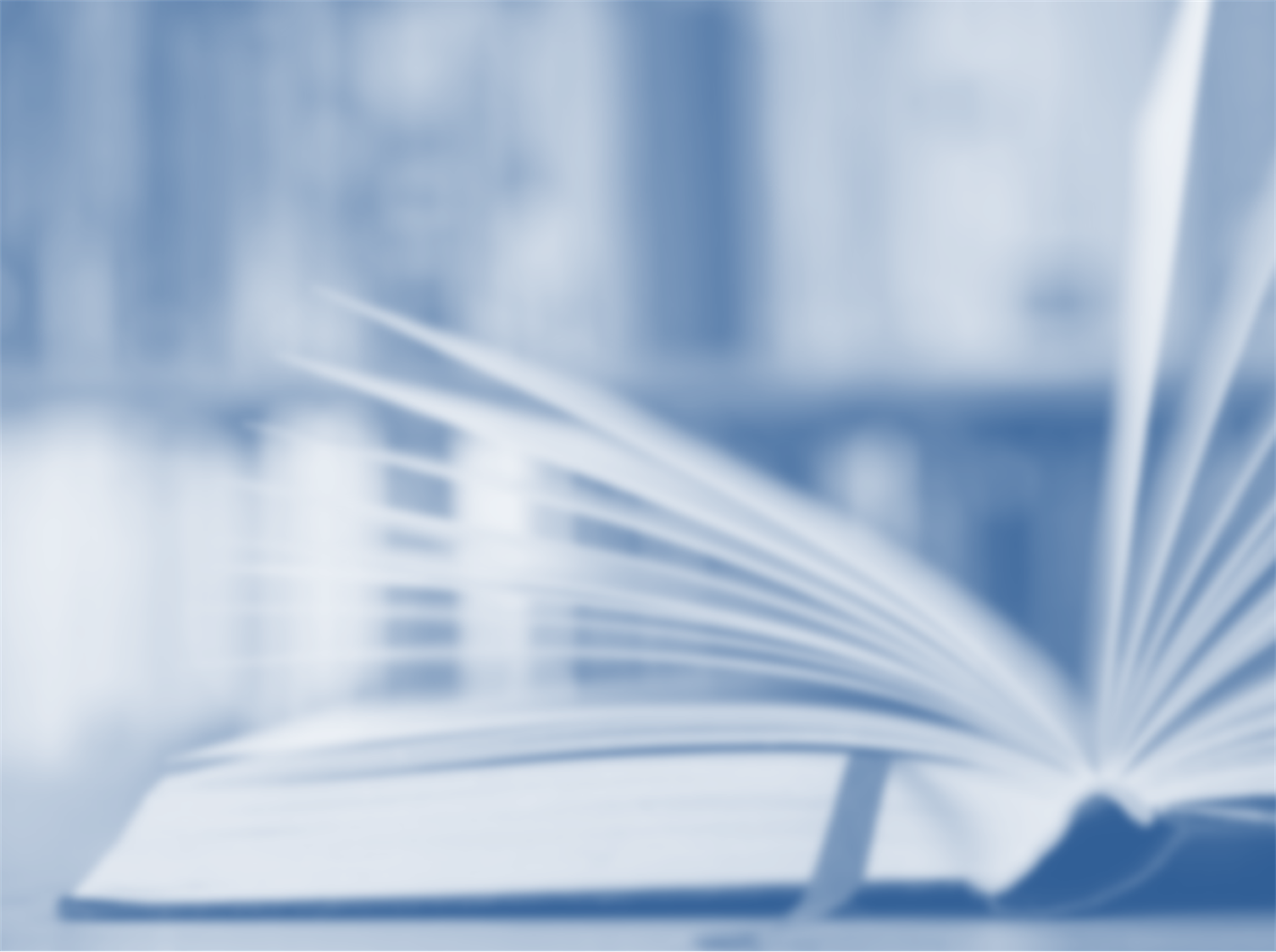 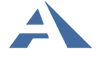 Издательство «Академкнига/Учебник»
ЭФУ издательства «Академкнига/Учебник» включают мульти-медиа-навигацию
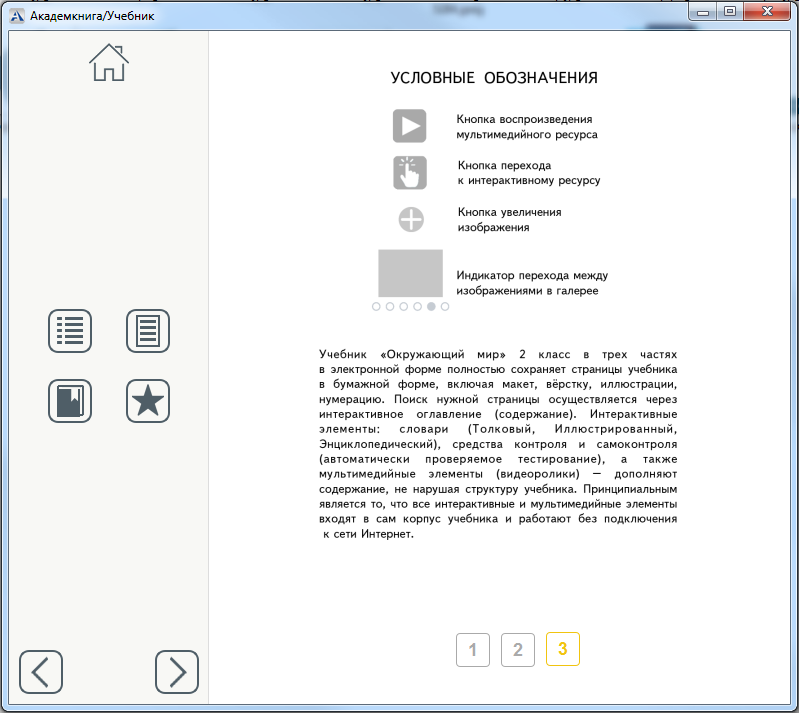 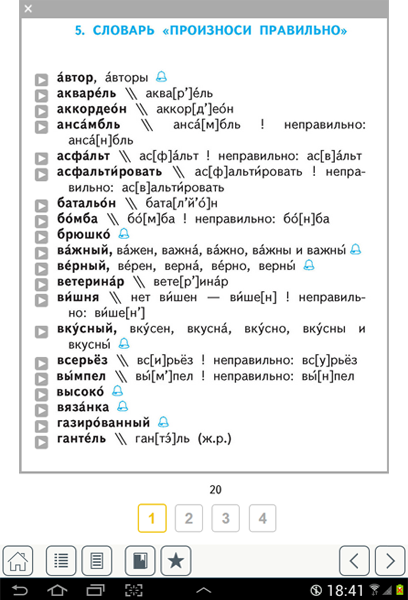 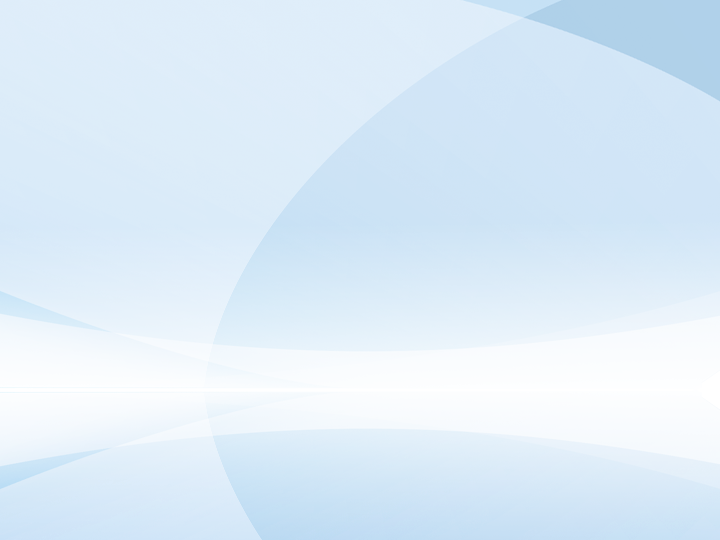 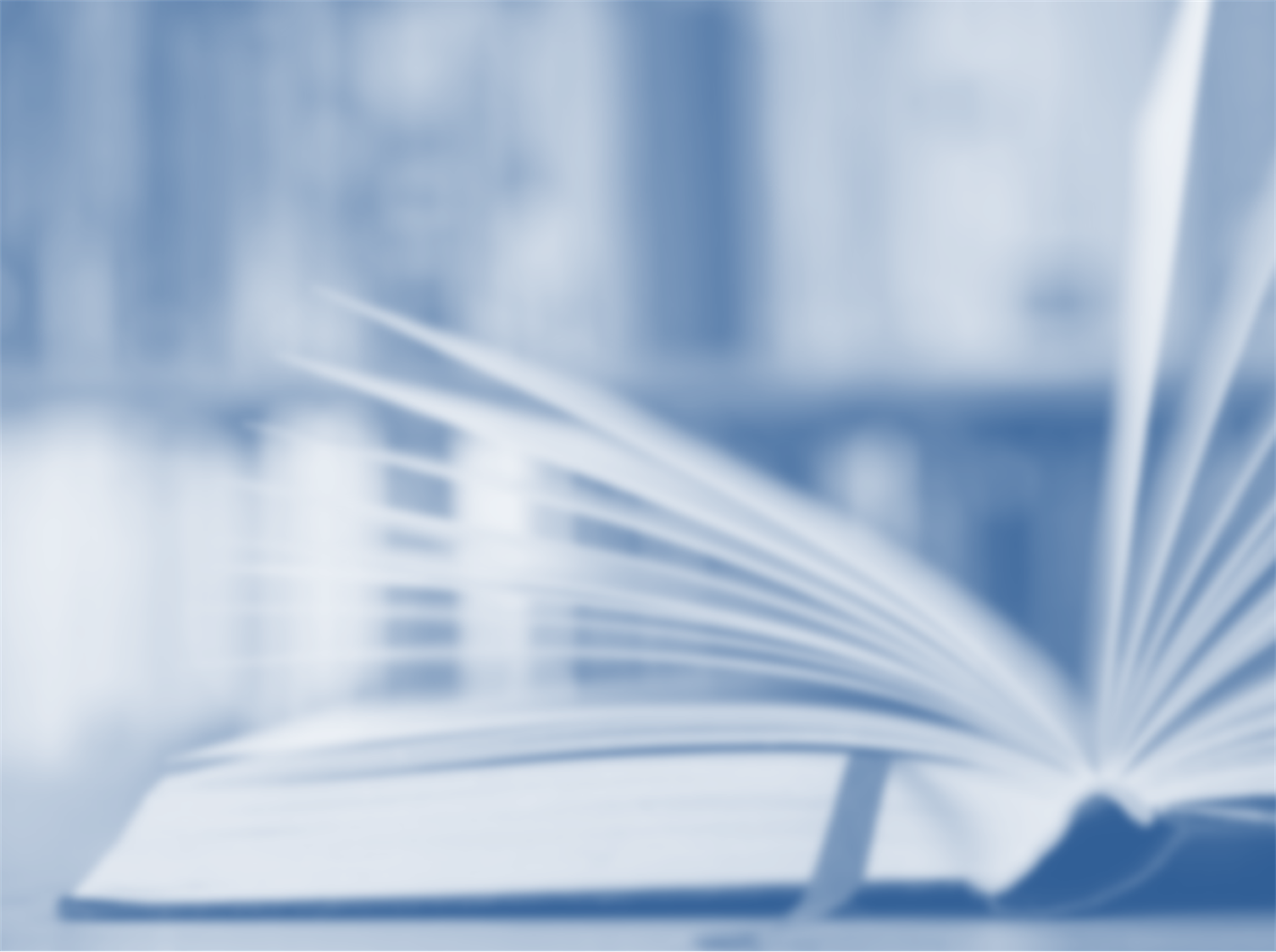 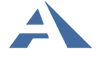 Издательство «Академкнига/Учебник»
ЭФУ издательства «Академкнига/Учебник» включают аудио-фрагменты и видеоролики
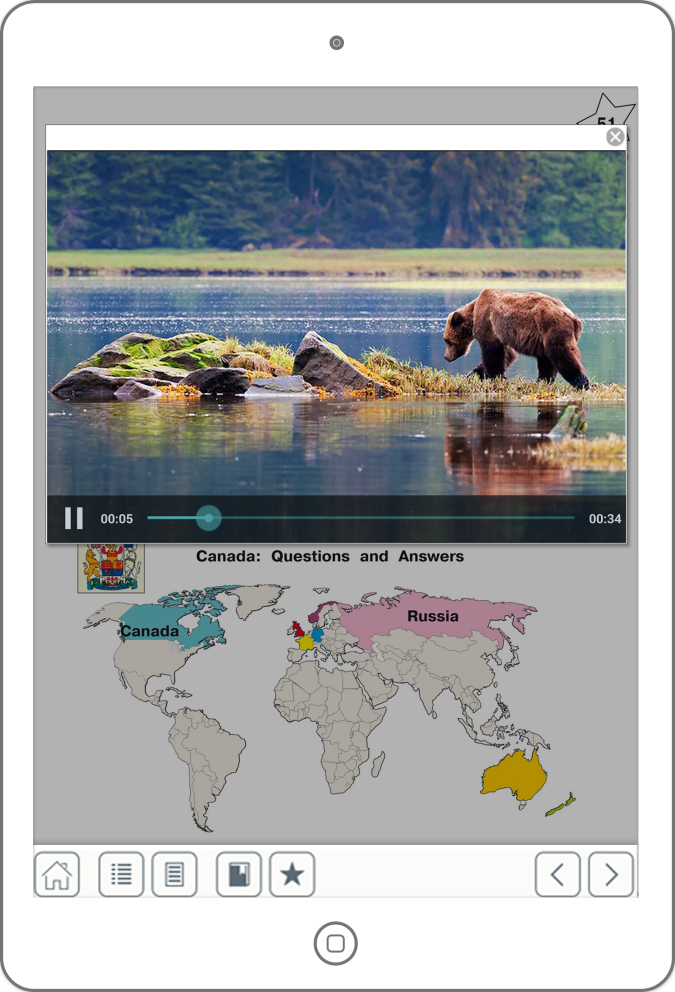 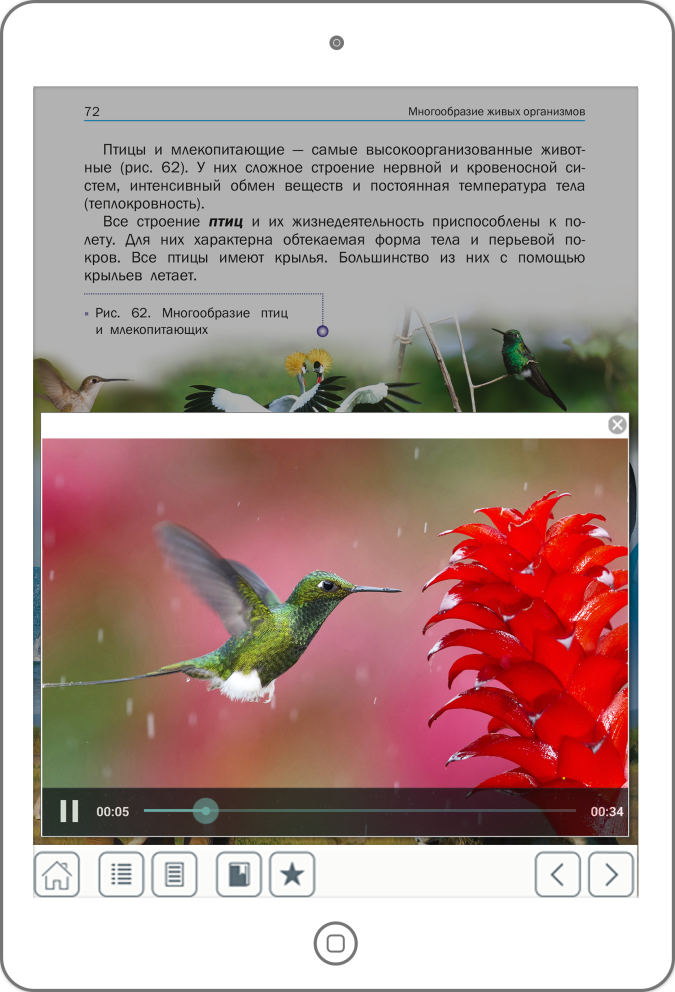 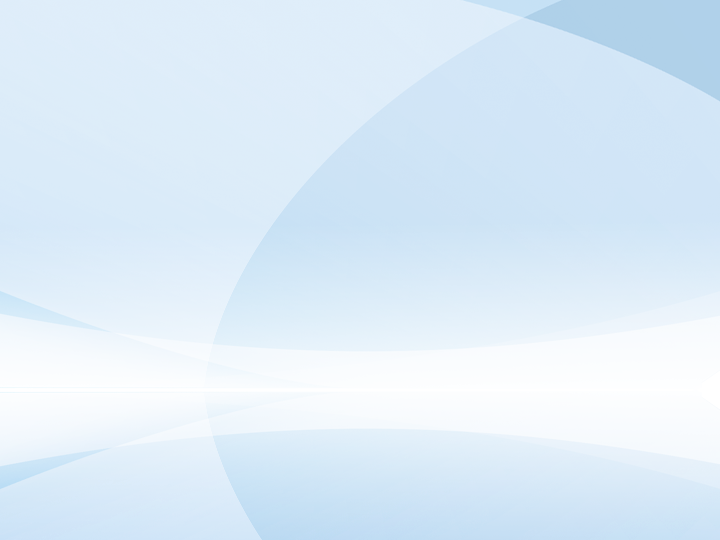 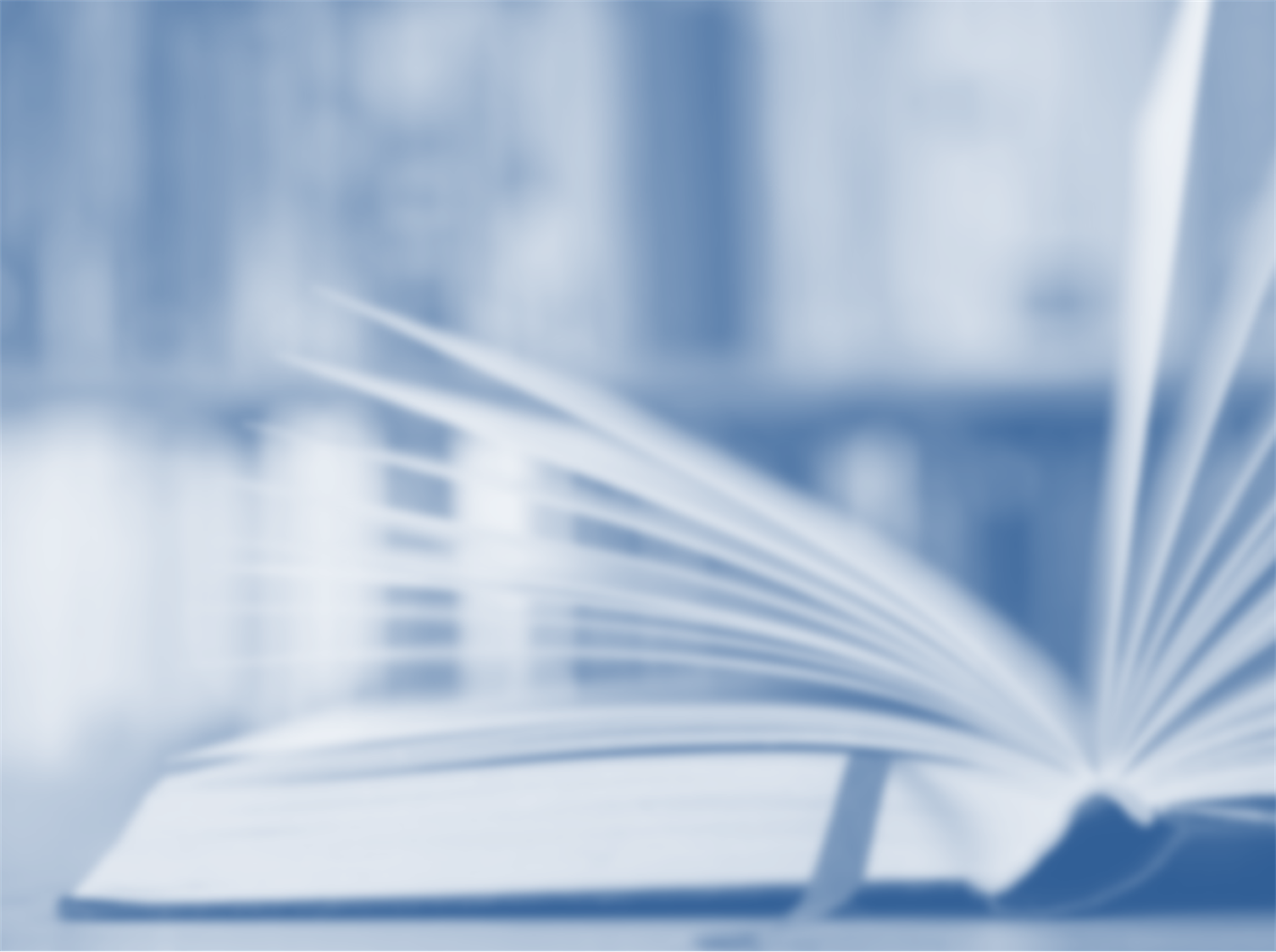 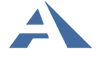 Издательство «Академкнига/Учебник»
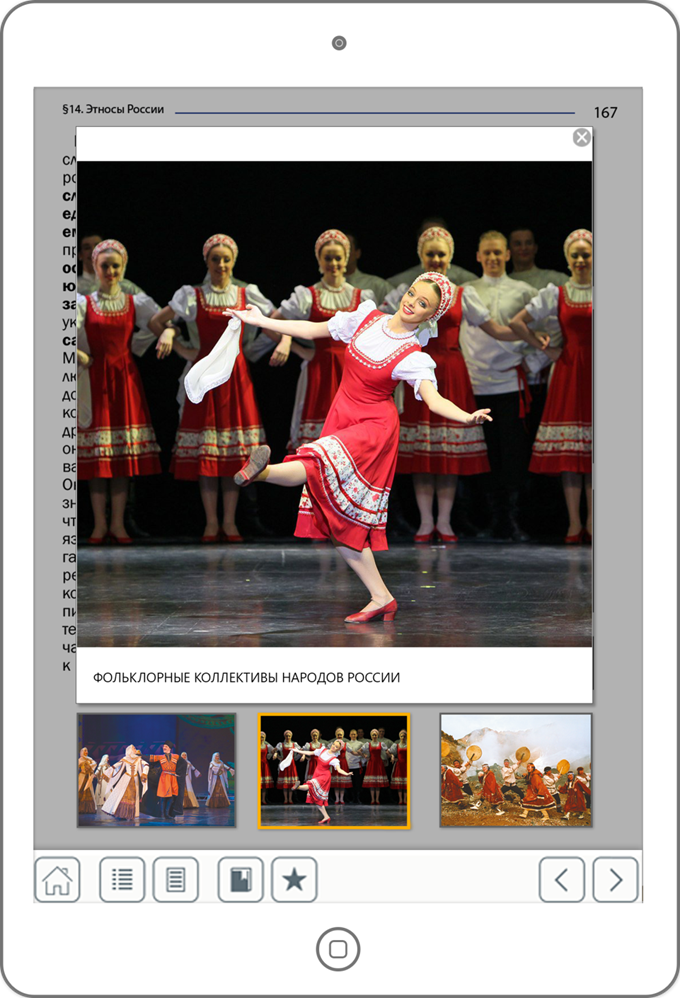 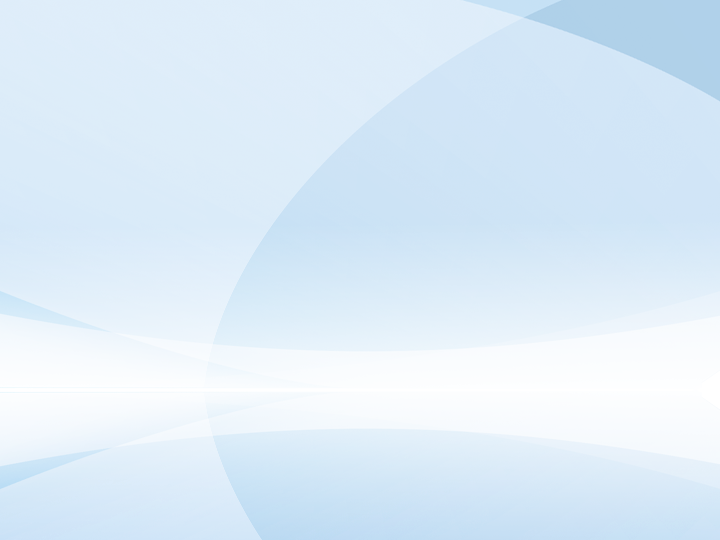 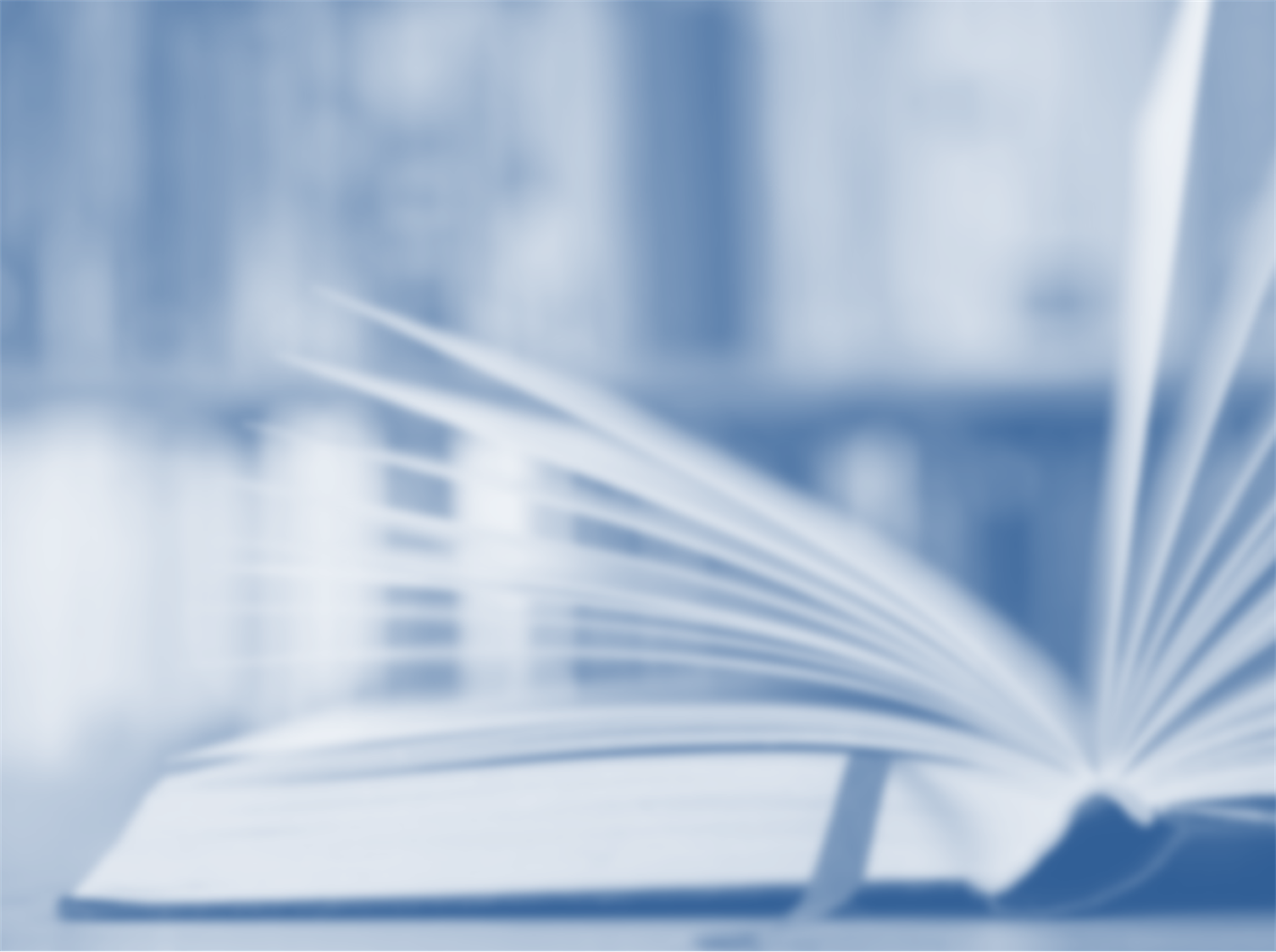 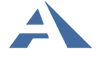 Издательство «Академкнига/Учебник»
Интерактивные галереи изображений
формируют коллекции зрительных образов, являющихся наглядным способом познания
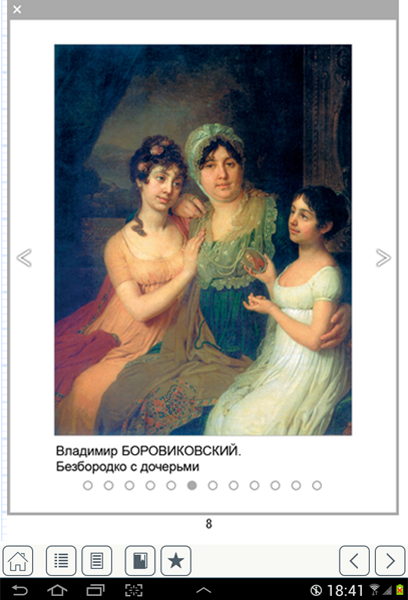 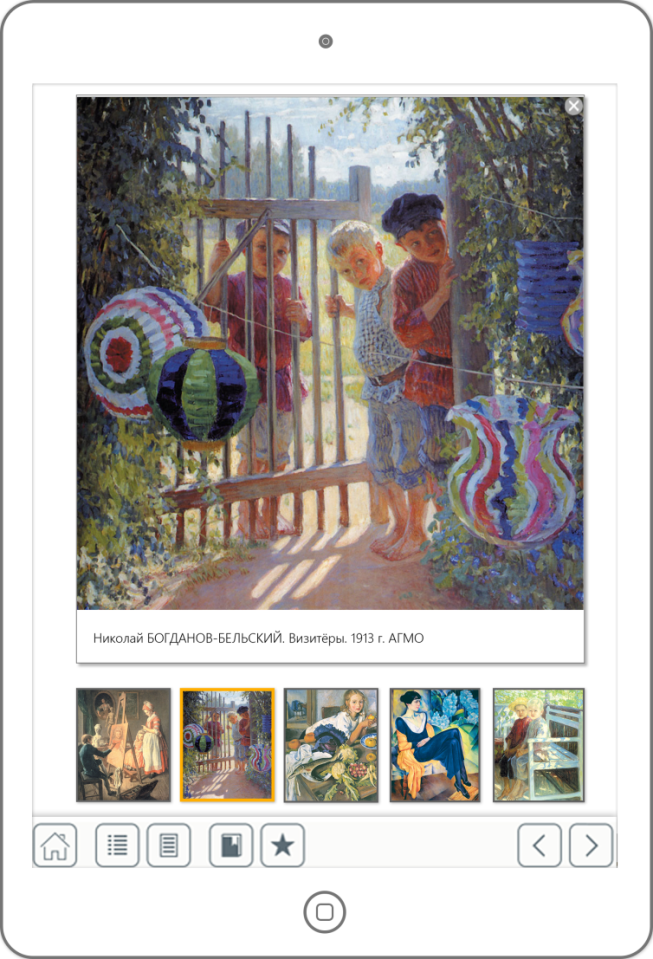 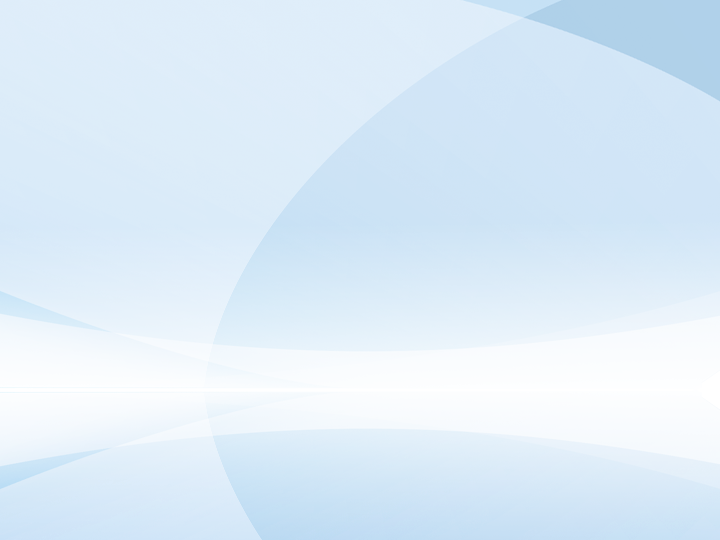 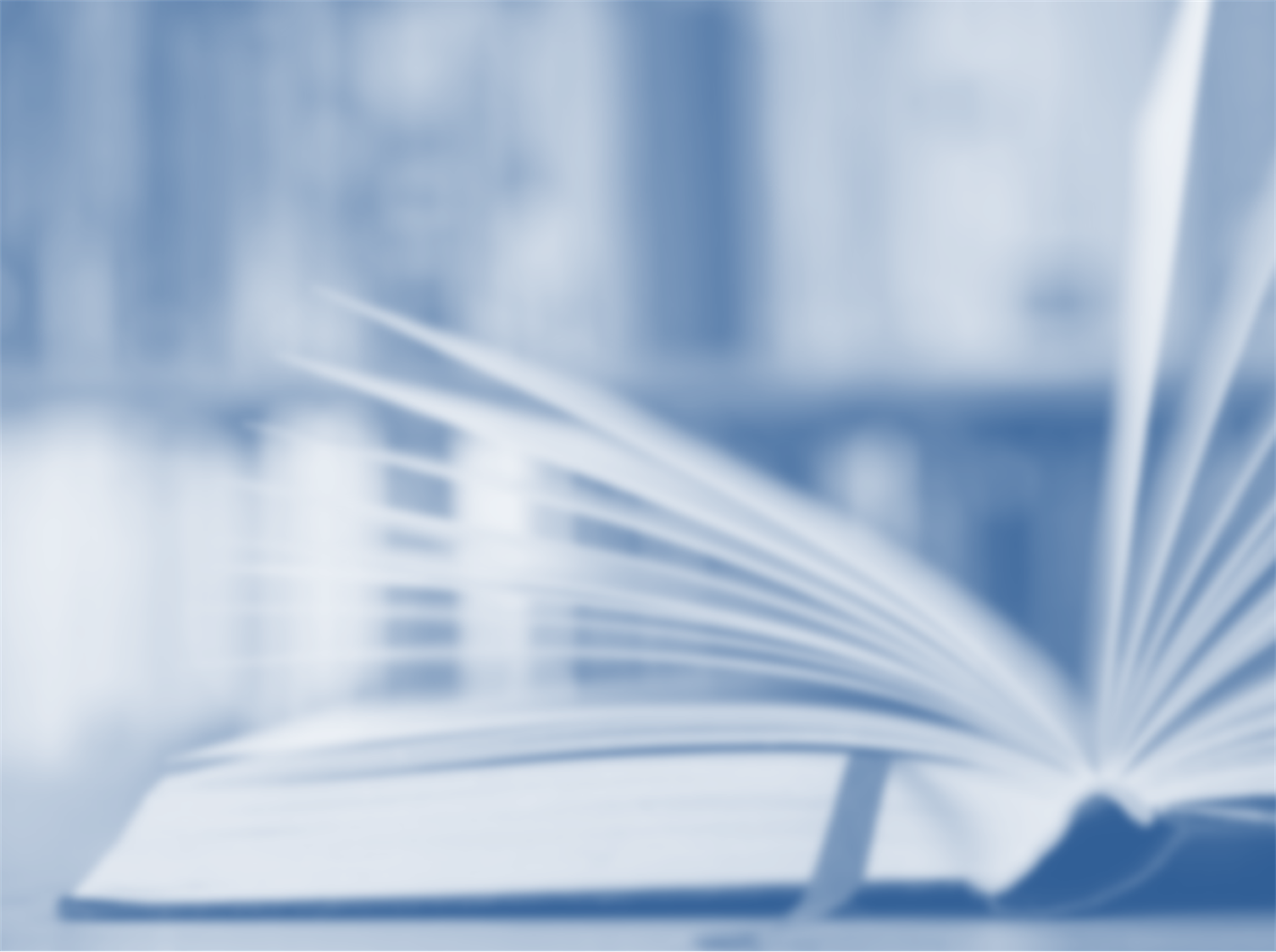 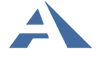 Издательство «Академкнига/Учебник»
Интерактивные галереи изображений
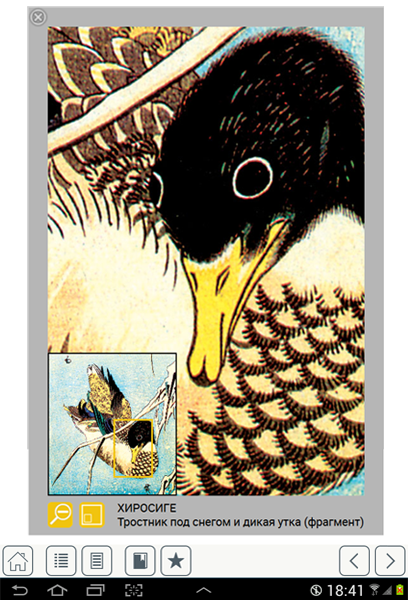 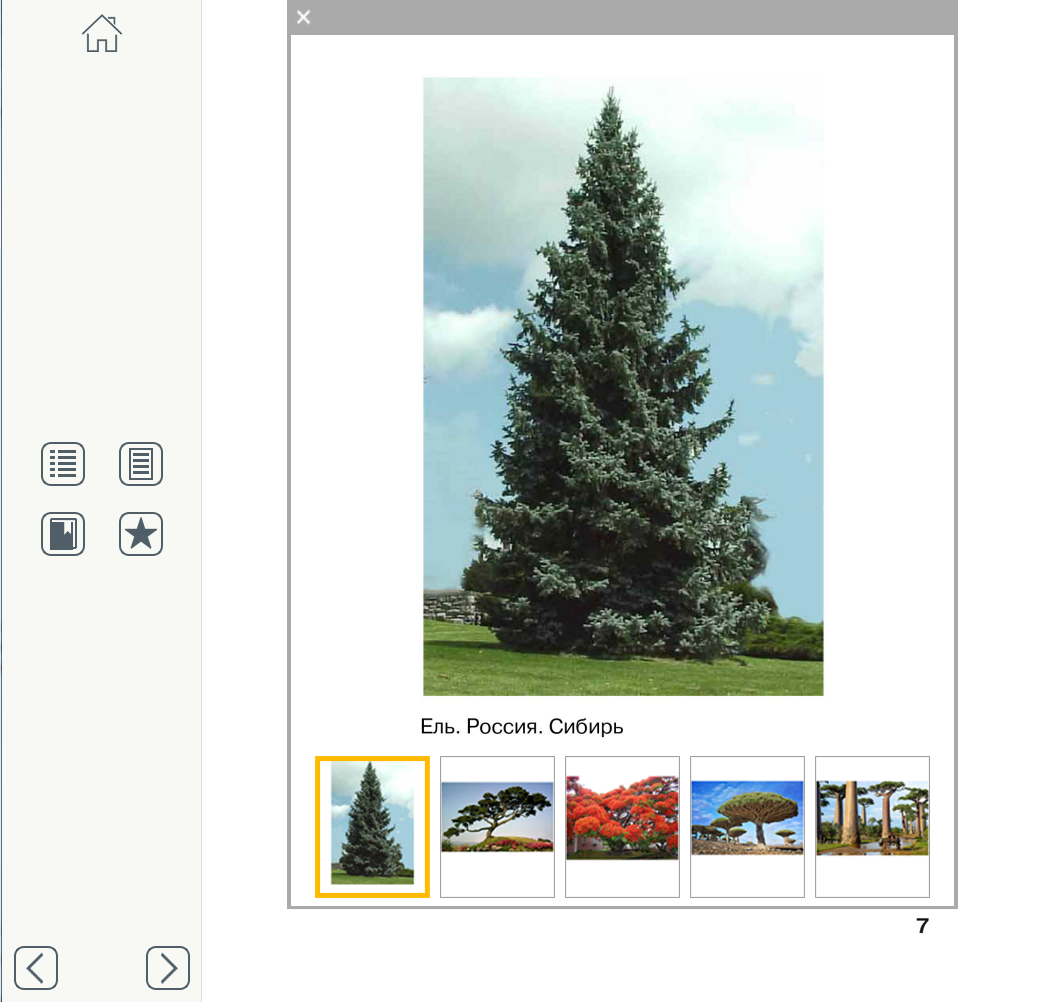 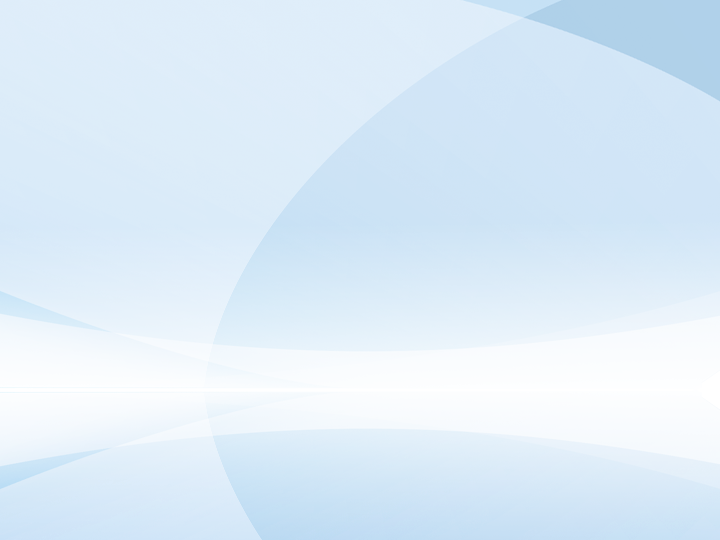 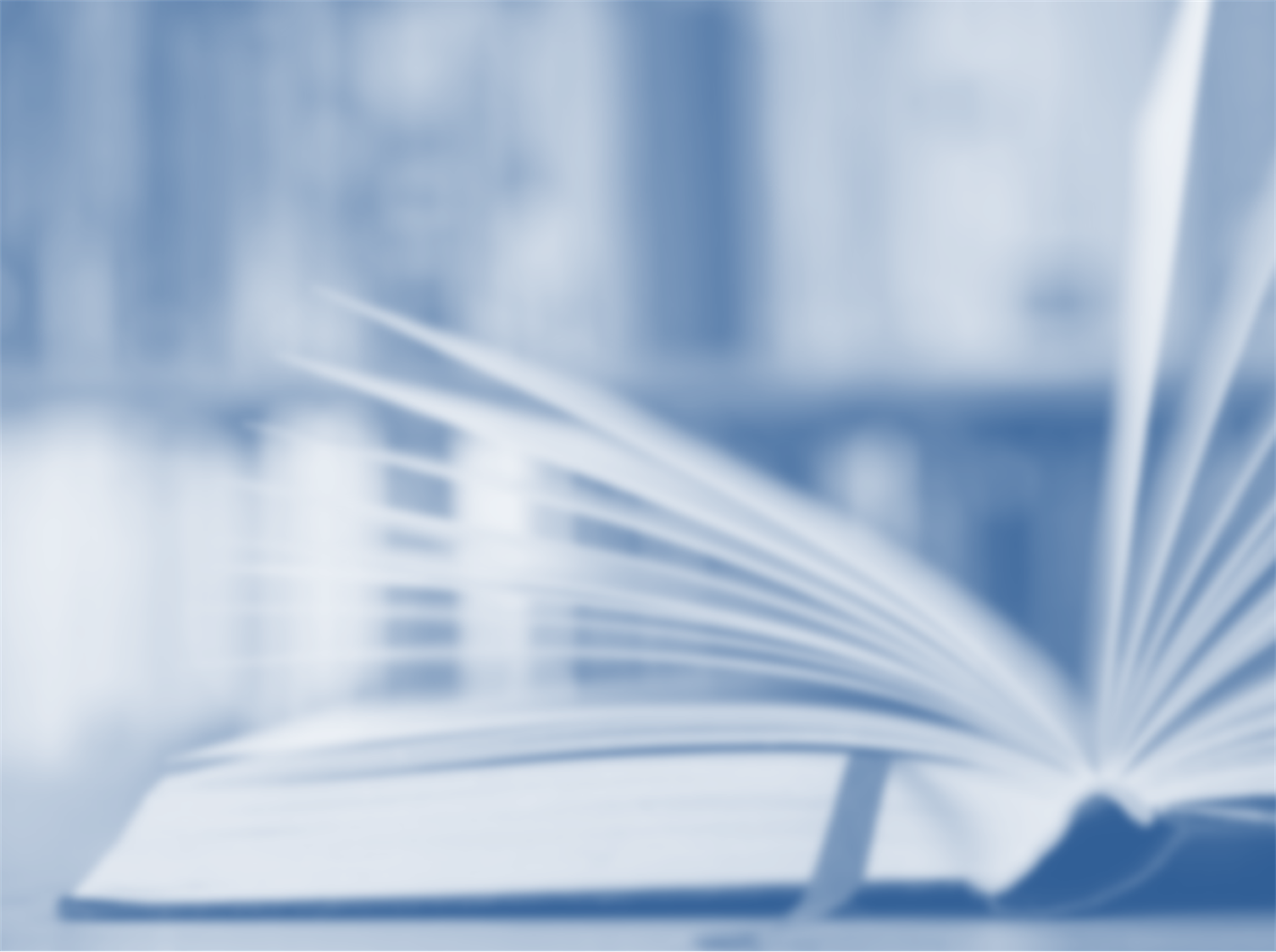 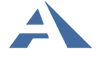 Издательство «Академкнига/Учебник»
Интерактивные схемы, графики, диаграммы
помогают осваивать разные способы изображения и наглядного представления данных
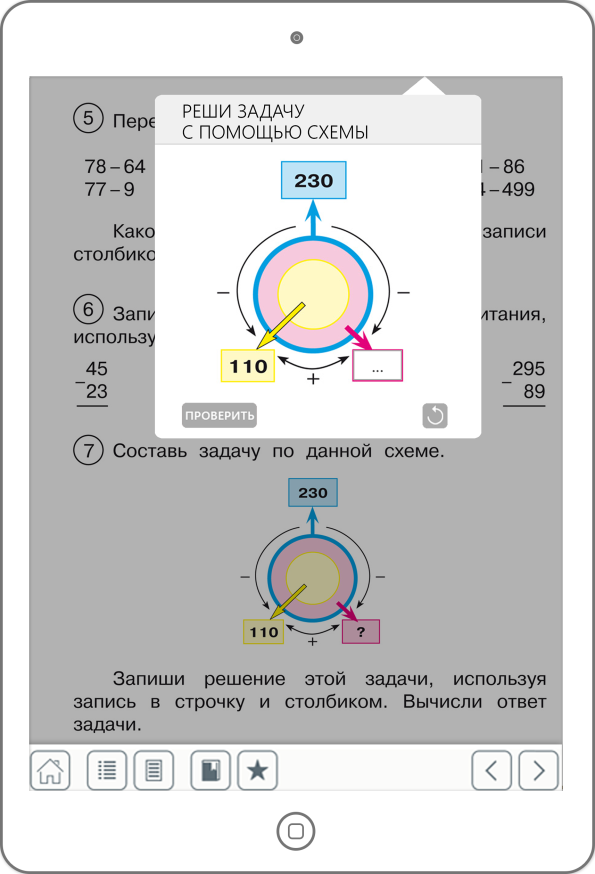 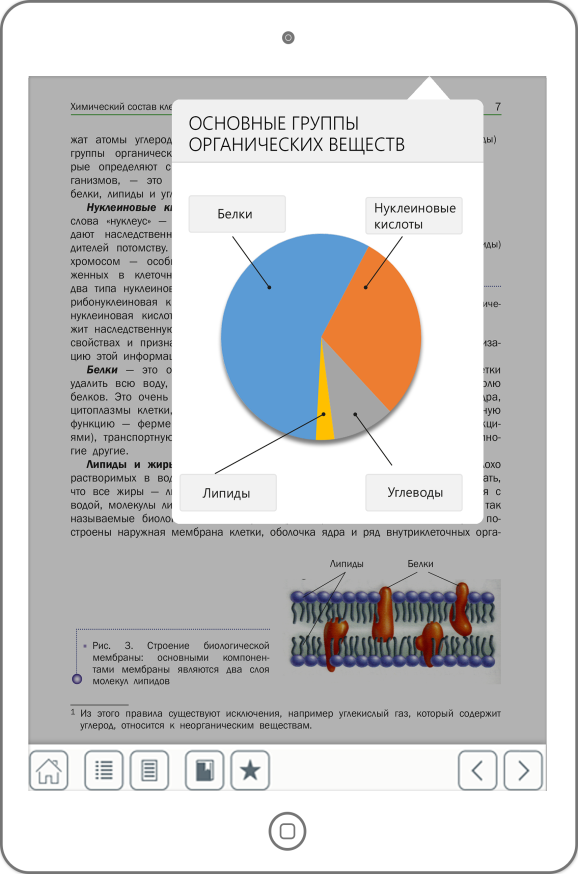 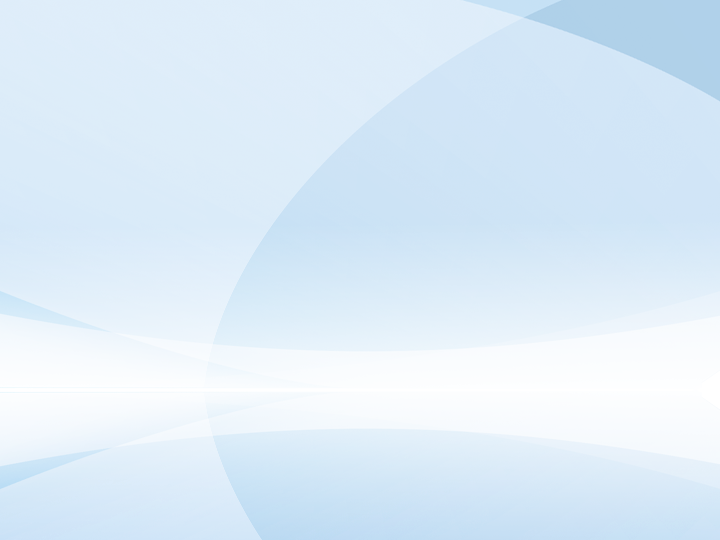 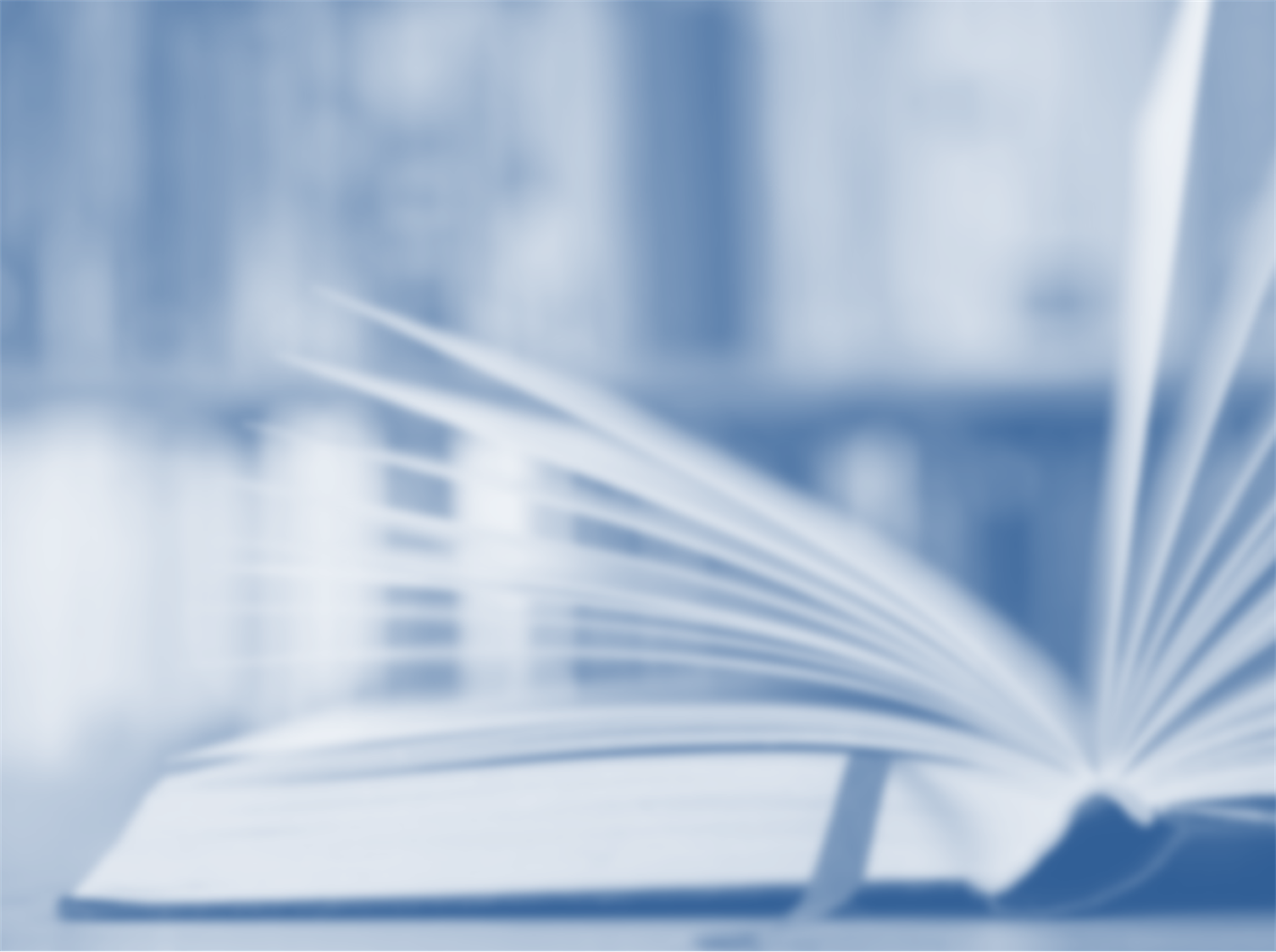 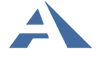 Издательство «Академкнига/Учебник»
Интерактивные  карты
выступают способом интерпретации природных и общественных явлений
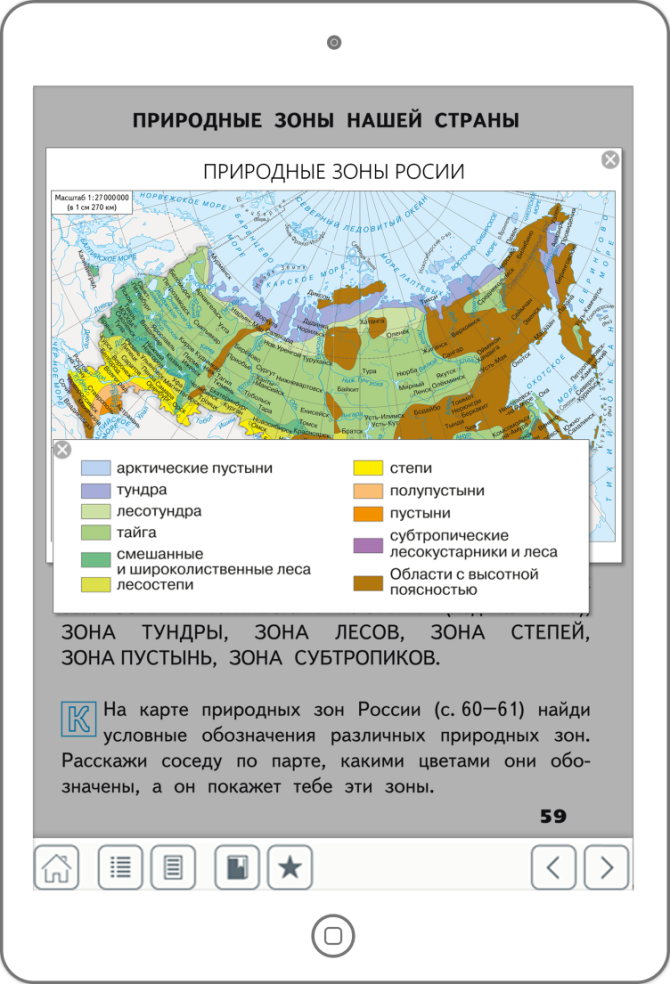 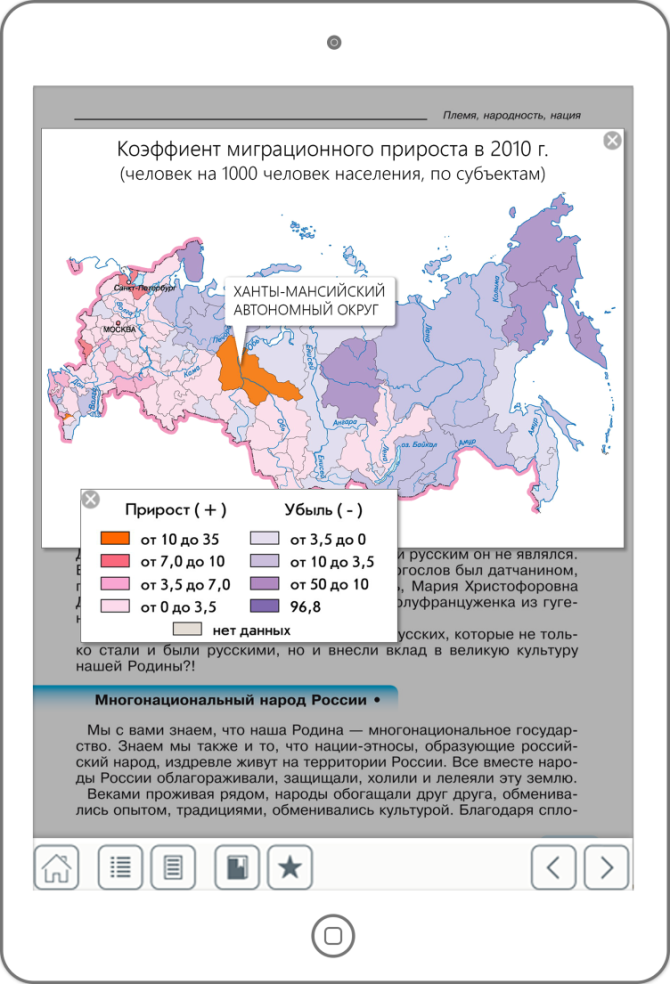 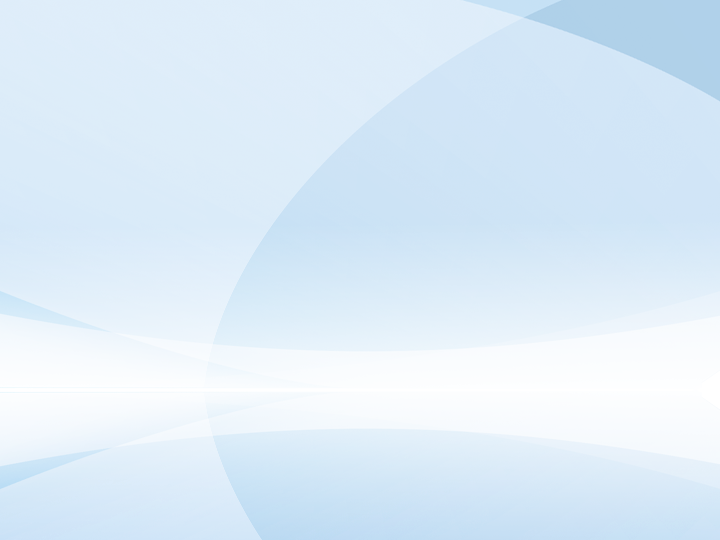 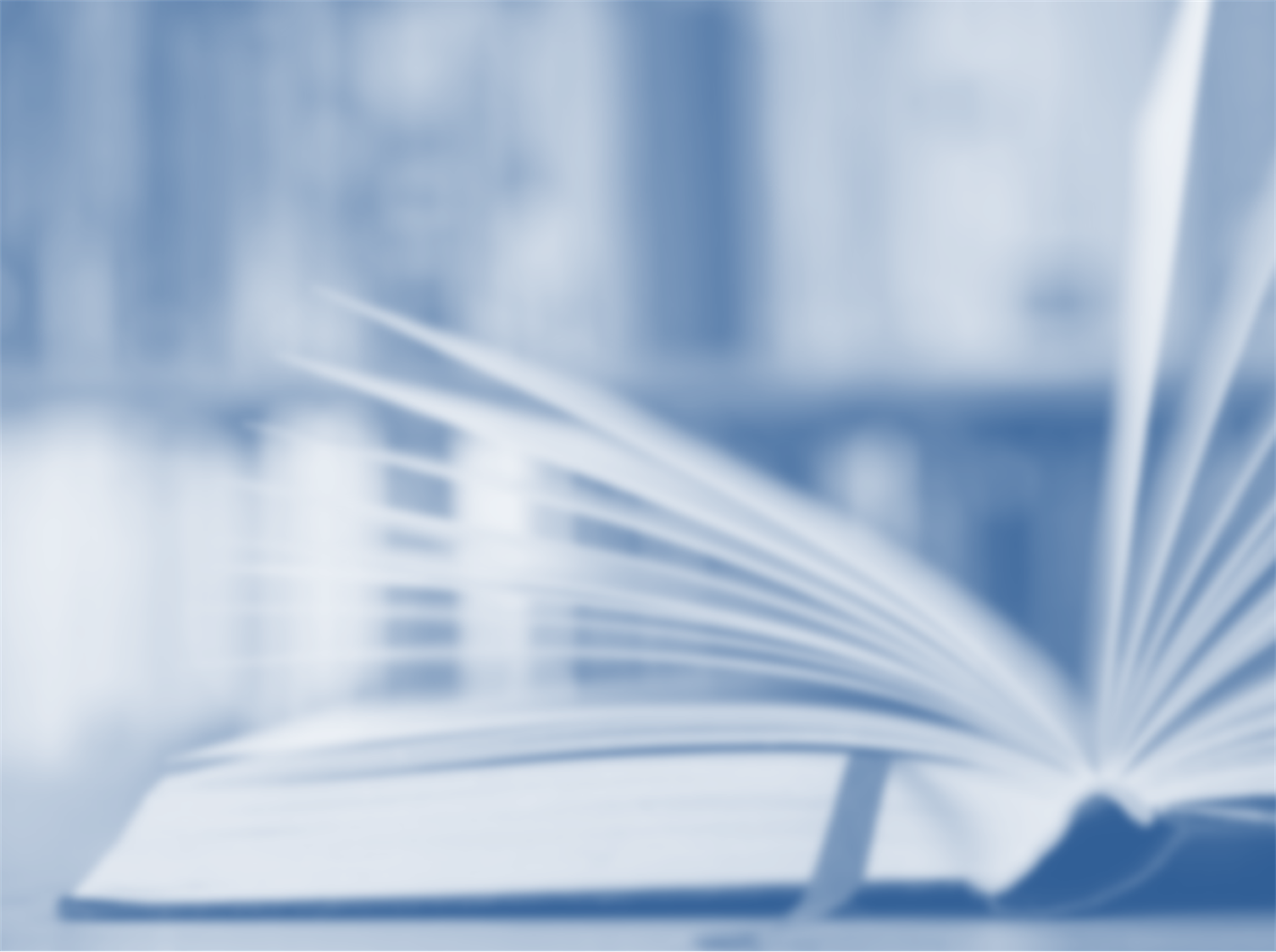 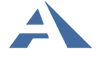 Издательство «Академкнига/Учебник»
Технологичность содержания
Предлагаются  пошаговые, пооперационные решения при освоении различных предметов
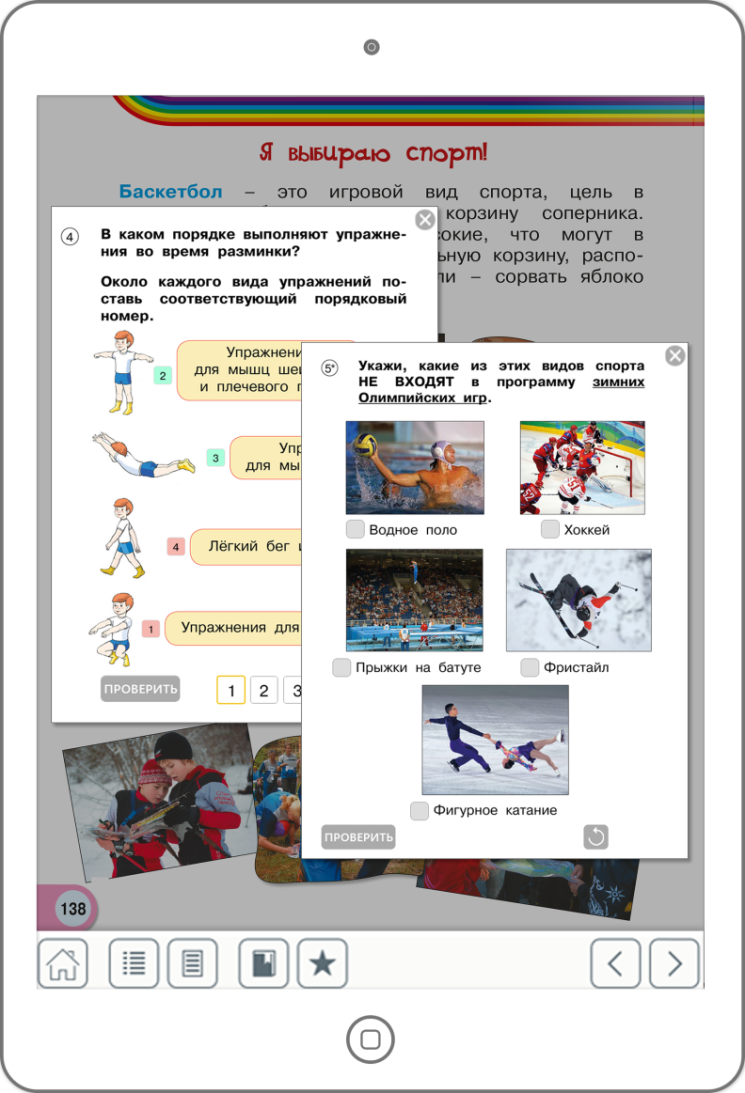 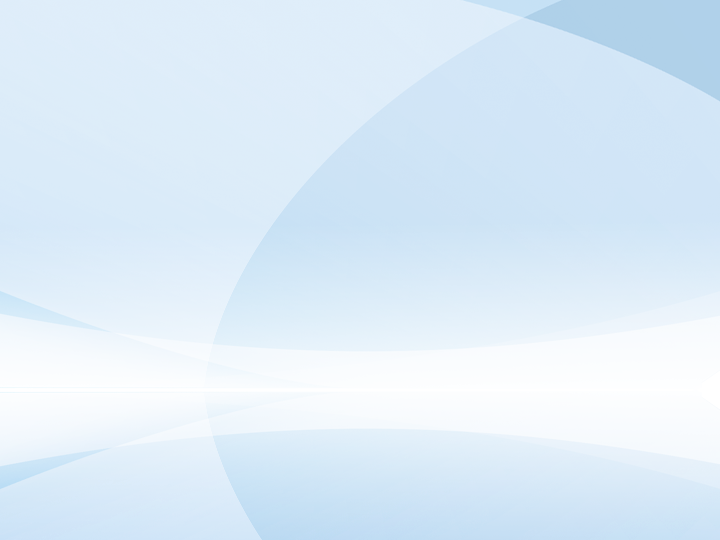 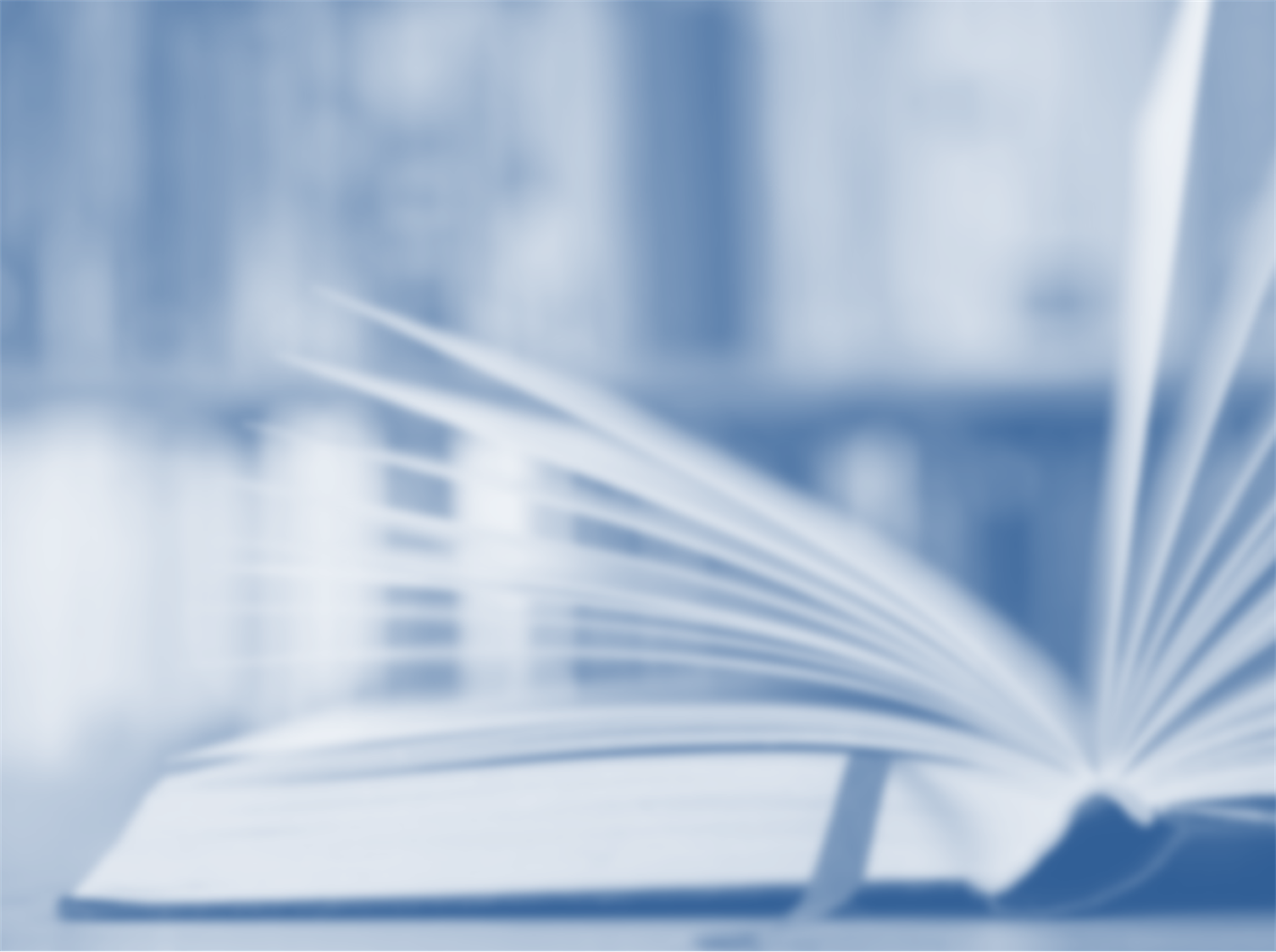 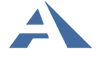 Издательство «Академкнига/Учебник»
Интерактивные словари
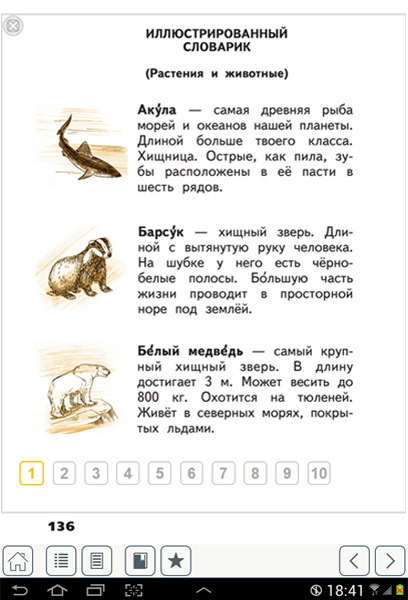 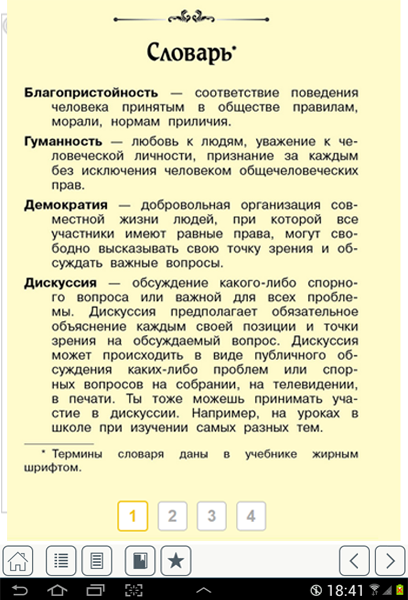 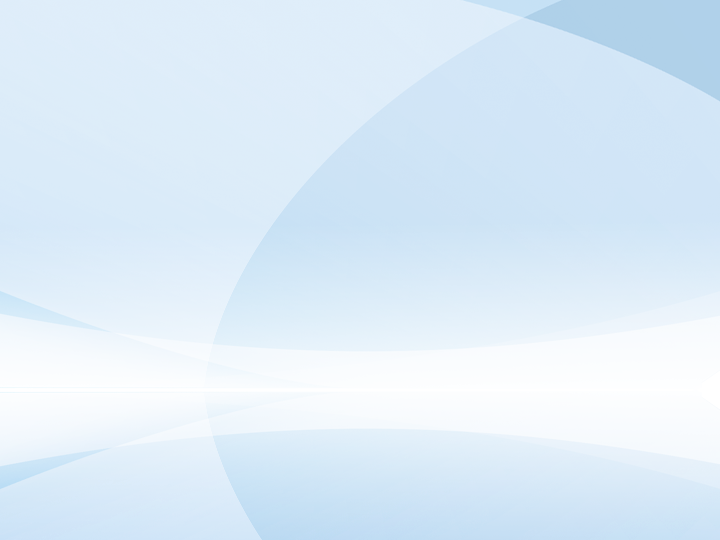 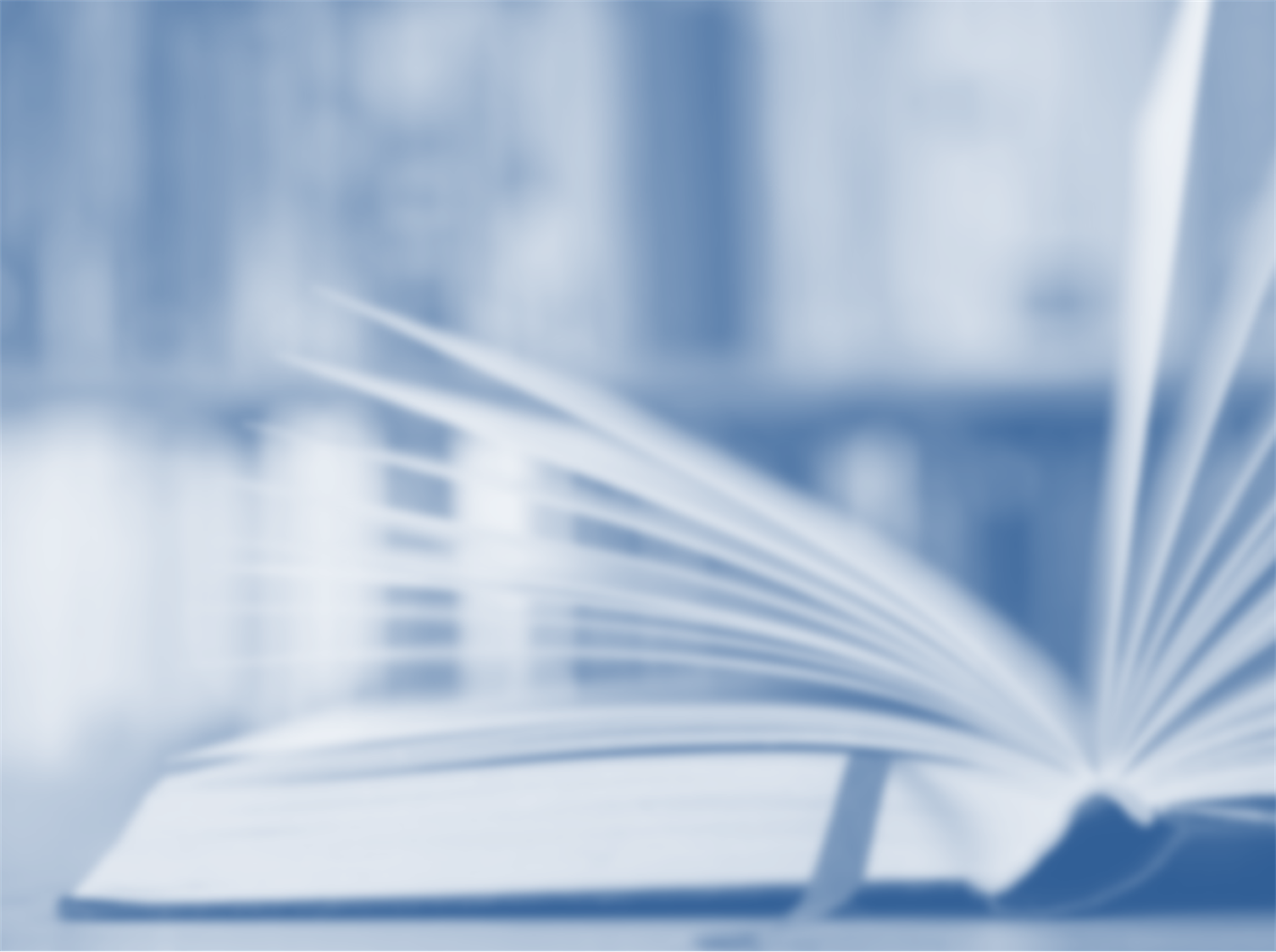 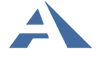 Издательство «Академкнига/Учебник»
Предлагается дополнительный материал, имеется справочная информация
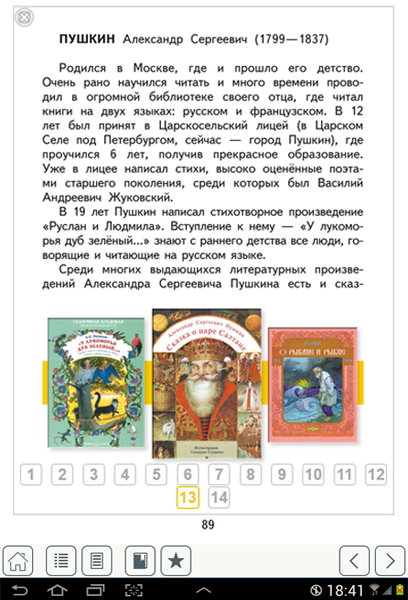 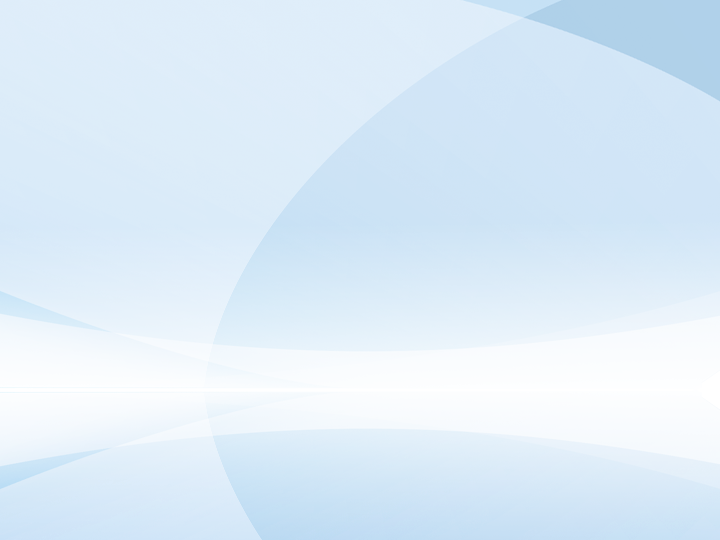 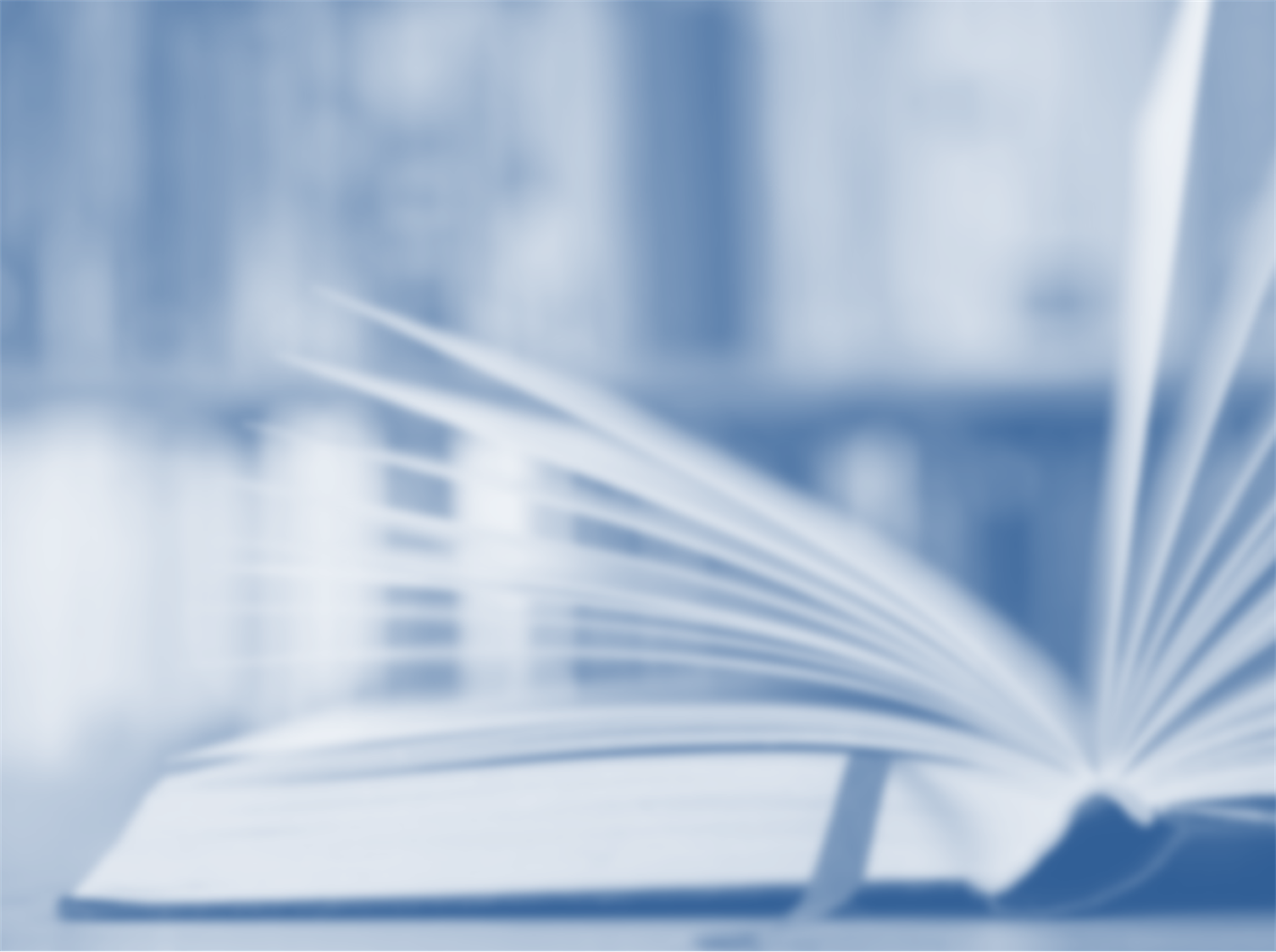 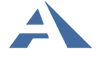 Издательство «Академкнига/Учебник»
ЭФУ предоставляют возможность оценки 
достижений (промежуточных и итоговых)
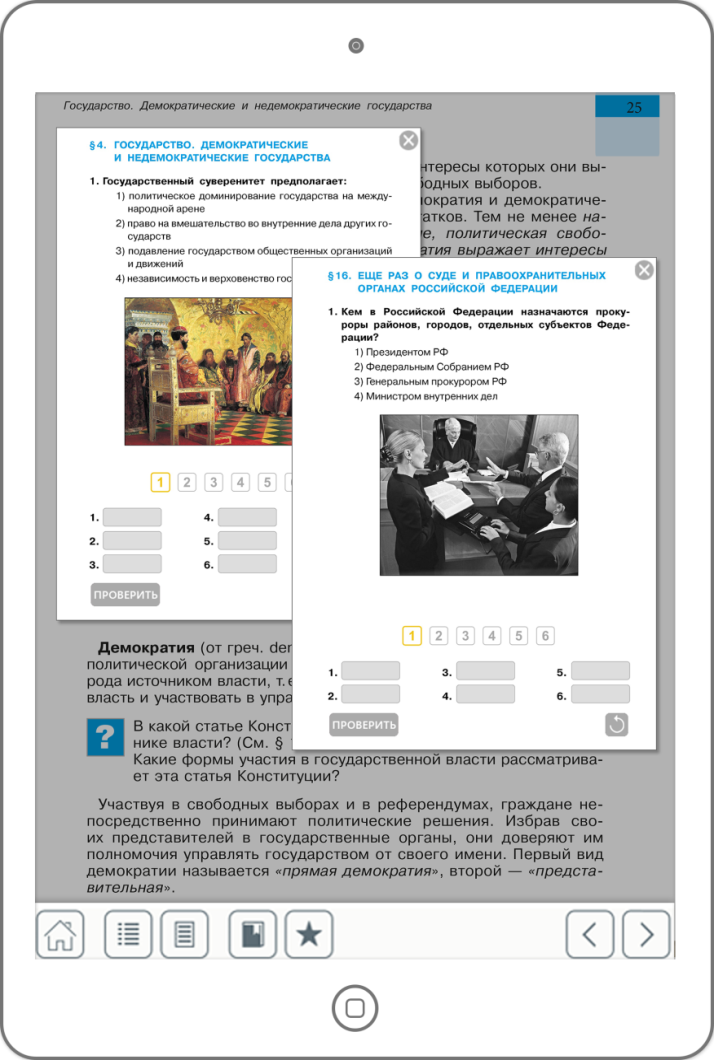 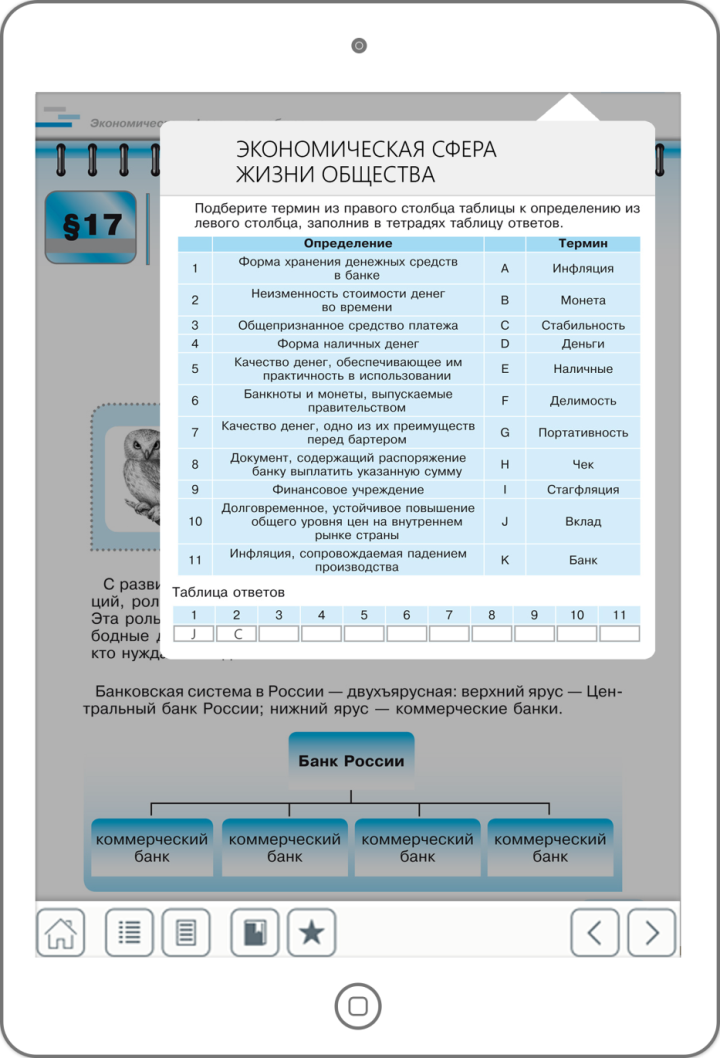 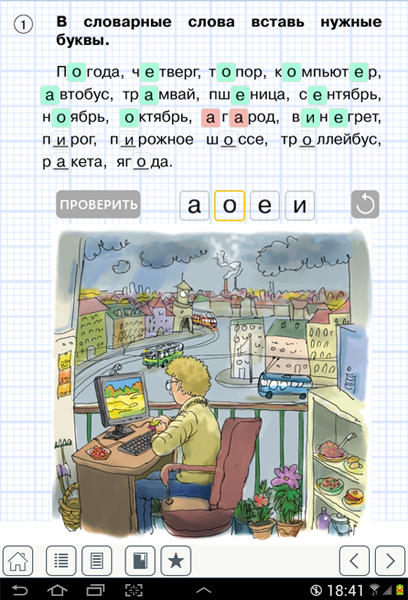 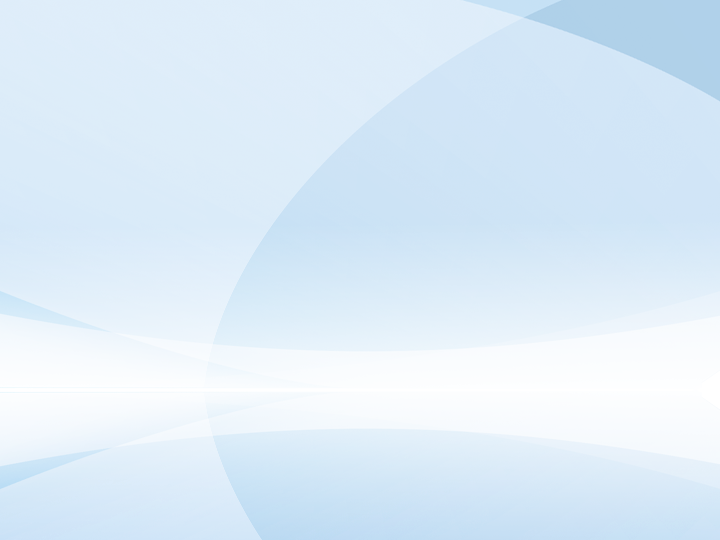 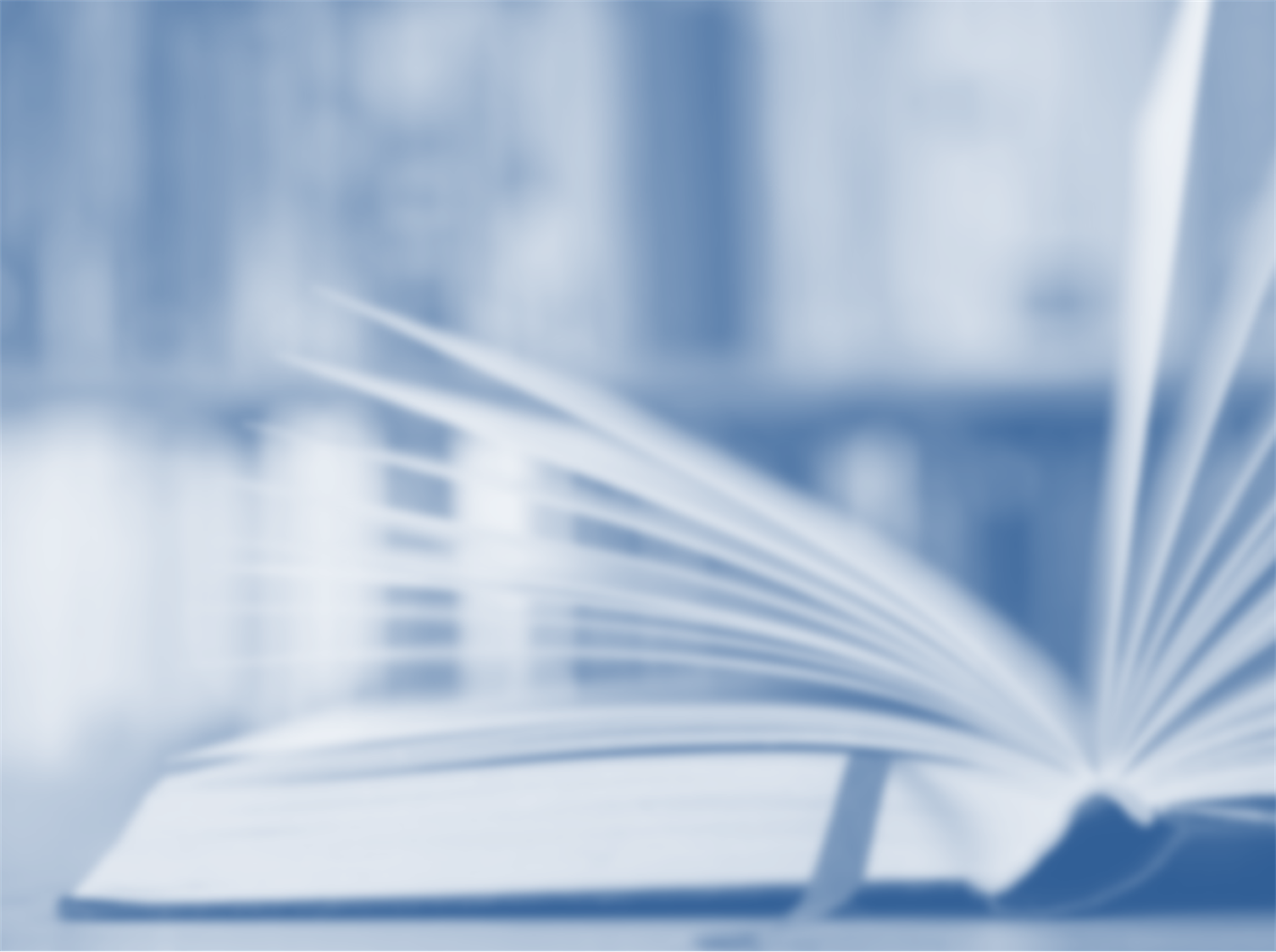 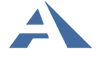 Издательство «Академкнига/Учебник»
Варианты использования электронных форм учебников:
Только учителем для демонстрации всему классу
Учителем и небольшой группой школьников (фронтально или самостоятельно)
Учителем и всеми учащимися класса на компьютерах, планшетах
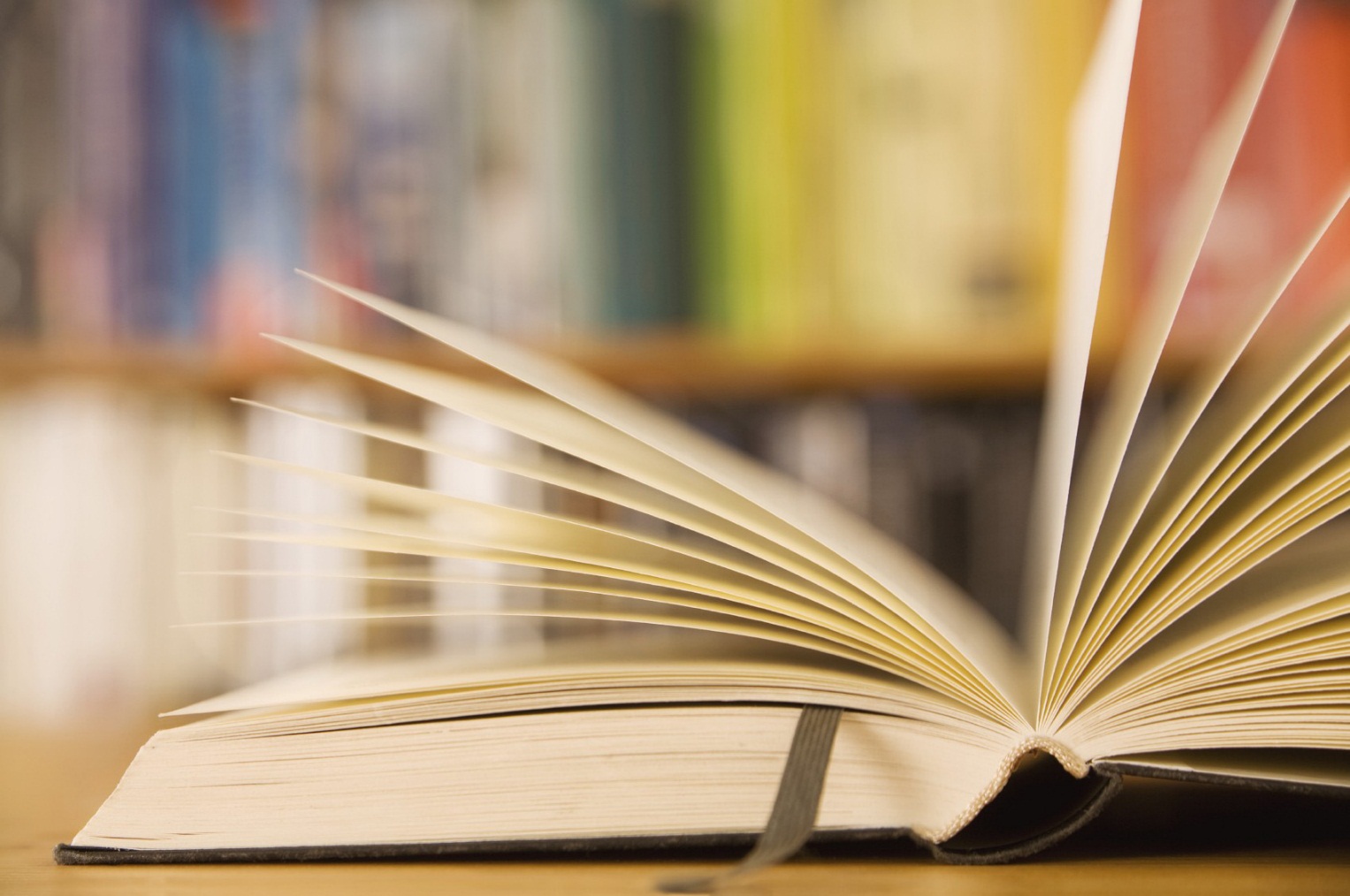 Особенности приобретения электронных образовательных ресурсов издательства
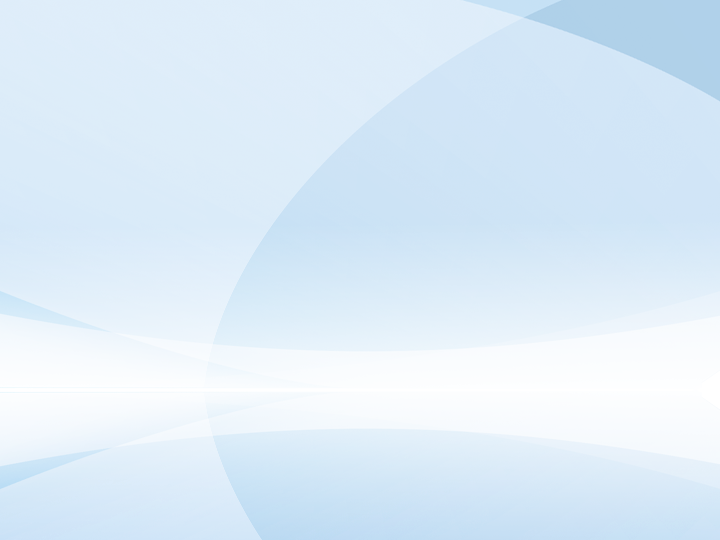 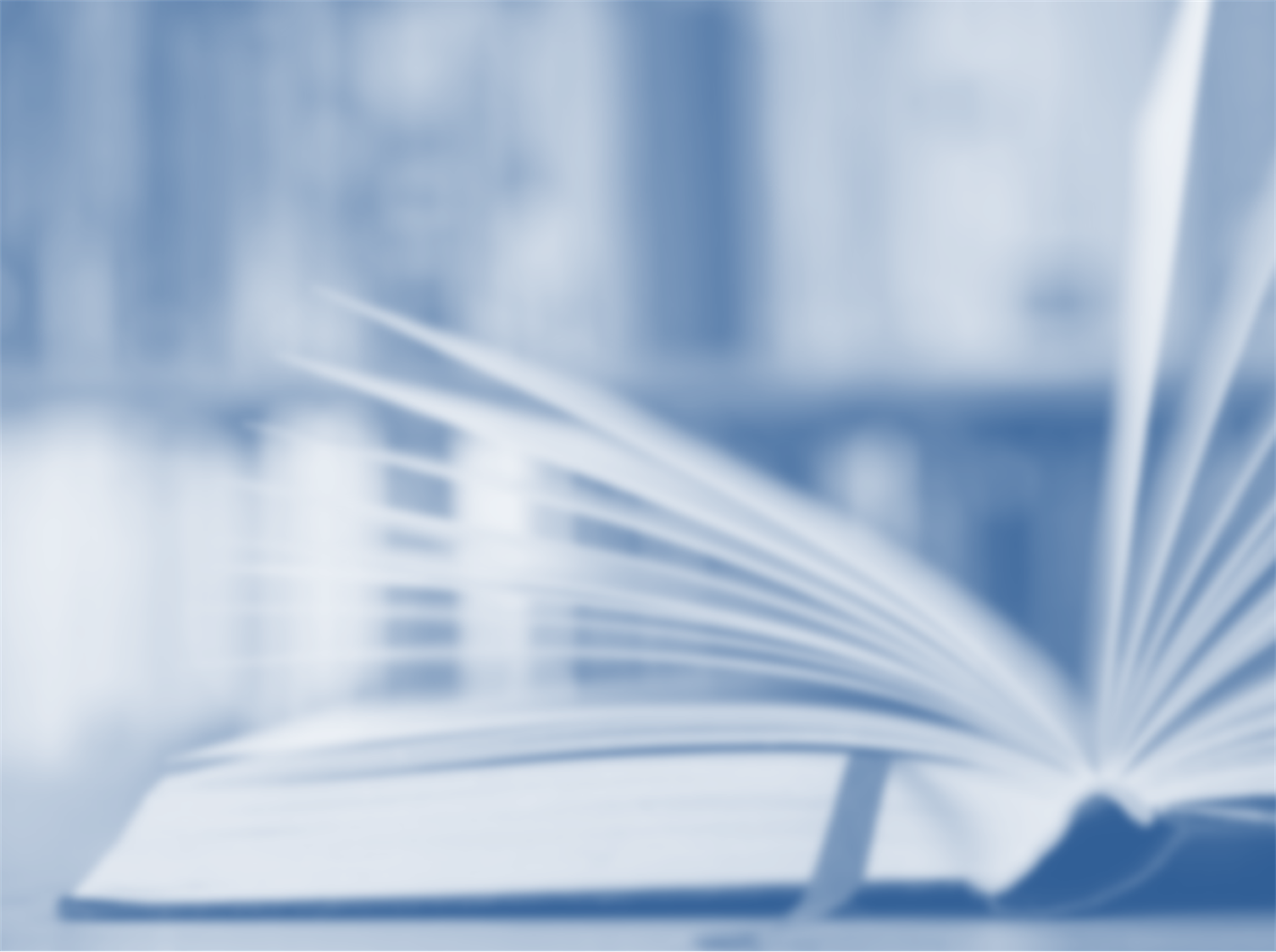 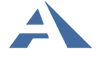 Издательство «Академкнига/Учебник»
Как приобрести ЭФУ издательства «Академкнига/Учебник»? - сайт https://shop-akbooks.ru
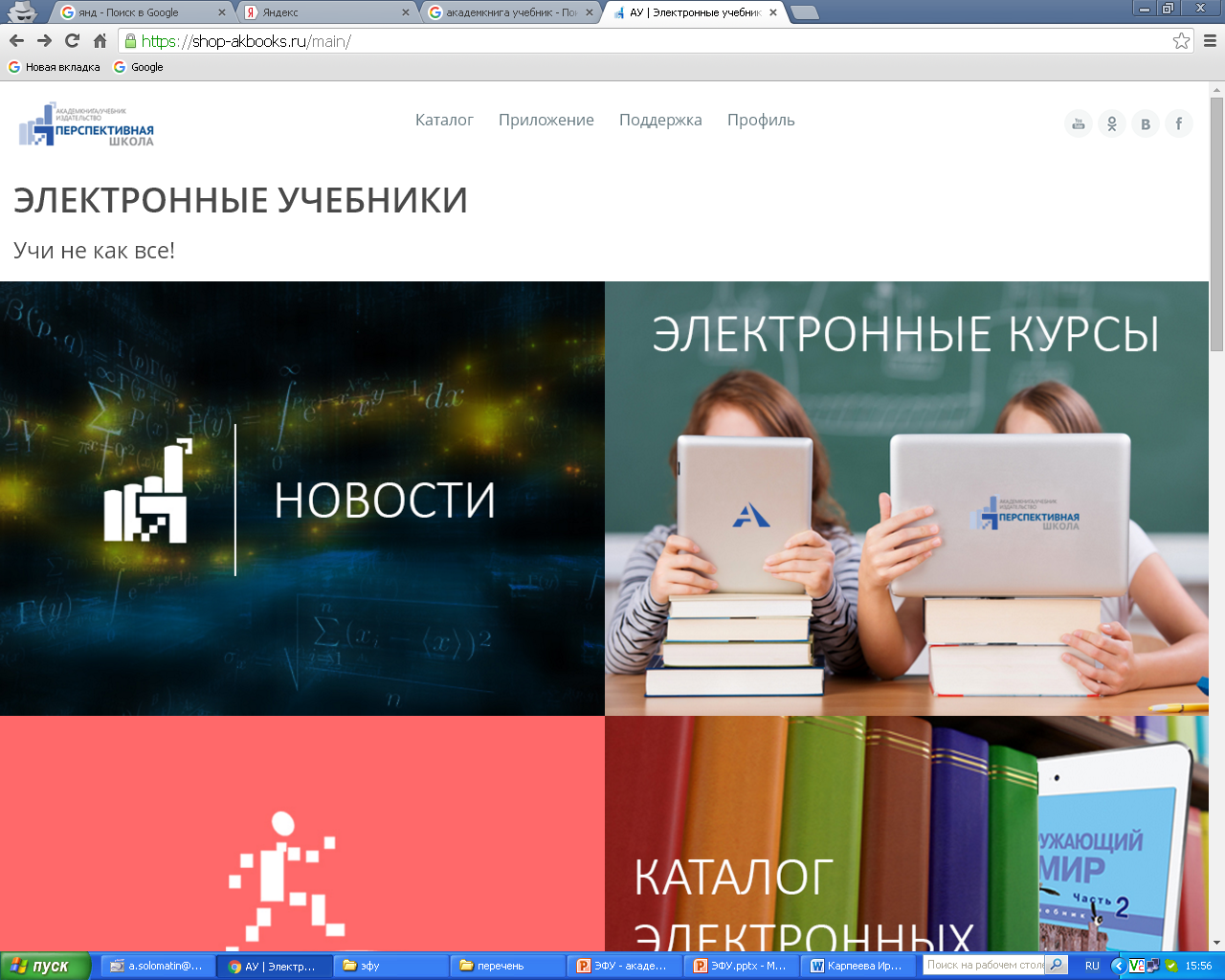 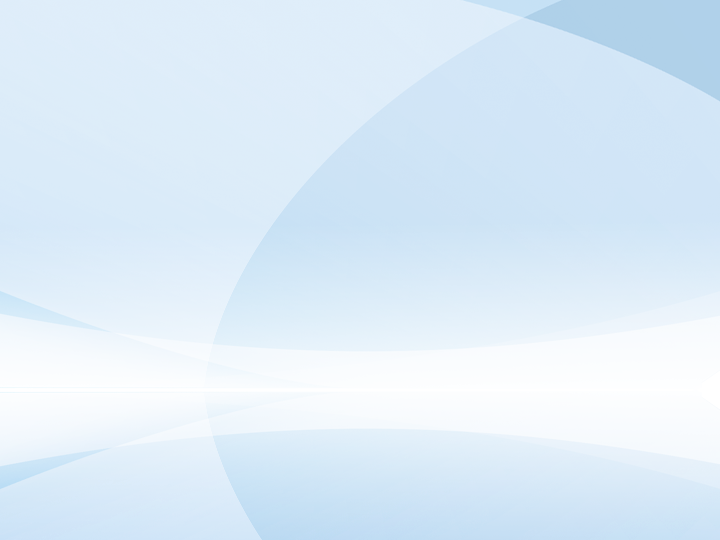 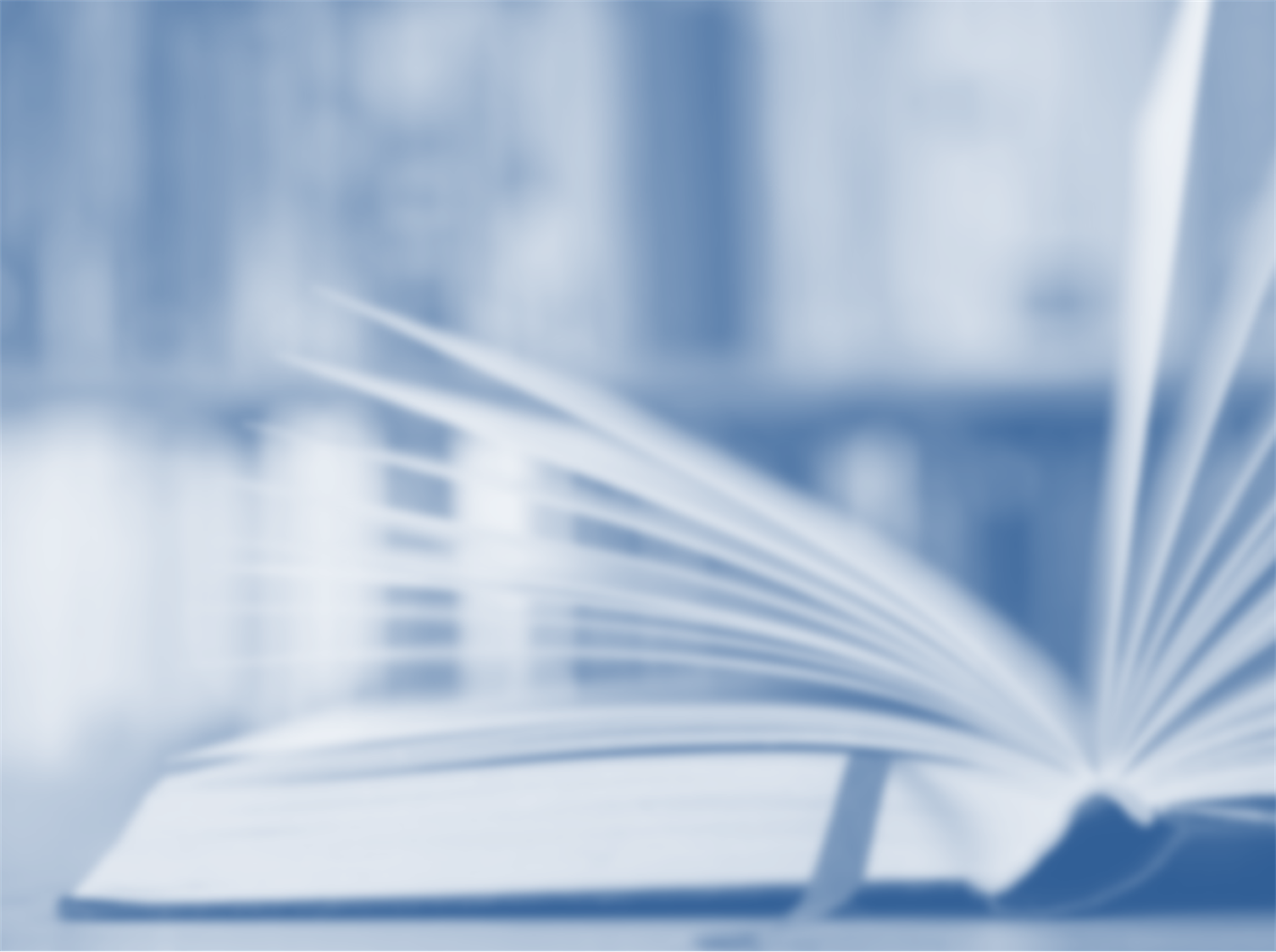 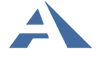 Издательство «Академкнига/Учебник»
1. Выберите книги, пособия в Каталоге магазина
и нажмите на кнопку «В корзину»:
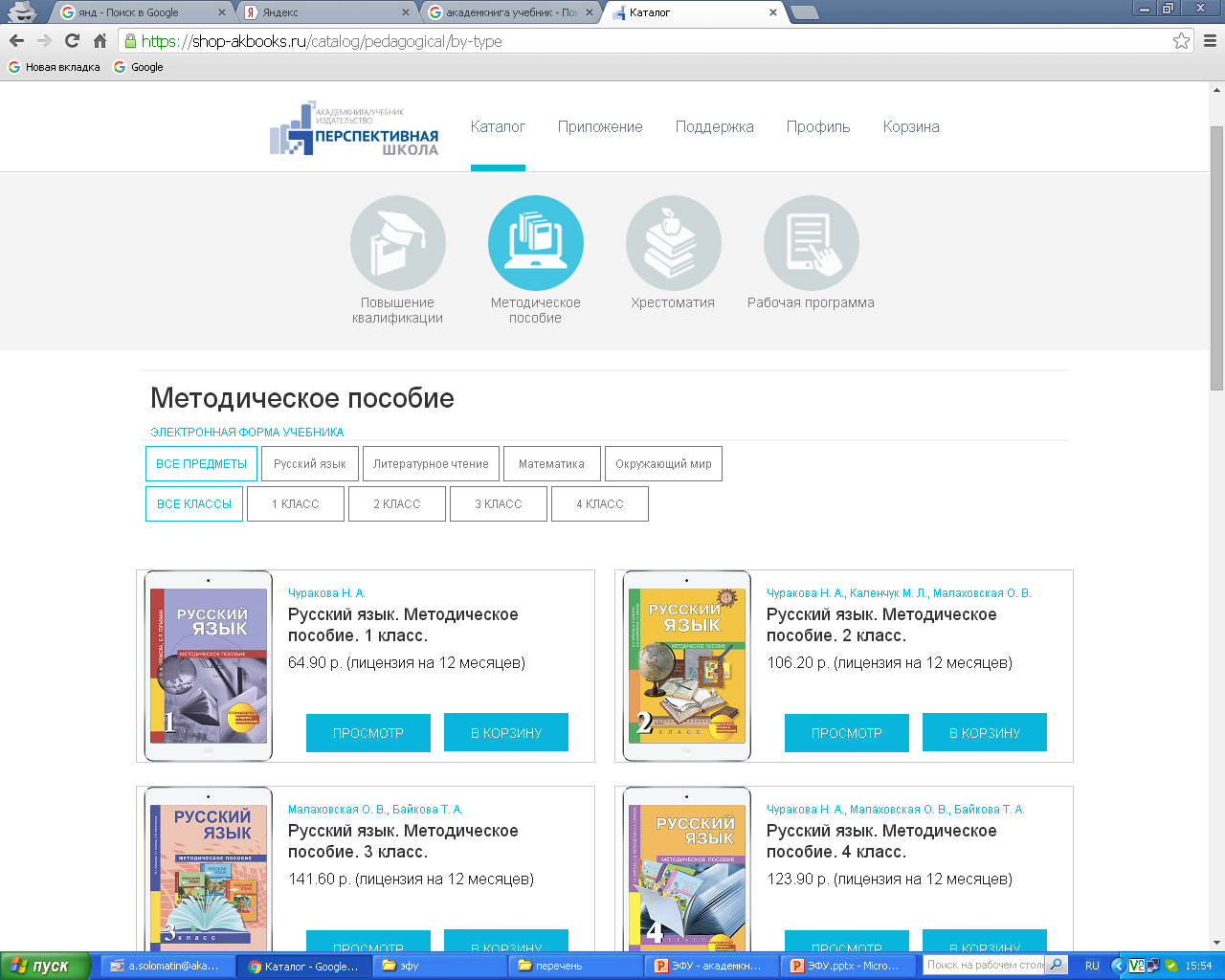 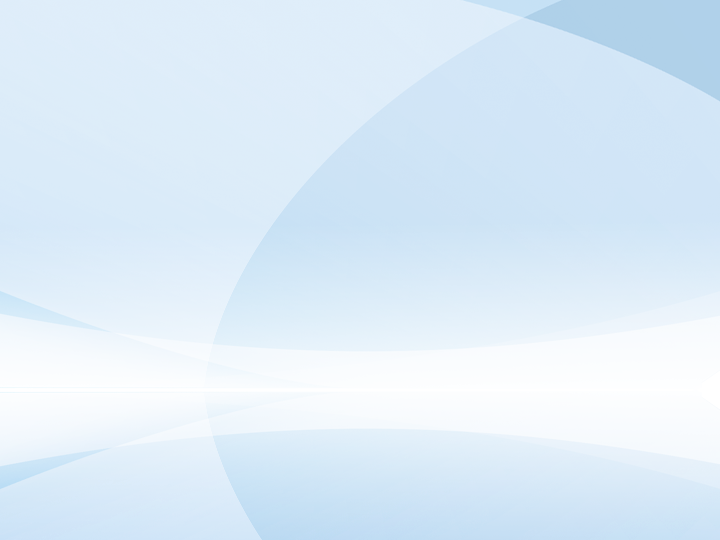 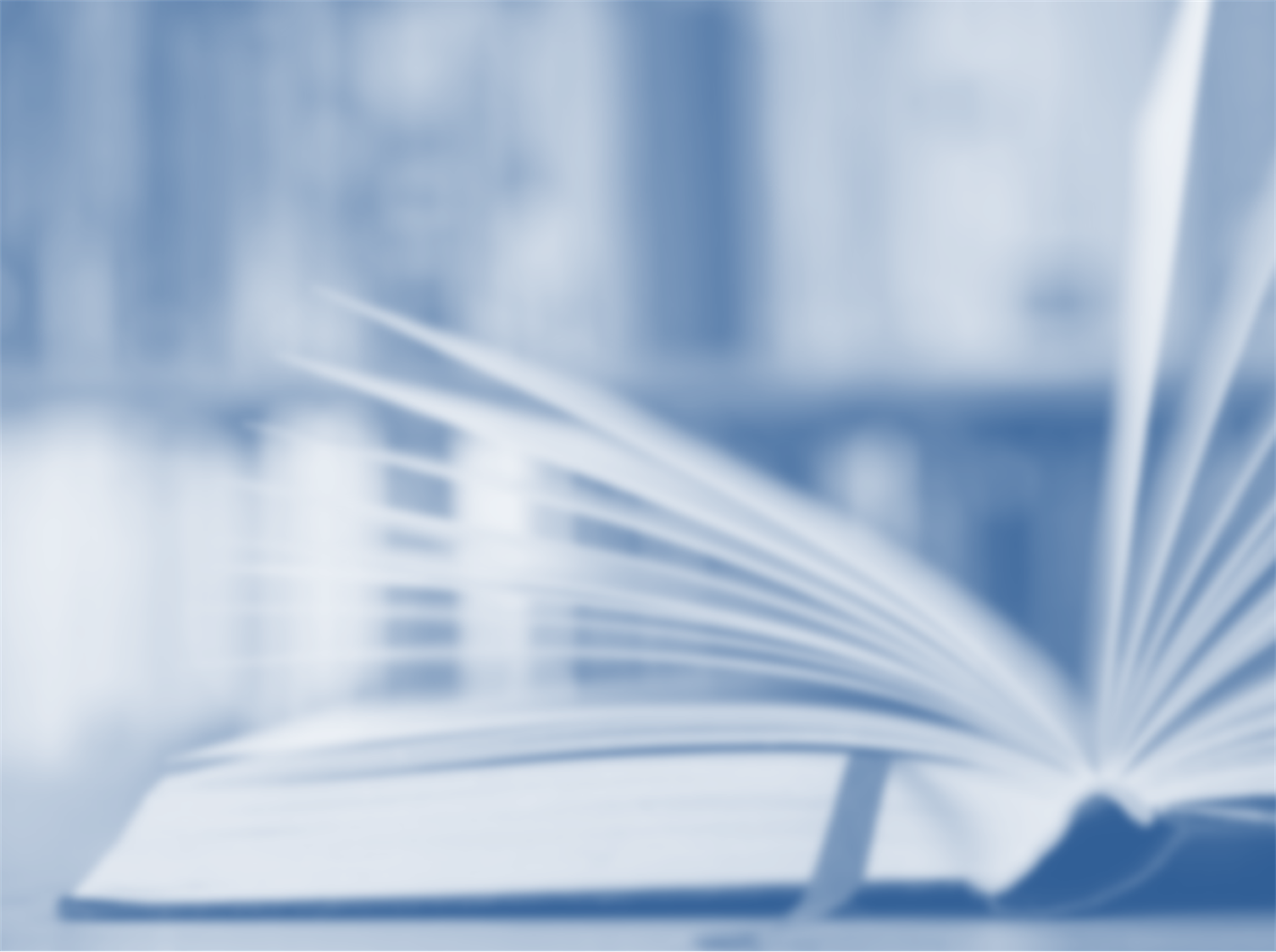 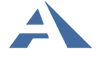 Издательство «Академкнига/Учебник»
2. После этого необходимо оформить заказ.
Для этого зайдите в «Корзину», укажите нужное количество книг и нажмите на кнопку «Оформить заказ»:
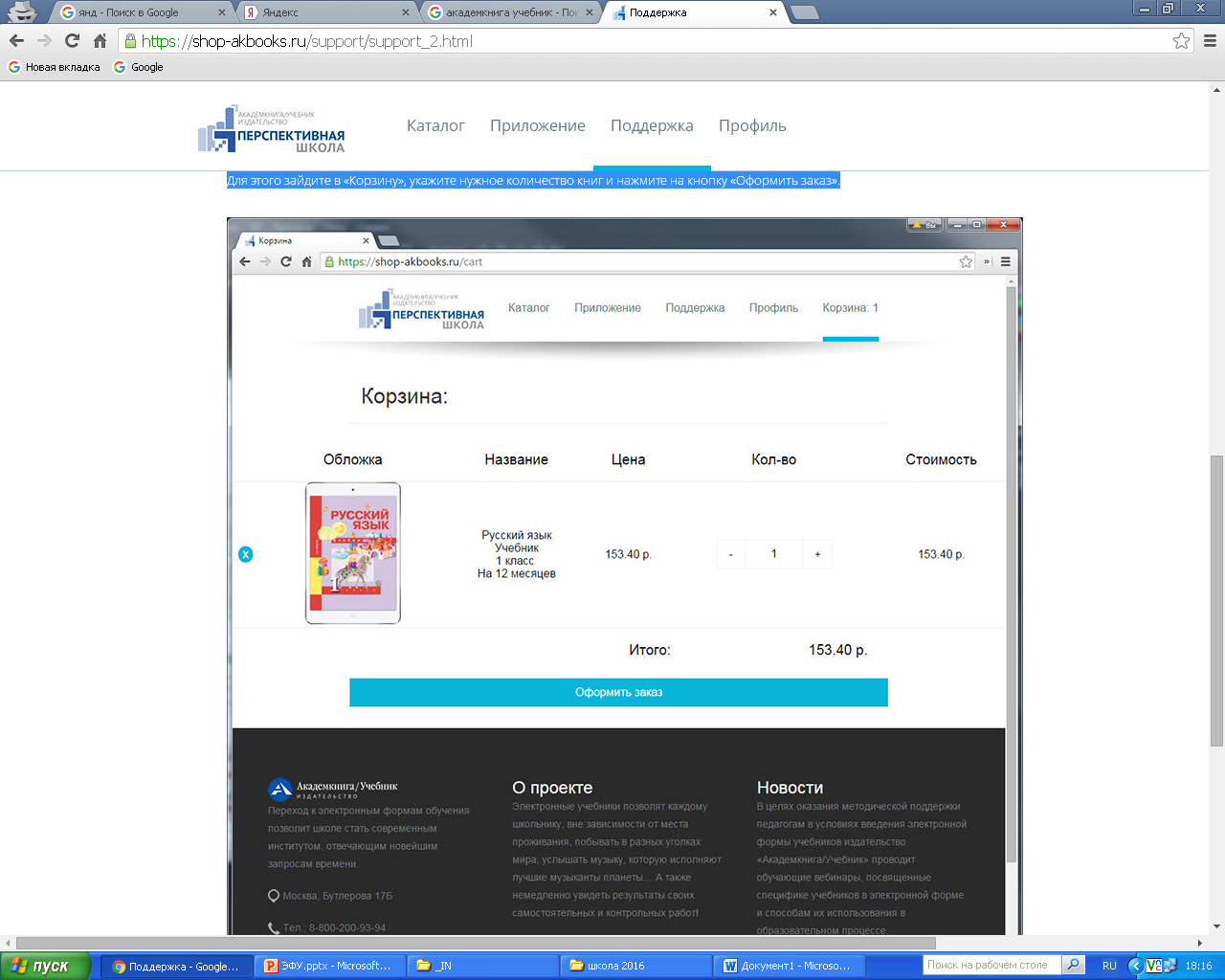 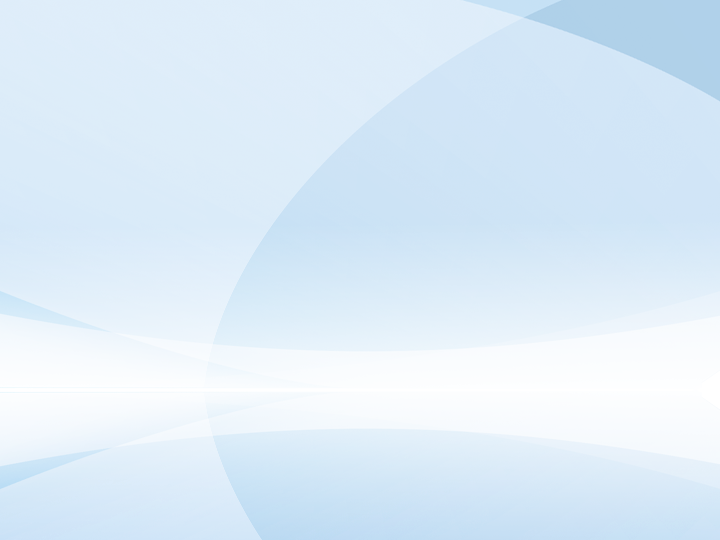 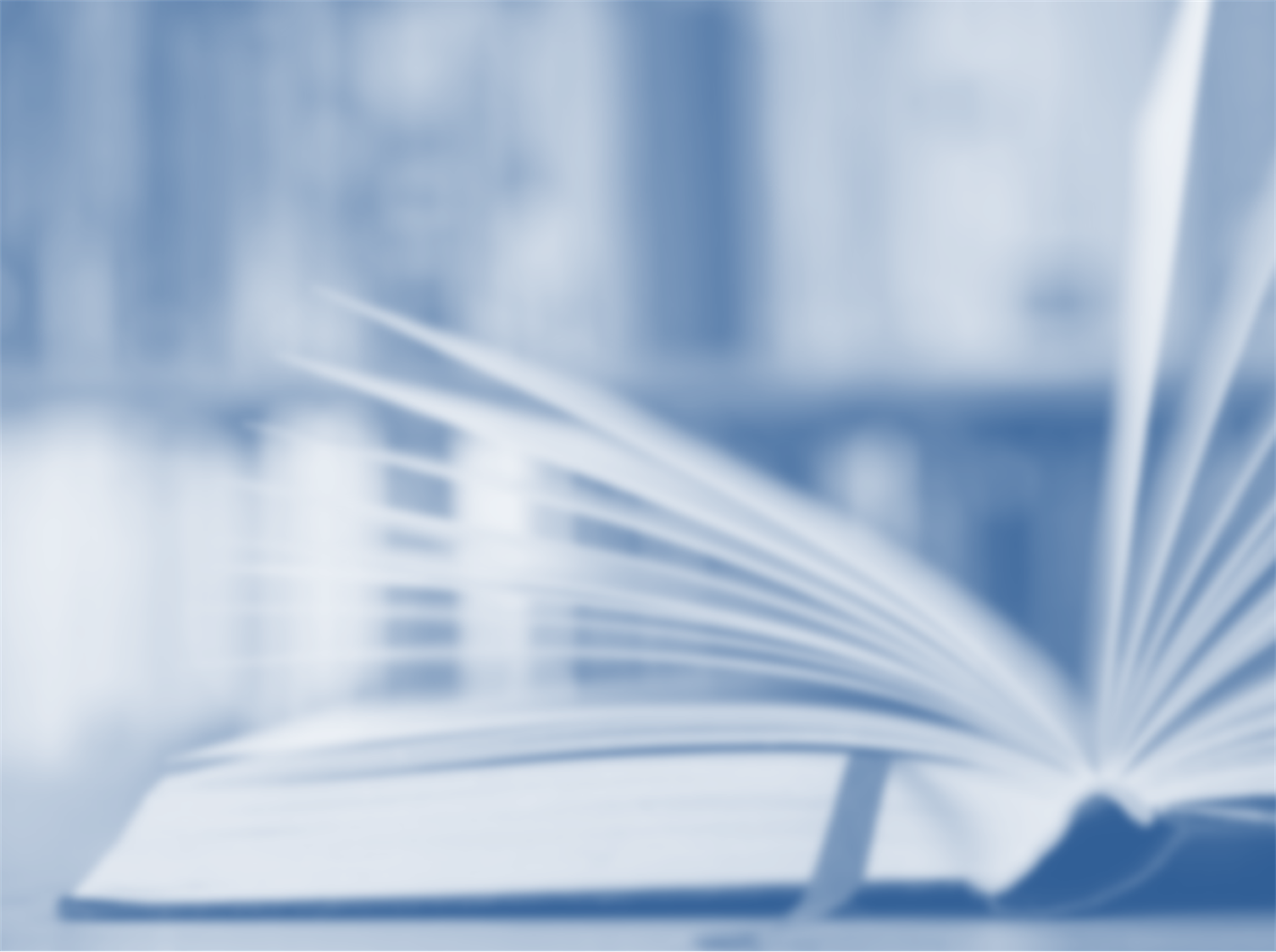 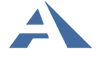 Издательство «Академкнига/Учебник»
3. Далее для оформления заказа
введите имеющийся у Вас логин и пароль или (если у Вас еще нет логина и пароля), пройдите регистрацию, нажав кнопку "Зарегистрируйтесь"..
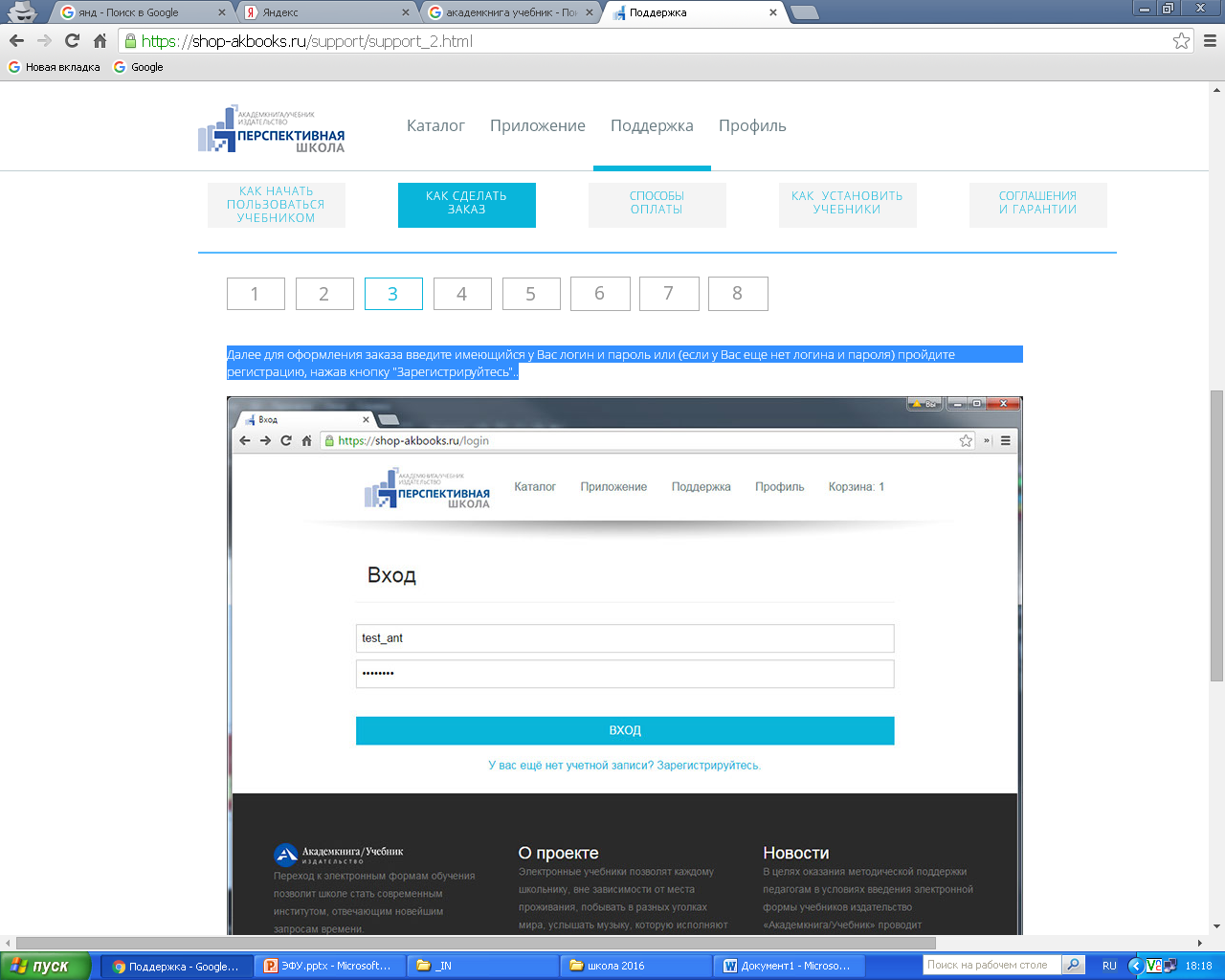 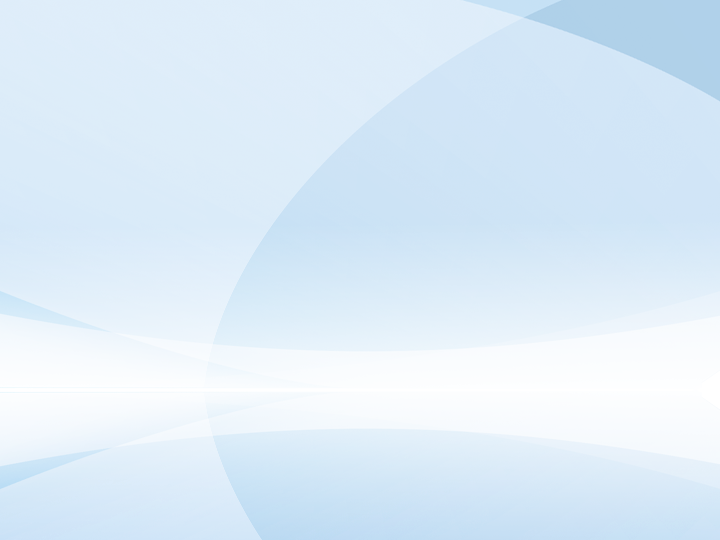 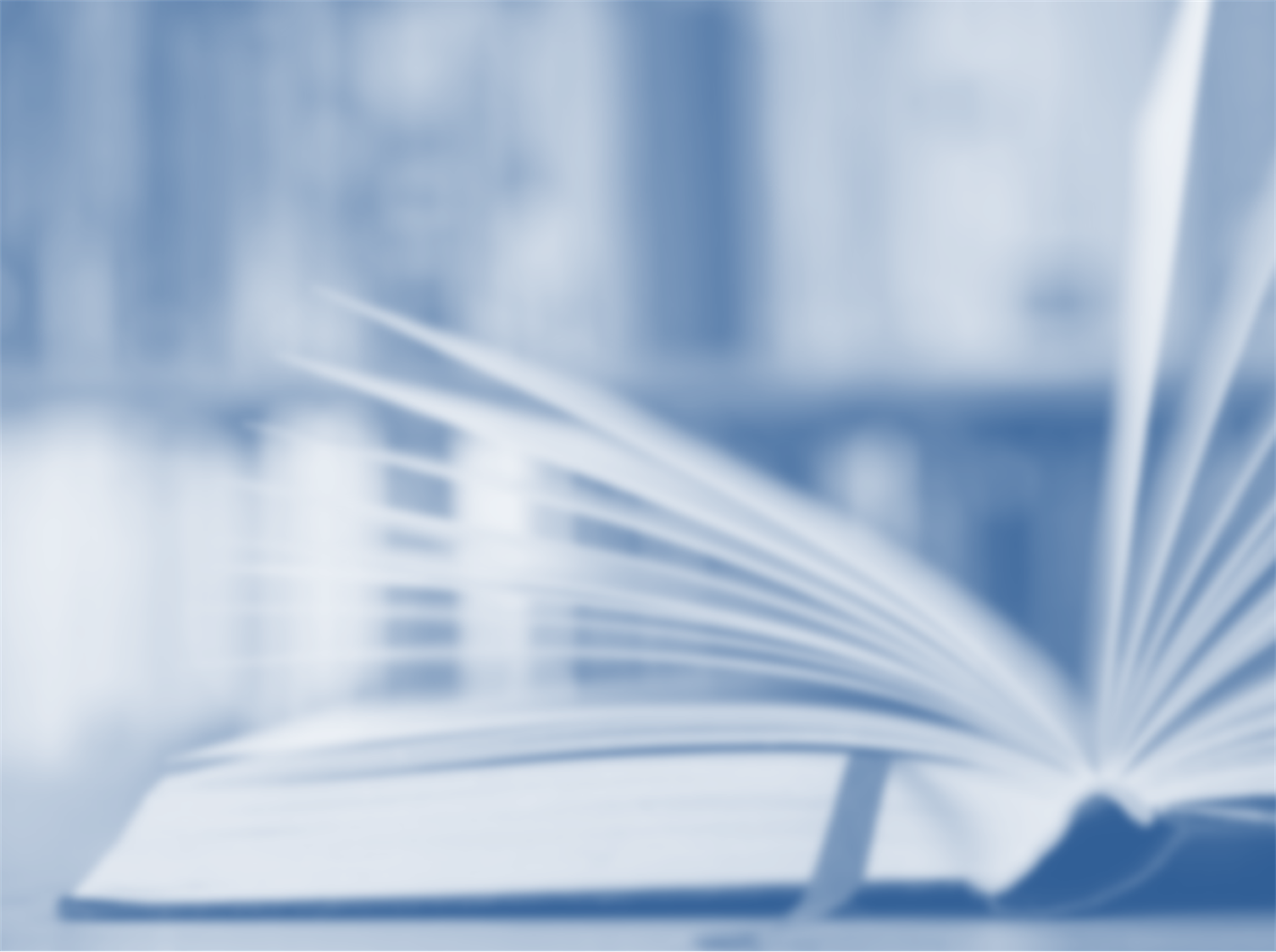 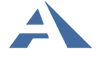 Издательство «Академкнига/Учебник»
4. Выберите способ оплаты и произведите оплату
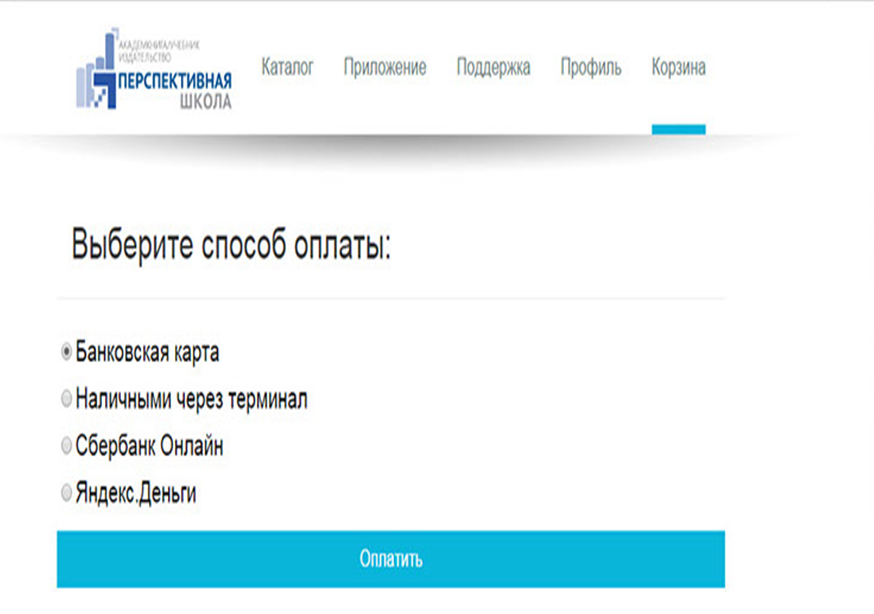 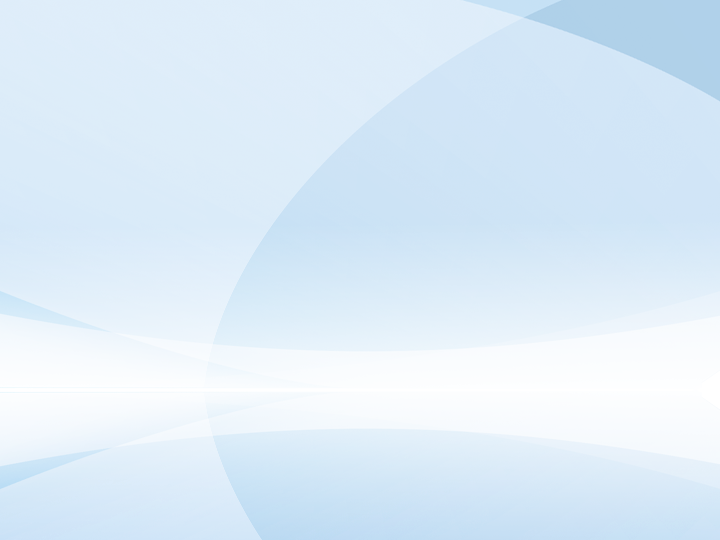 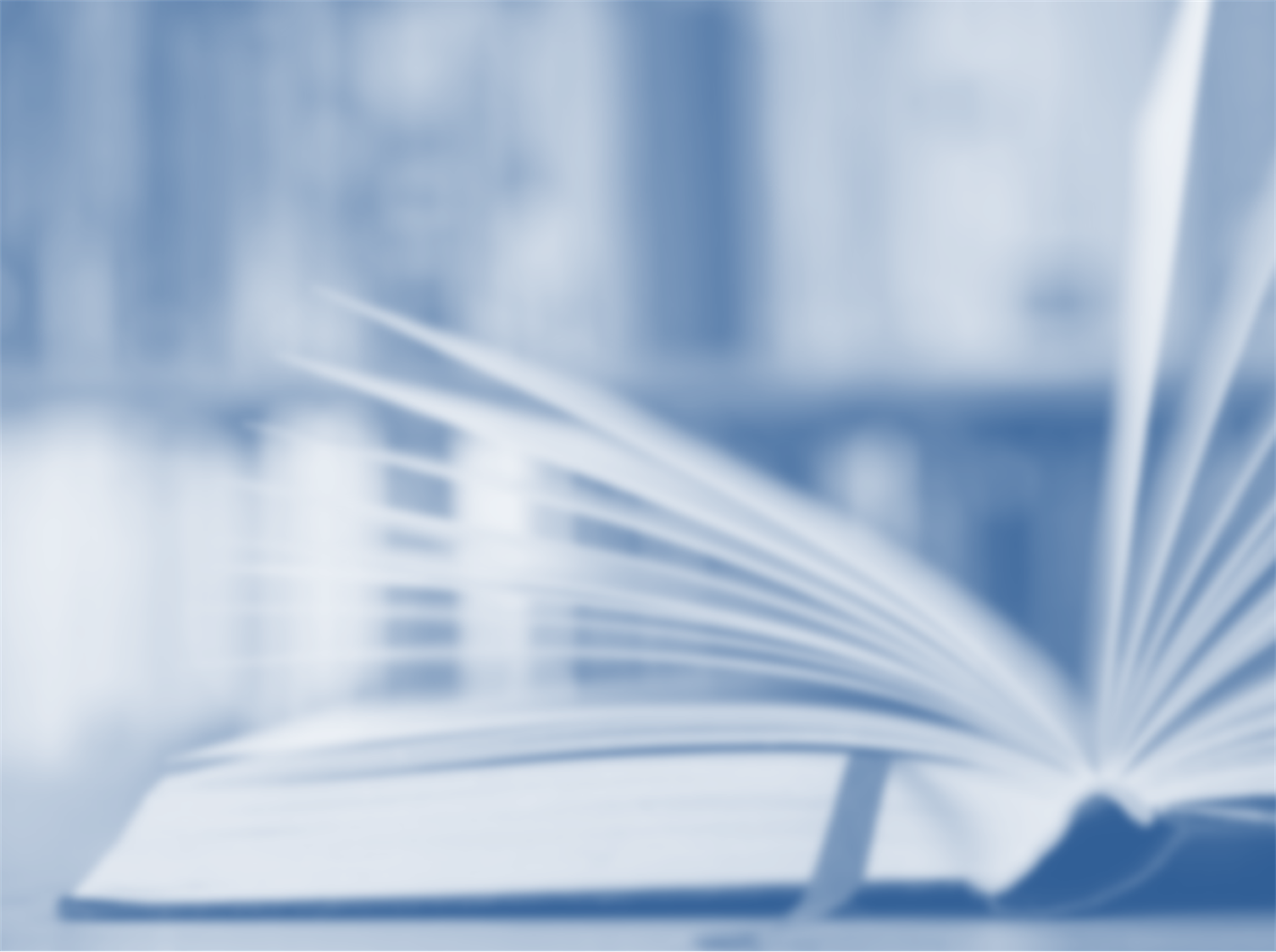 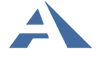 Издательство «Академкнига/Учебник»
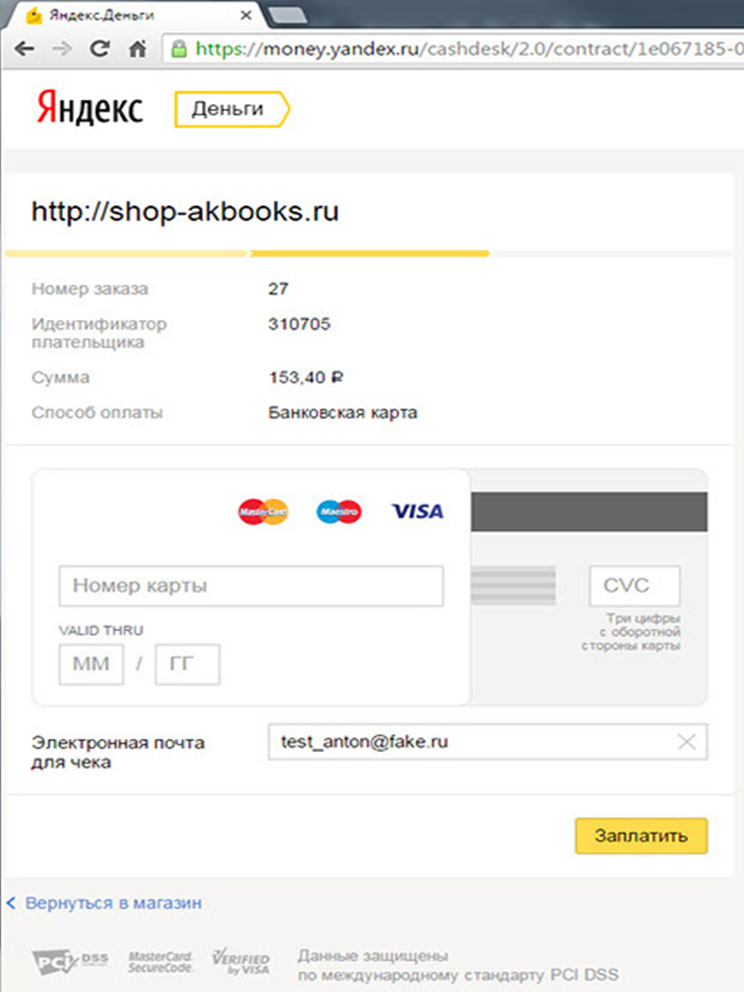 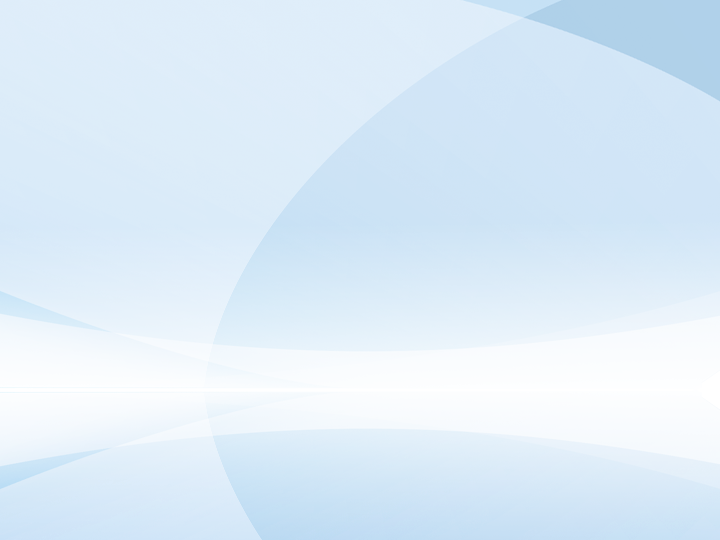 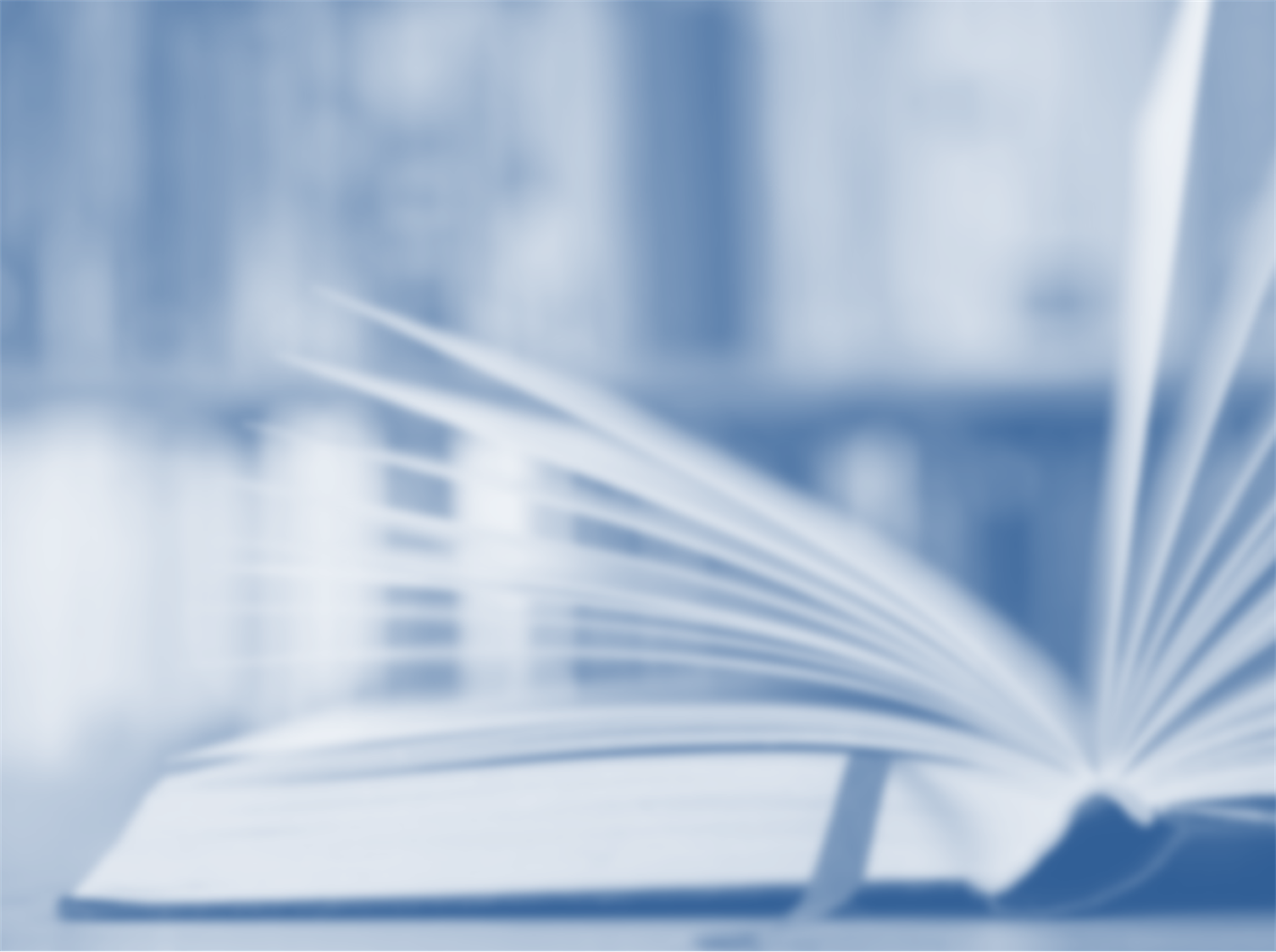 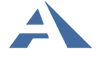 Издательство «Академкнига/Учебник»
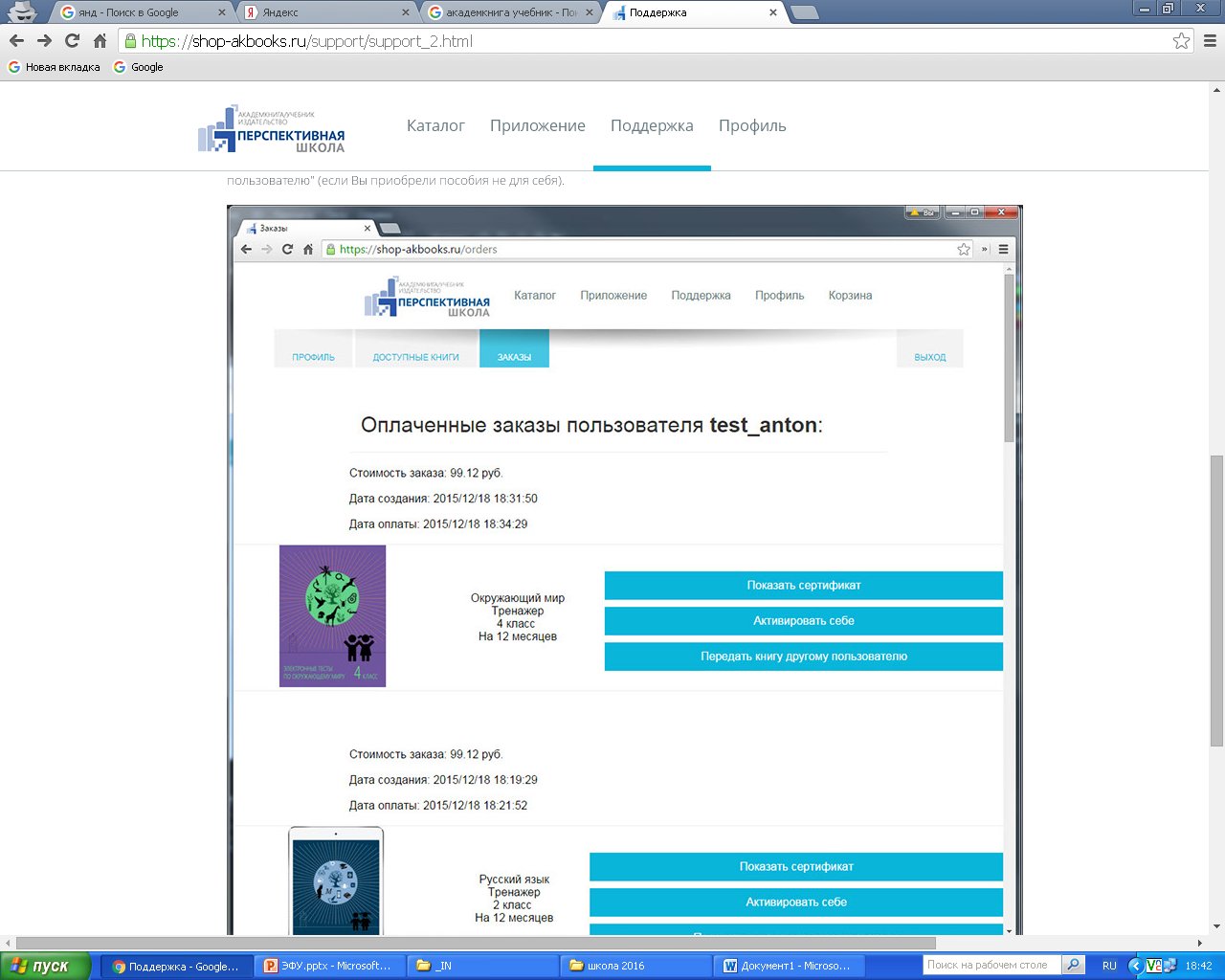 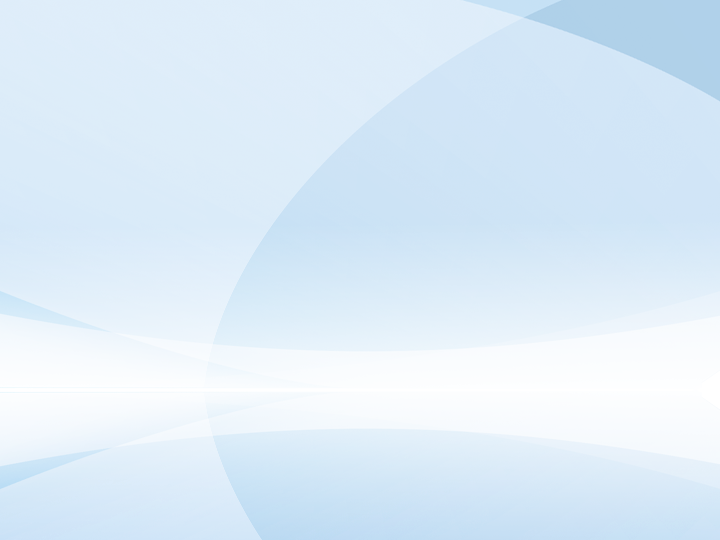 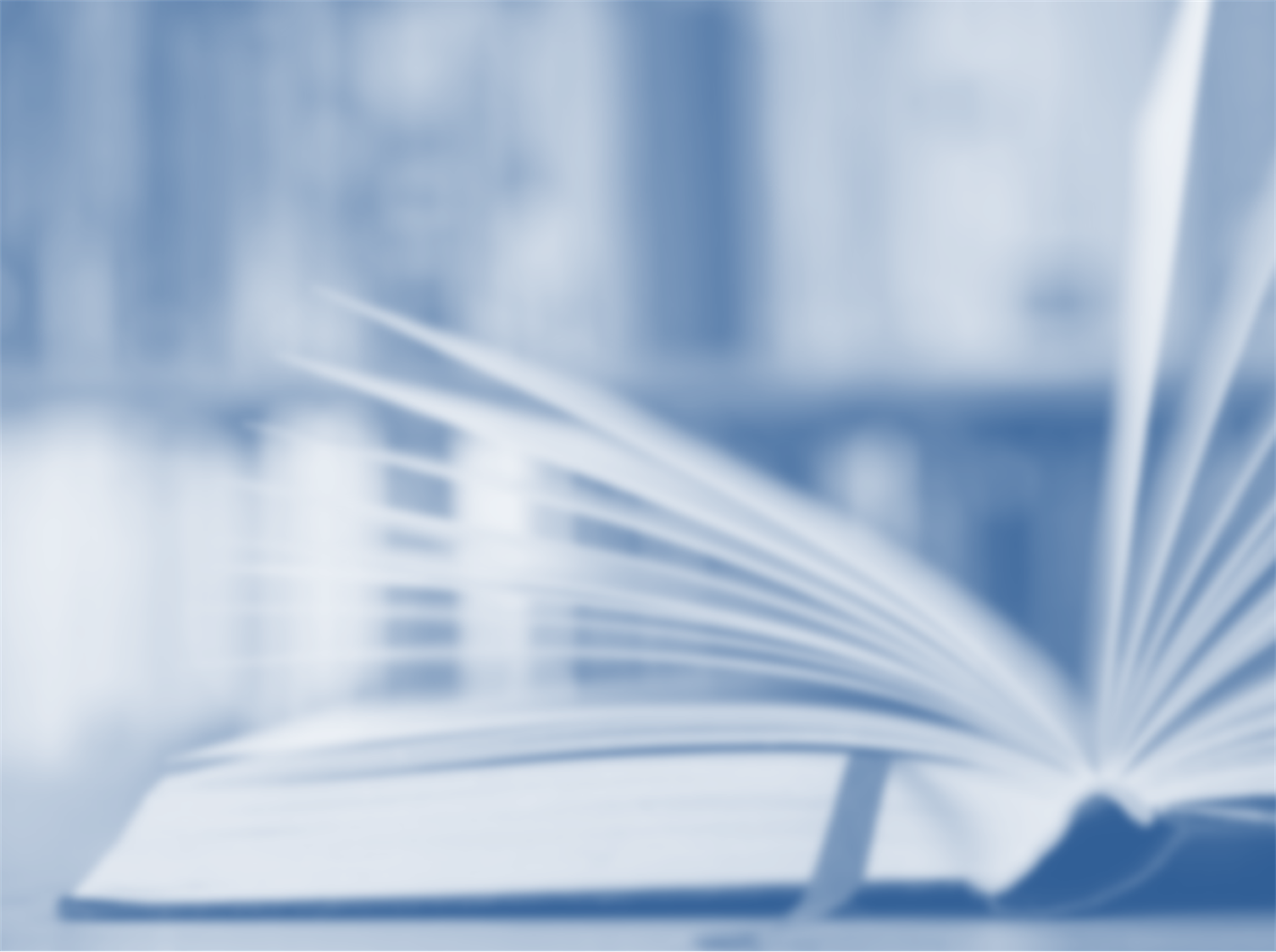 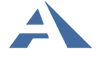 Издательство «Академкнига/Учебник»
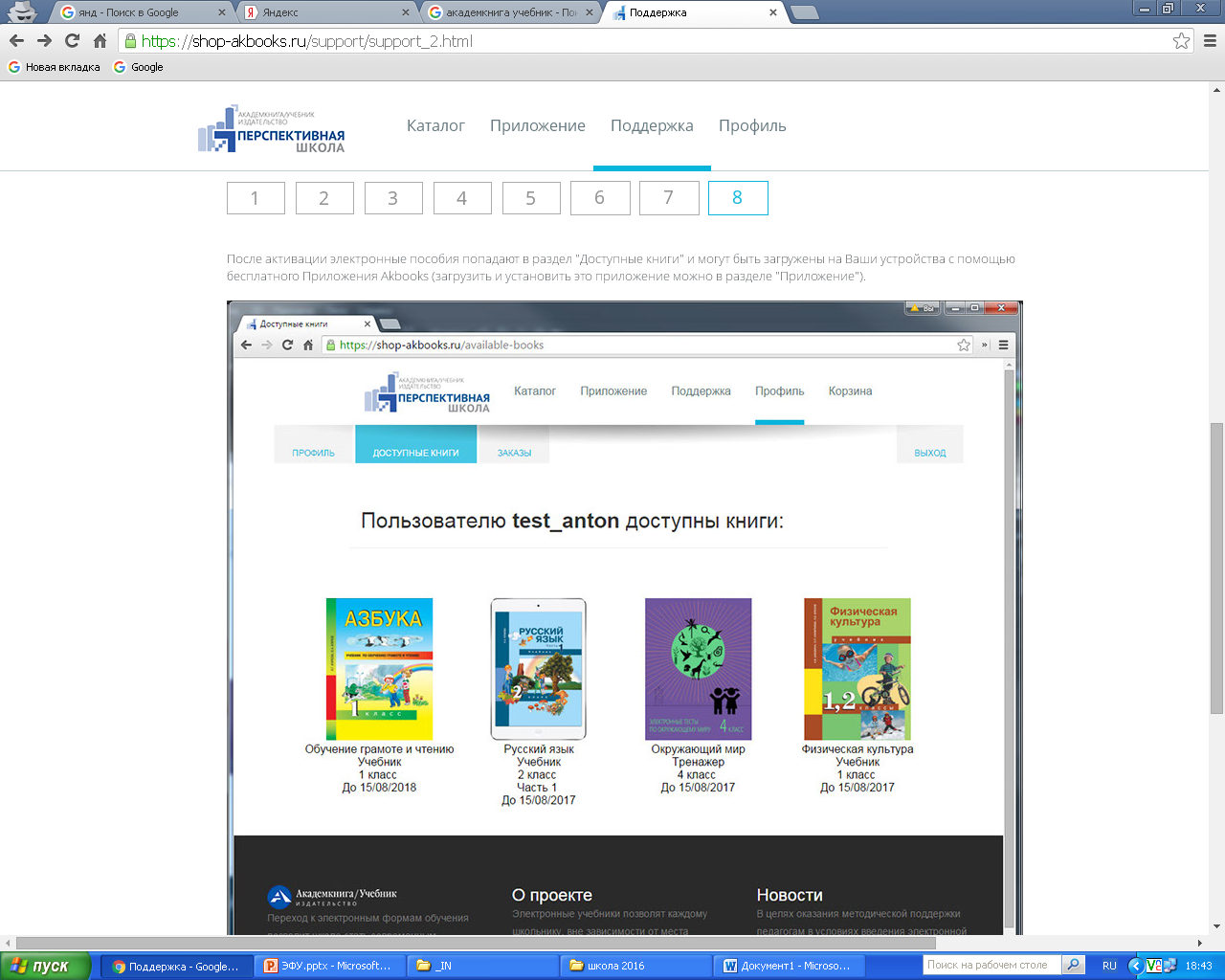 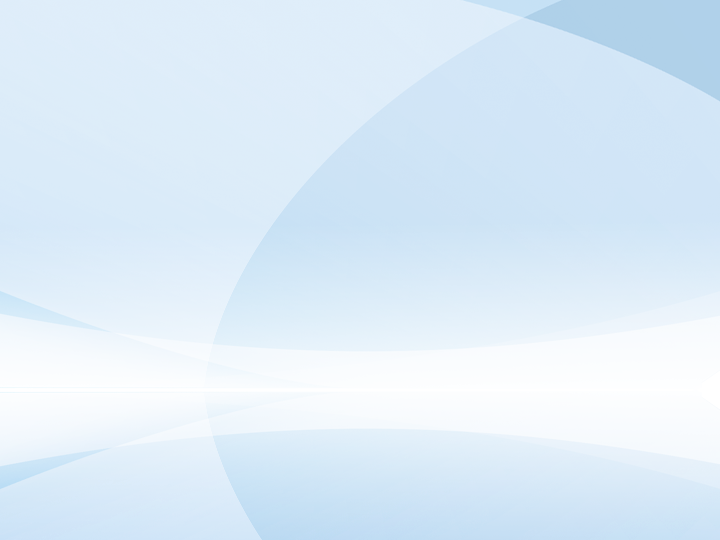 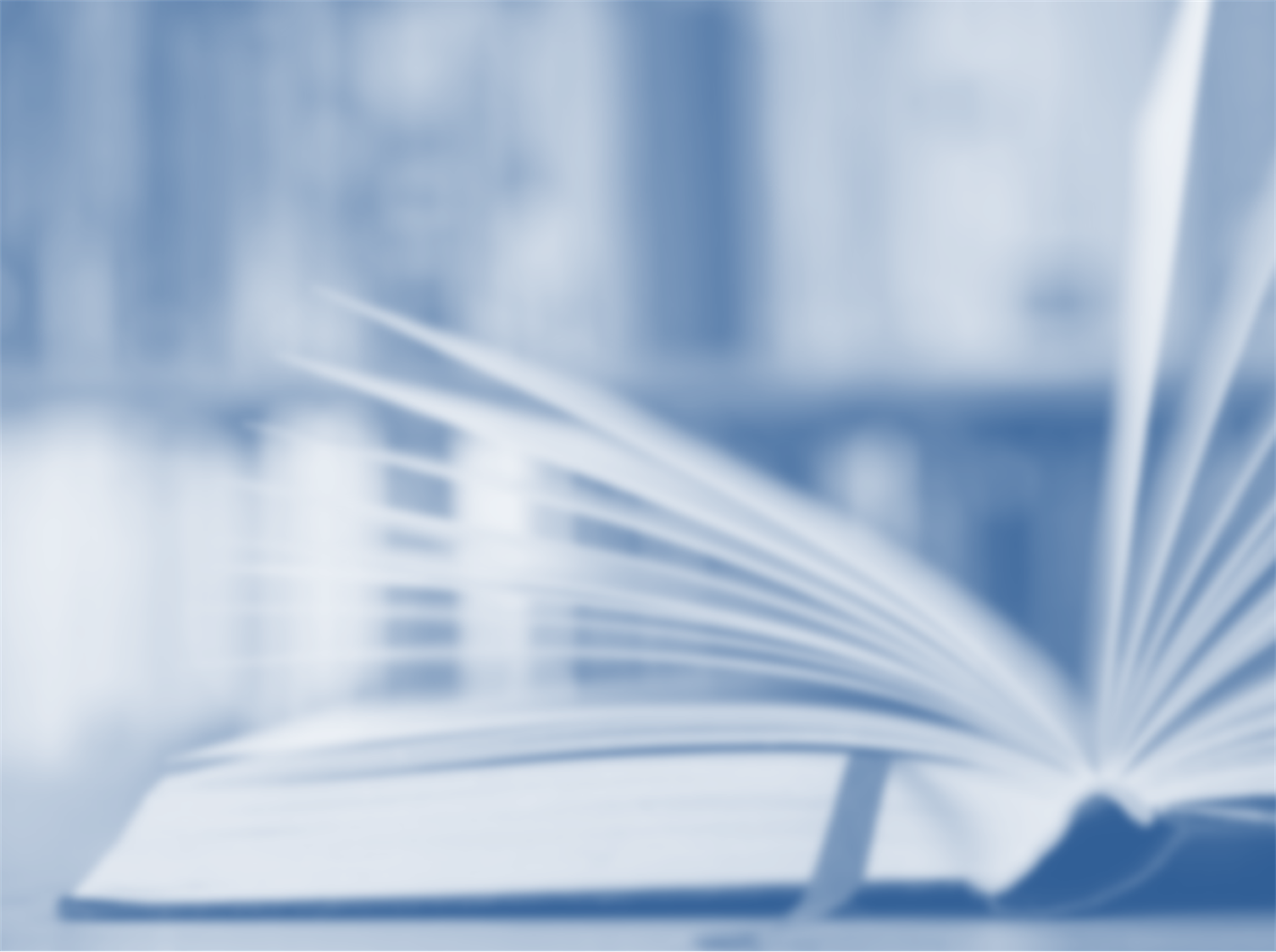 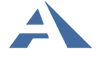 Издательство «Академкнига/Учебник»
Сайт shop-akbooks.ru оказывает методическую и информационную поддержку по использованию ЭФУ
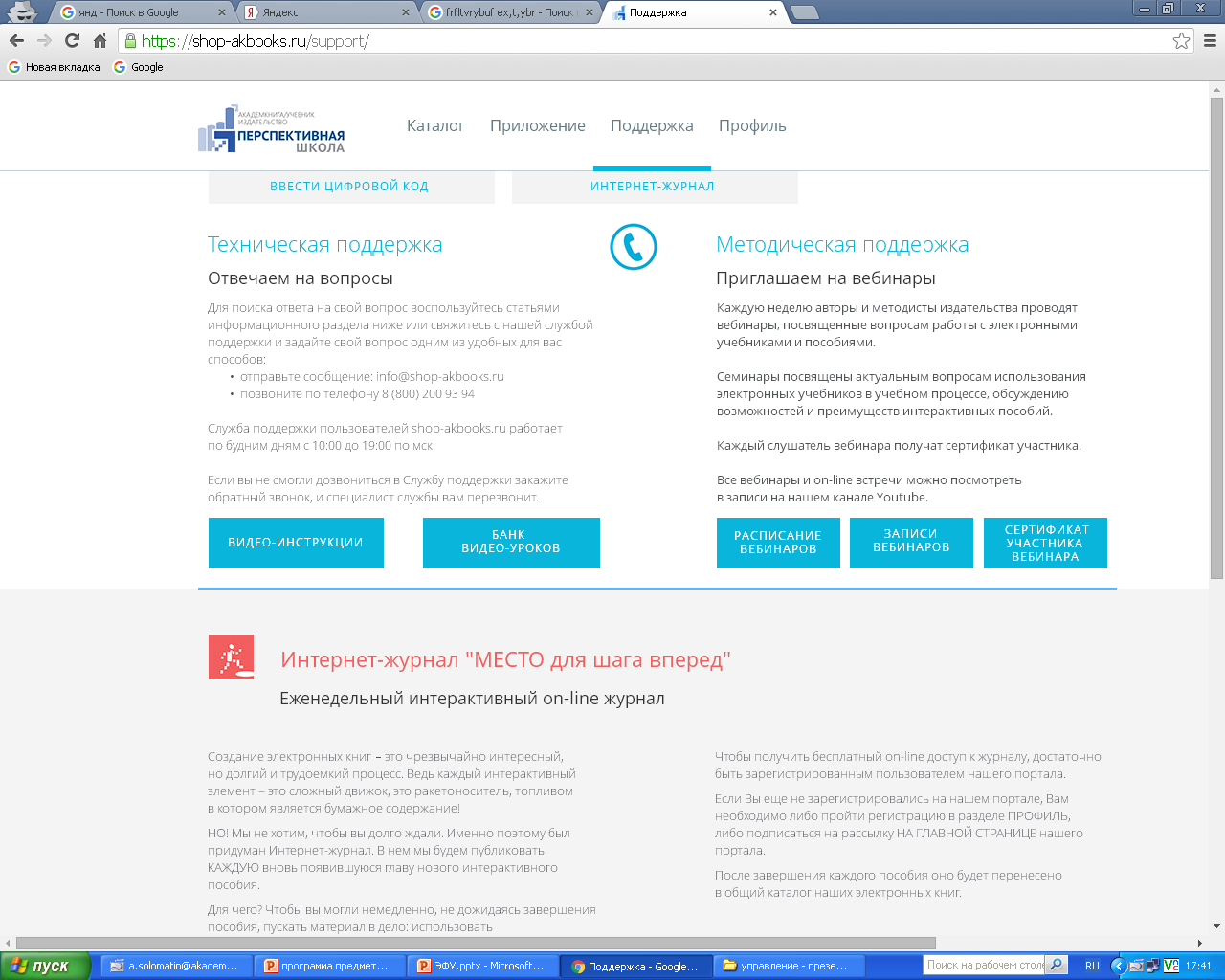 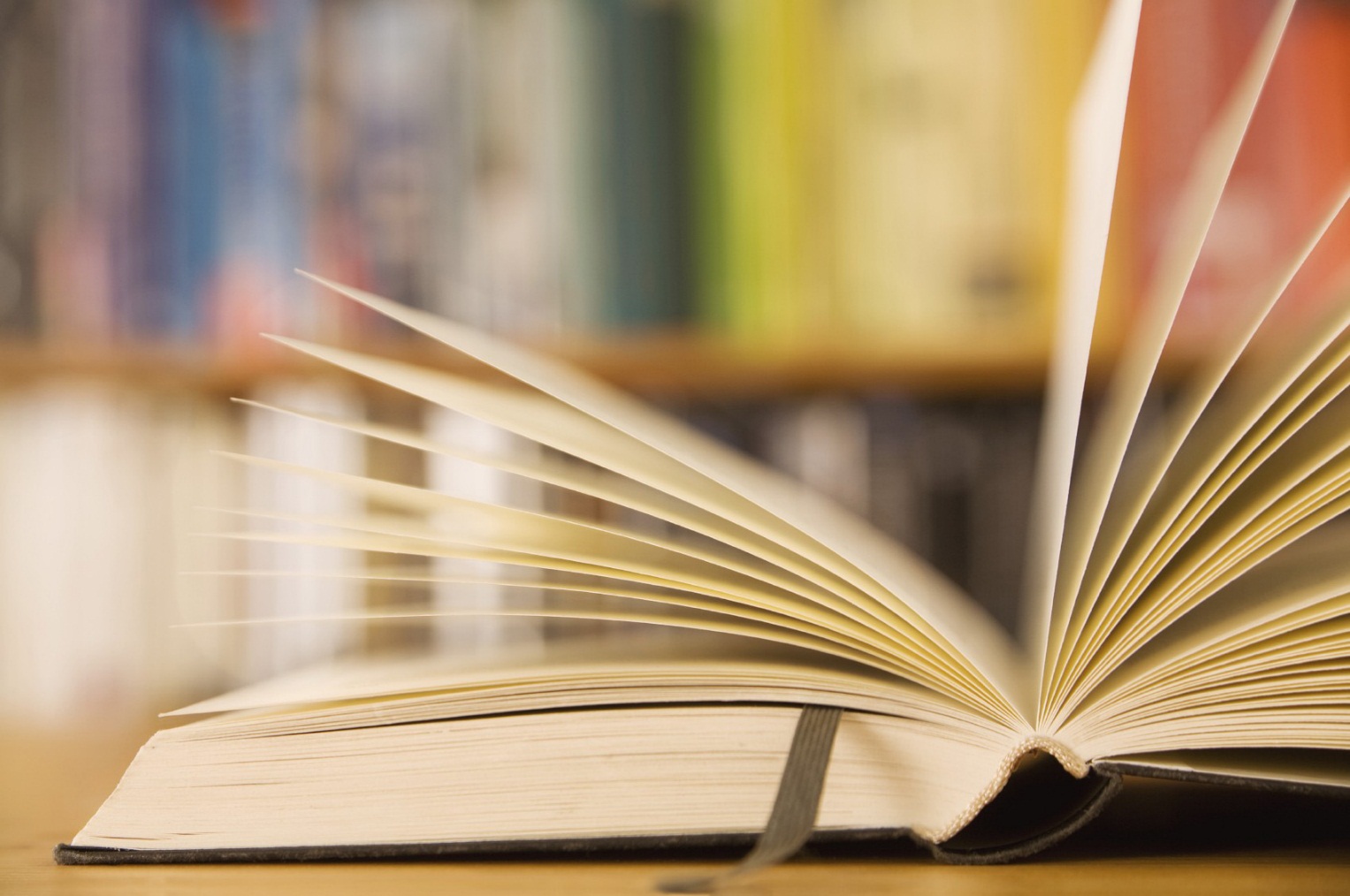 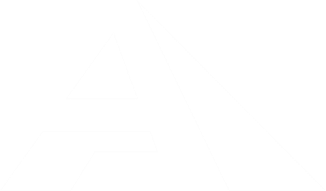 Издательство «Академкнига/Учебник»
117342, г. Москва, ул. Бутлерова, 17б

Тел.: (499) 968-92-29					 akademkniga.ru 
Факс: (499) 234-63-58				         shop-akbooks.ru
Спасибо за внимание!
Соломатин Александр Михайлович
a.solomatin@akademkniga.ru